Всього груп – 11 середня кількість дітей – 143
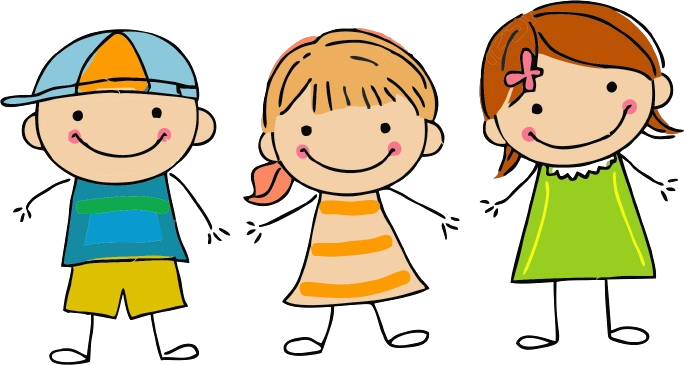 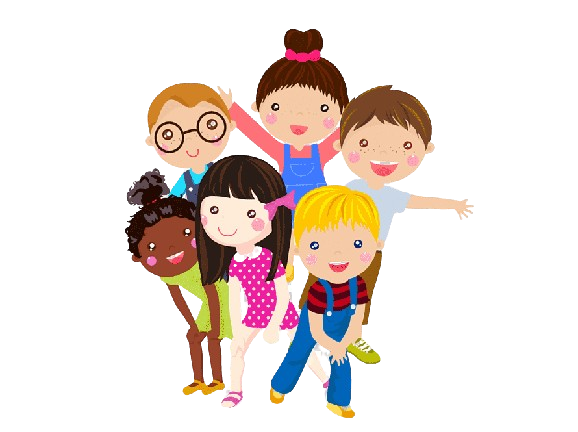 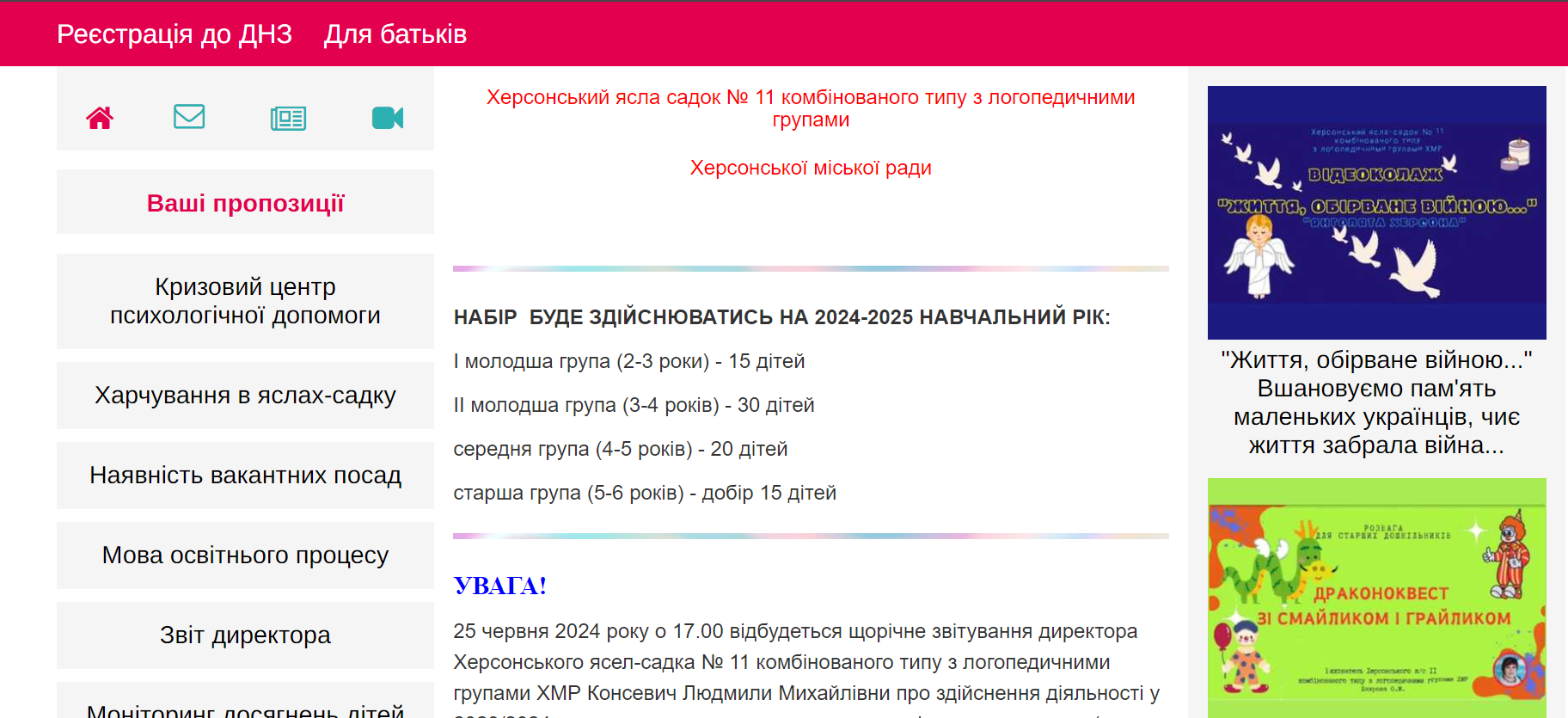 Освітнє середовище
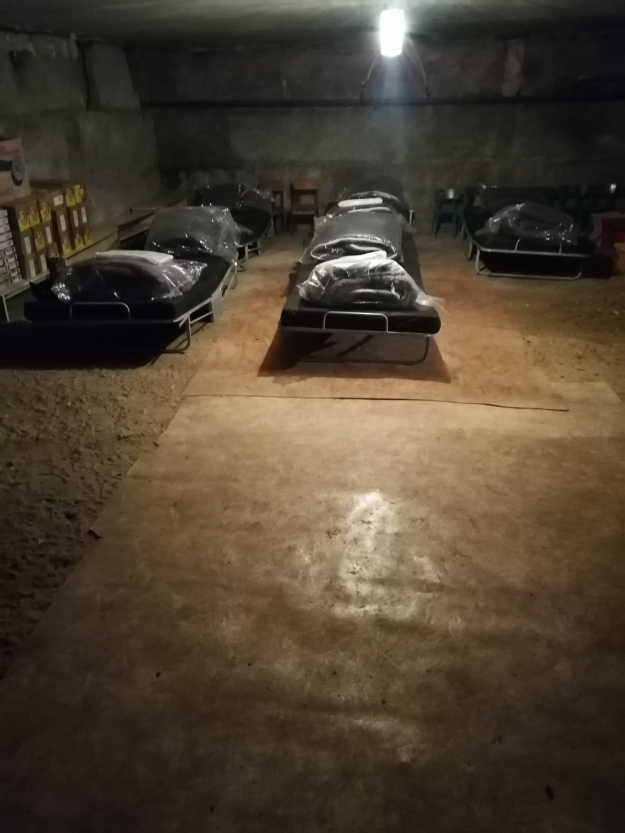 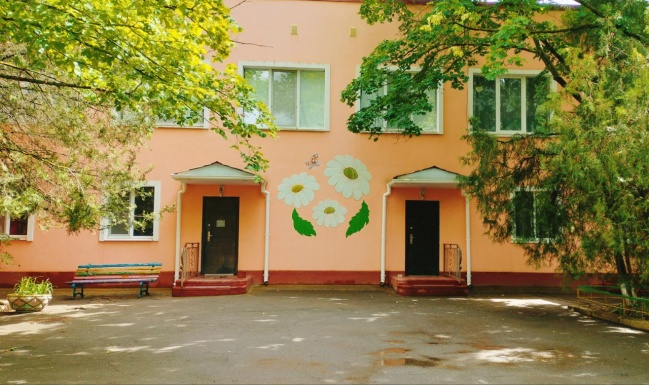 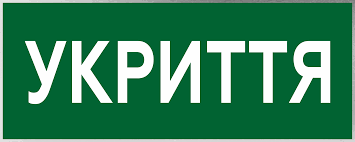 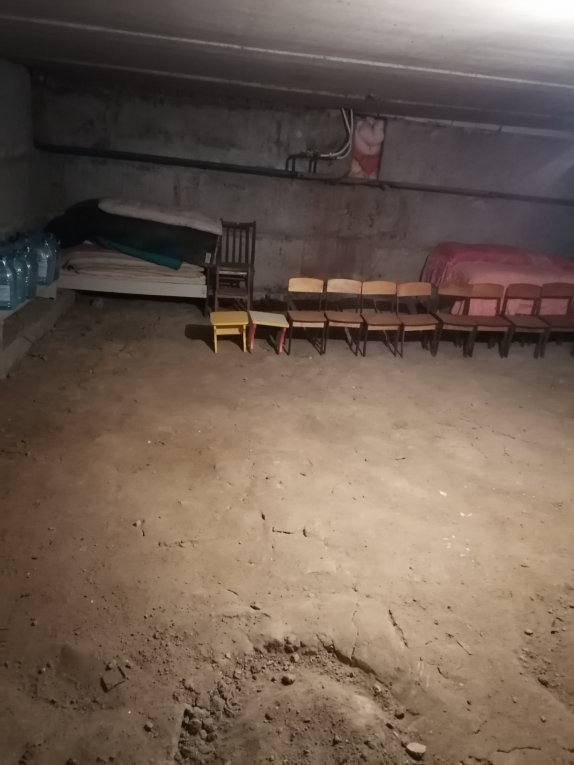 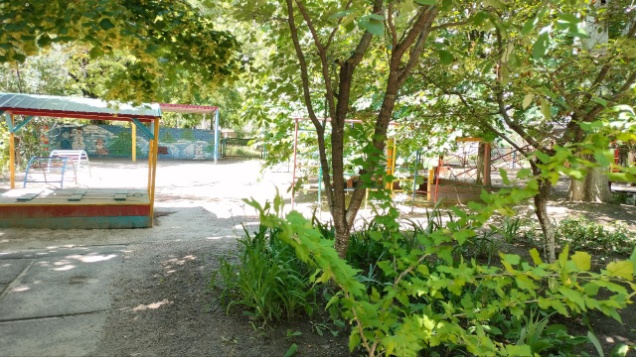 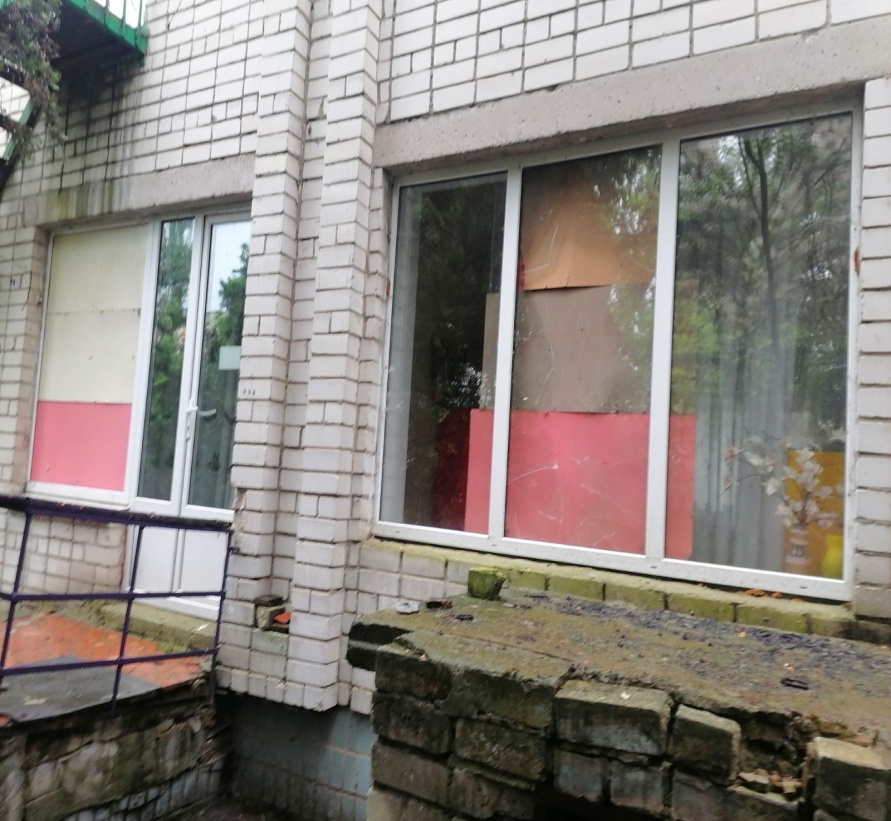 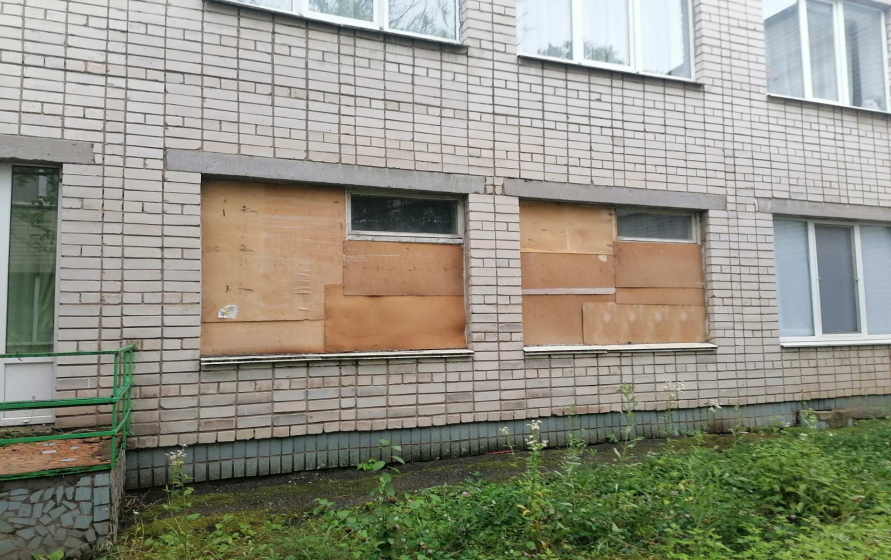 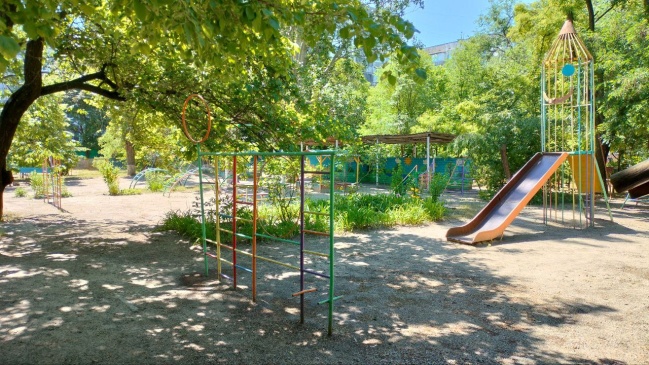 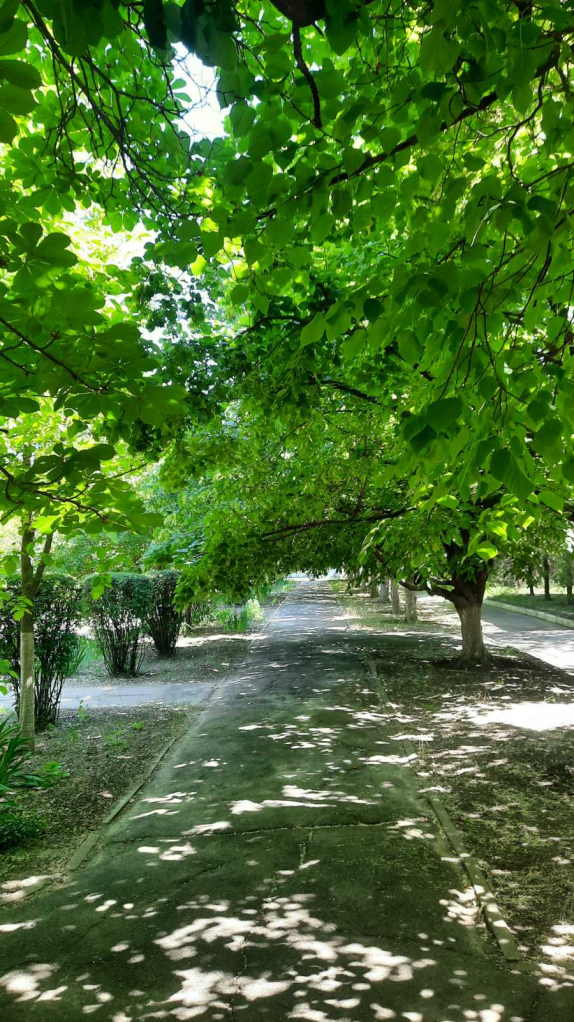 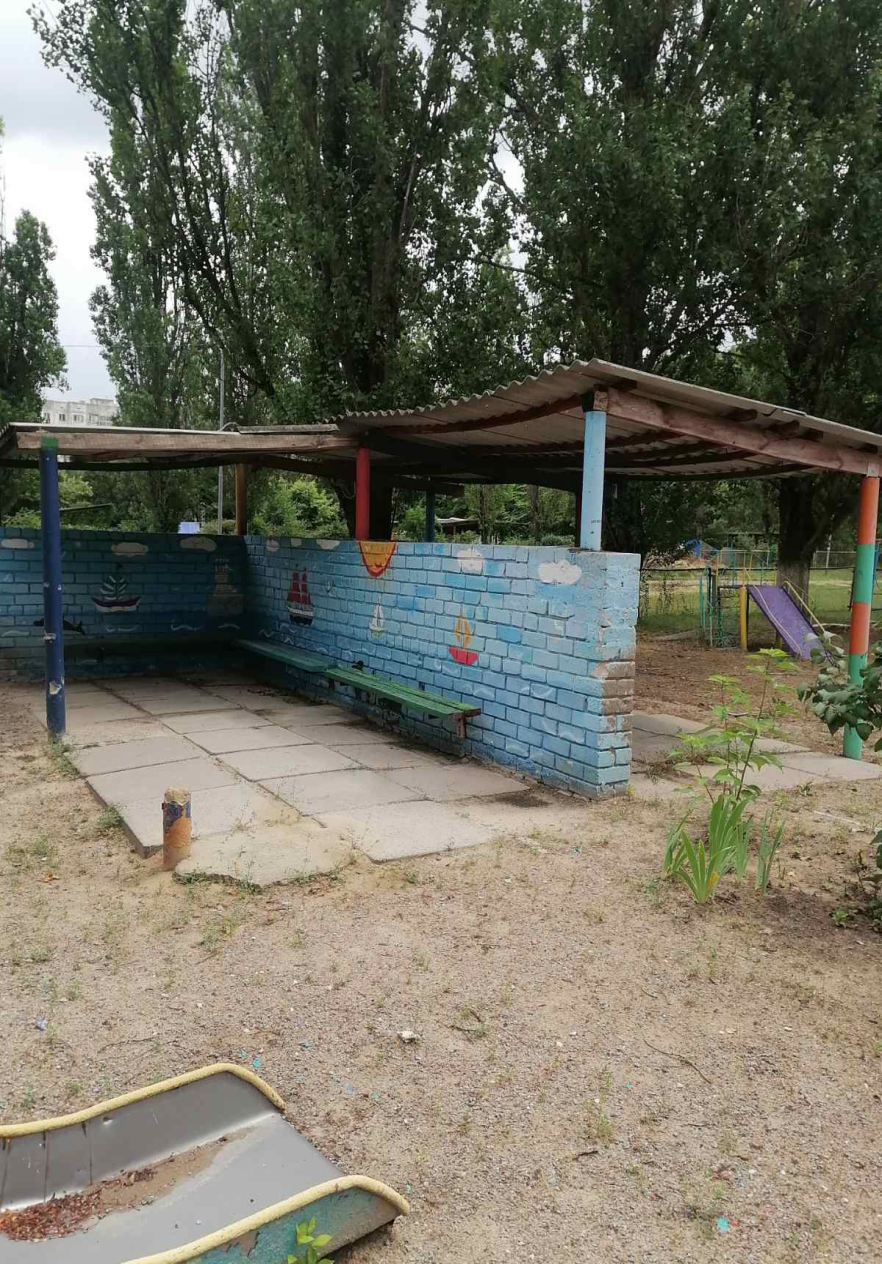 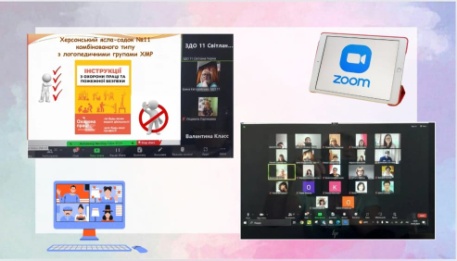 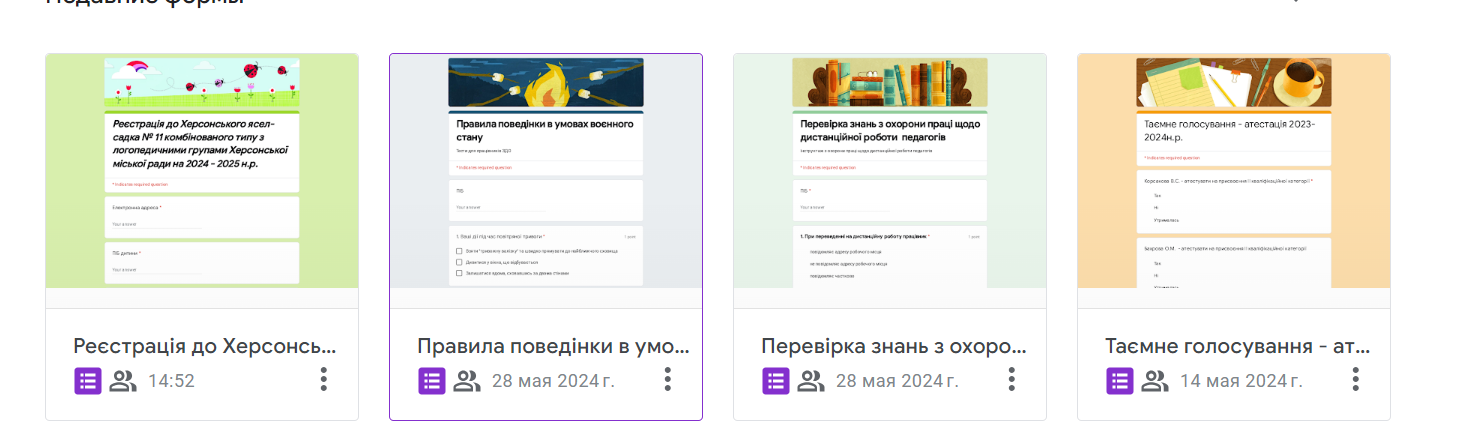 Безпека життєдіяльності
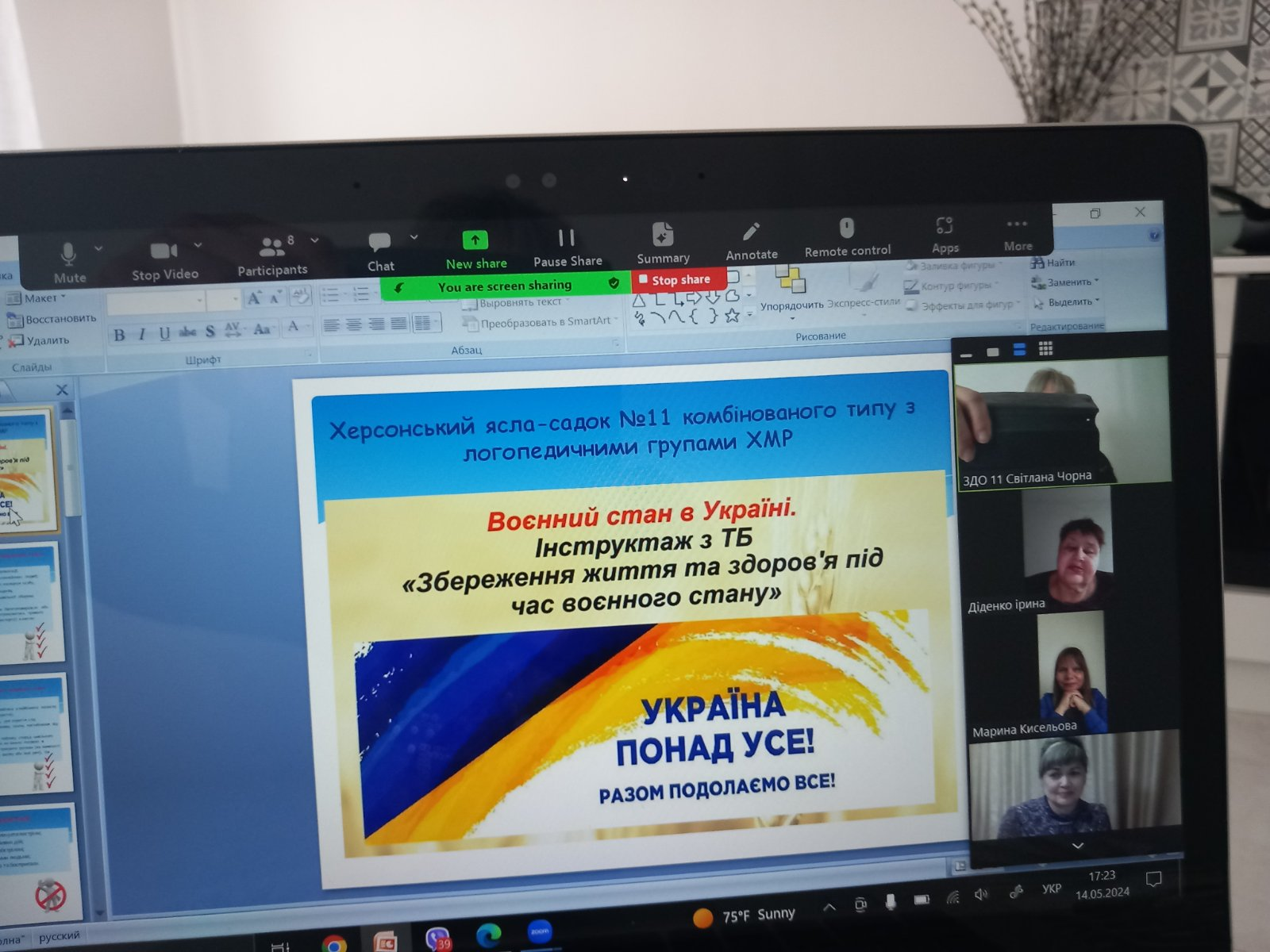 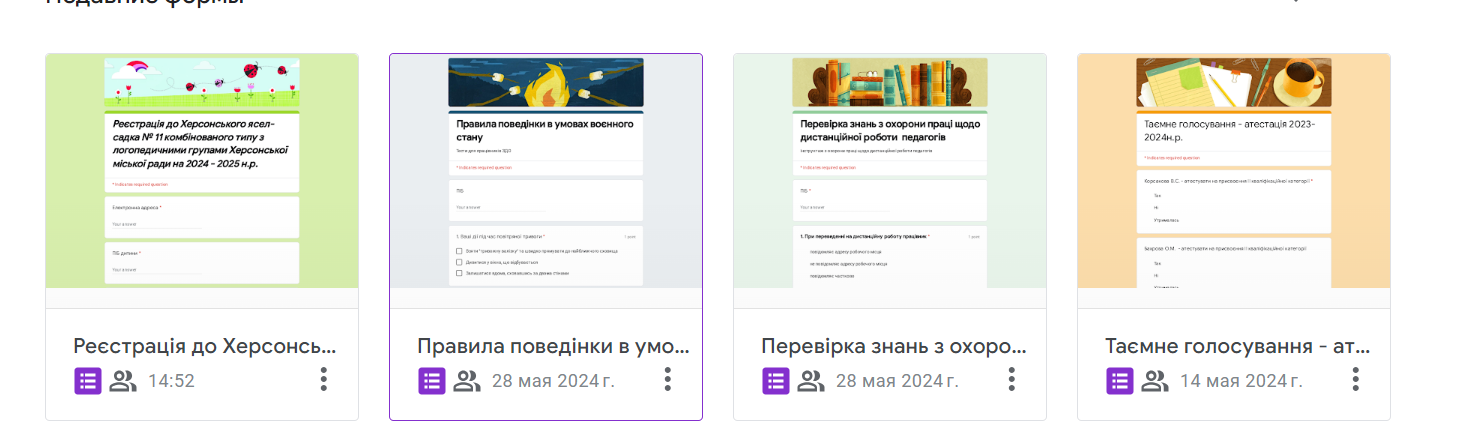 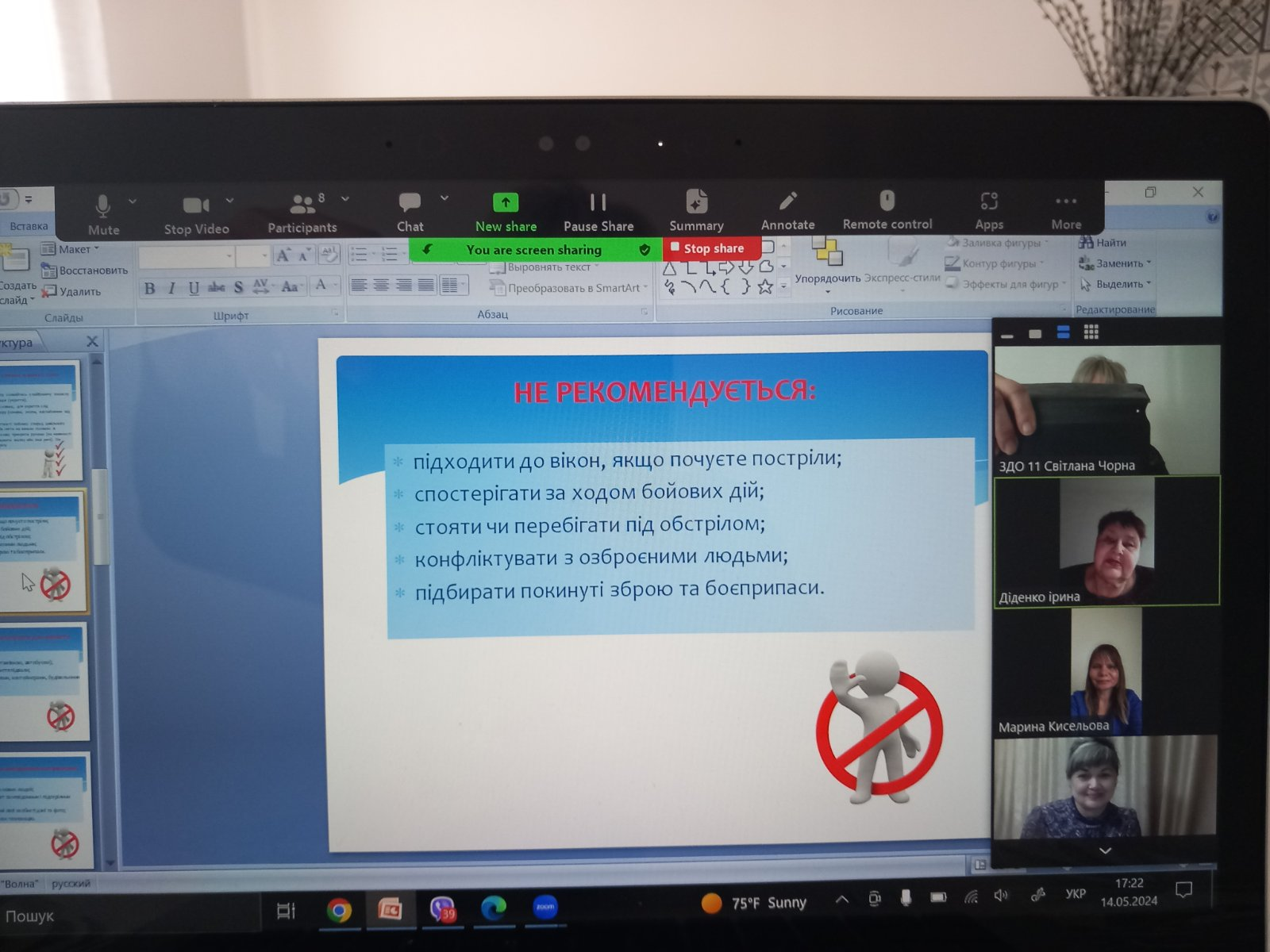 Консультаційний
пункт
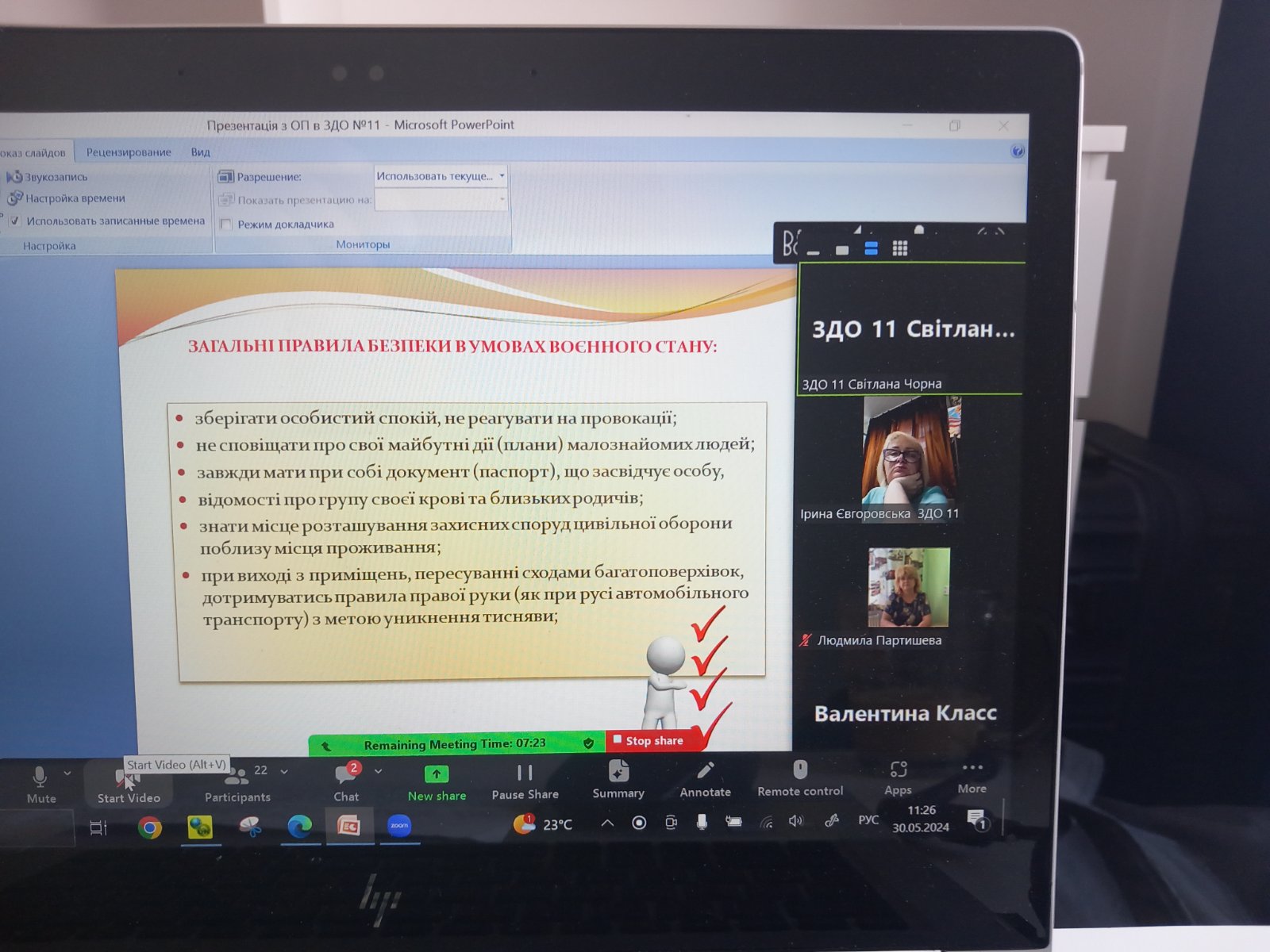 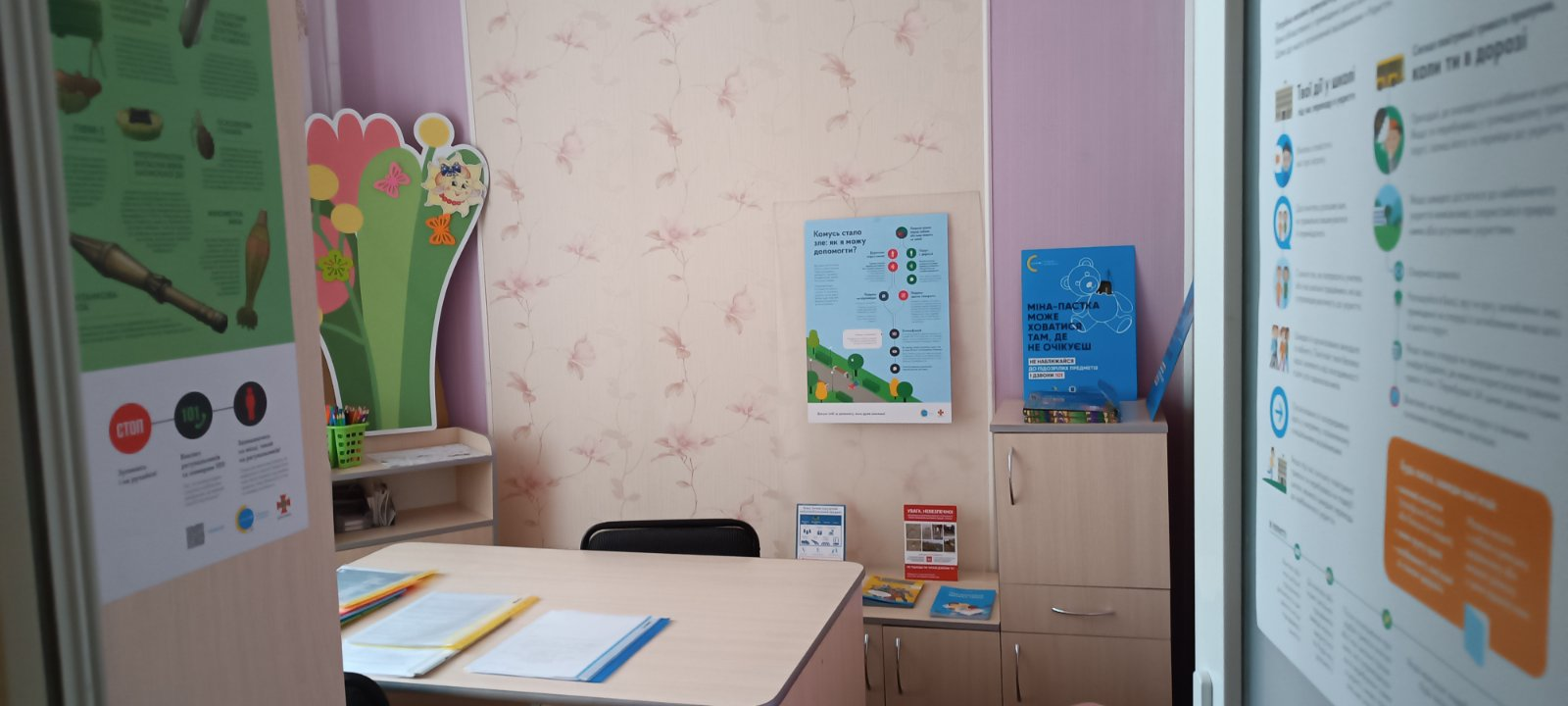 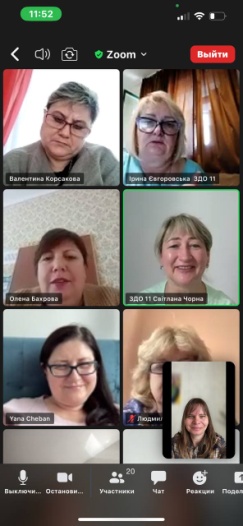 Безпека життєдіяльності
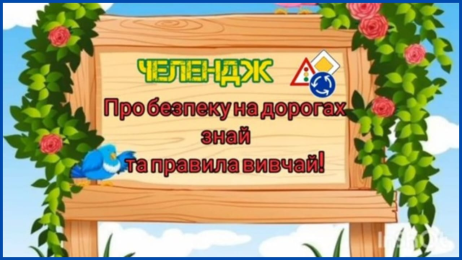 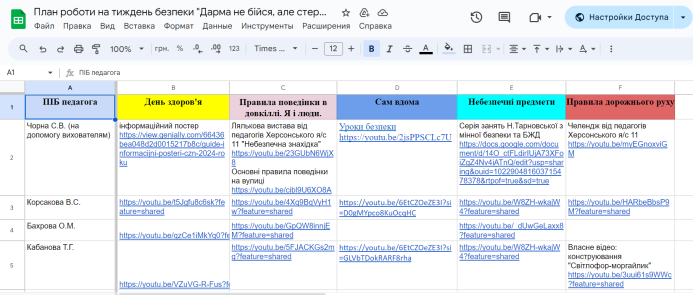 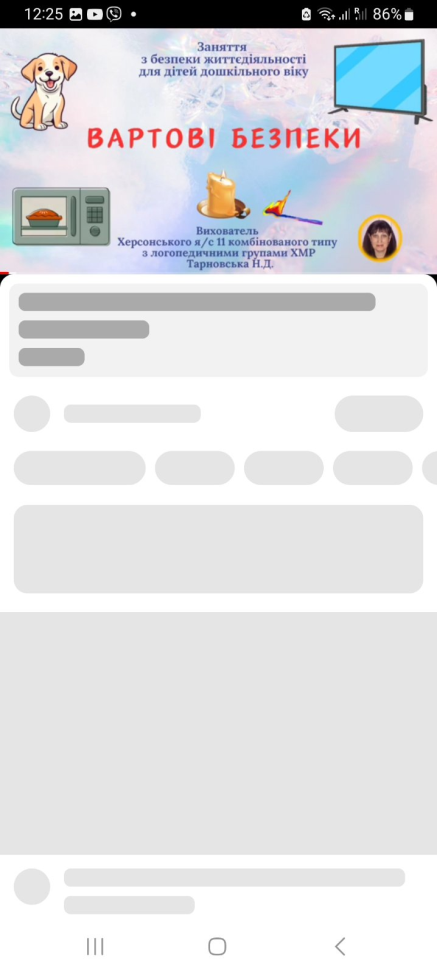 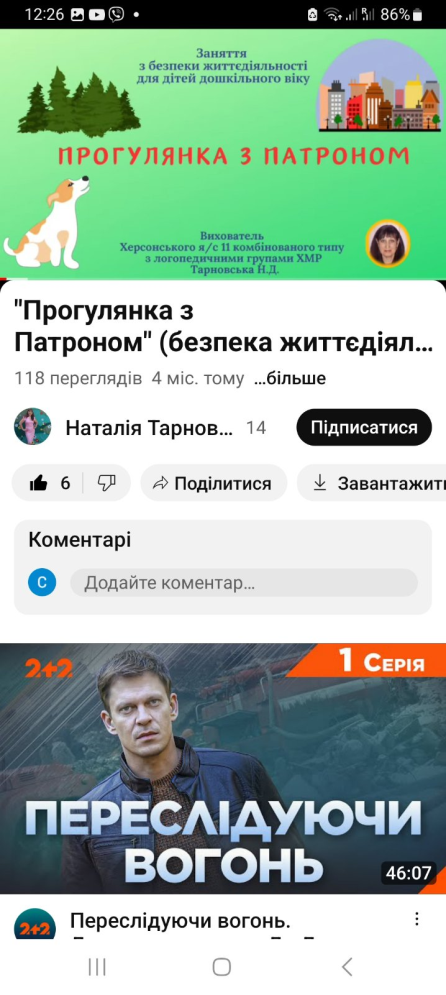 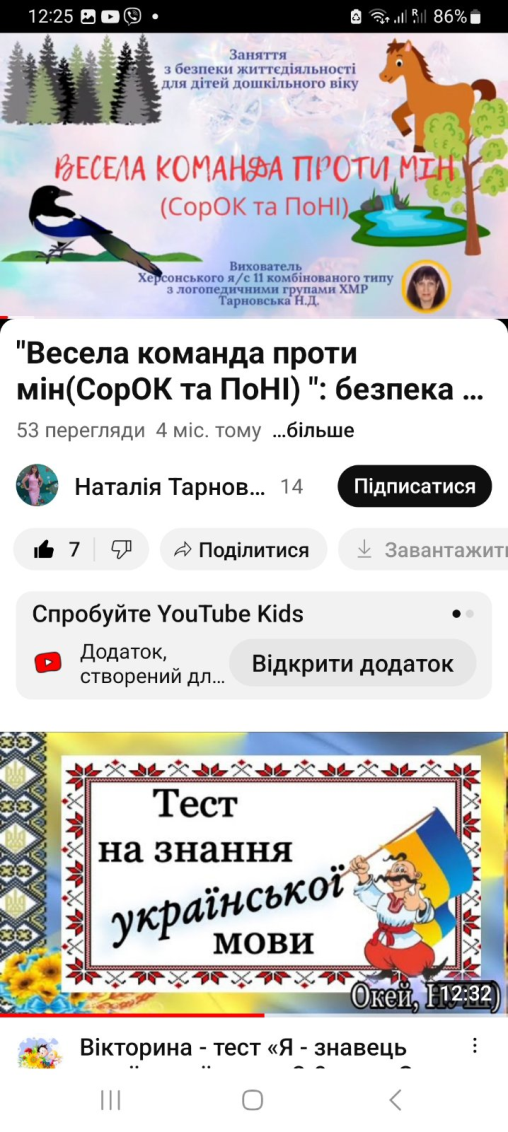 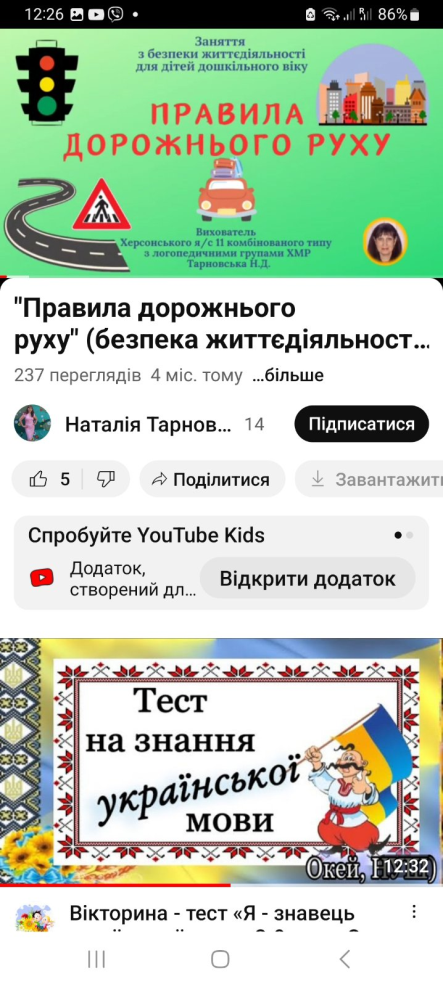 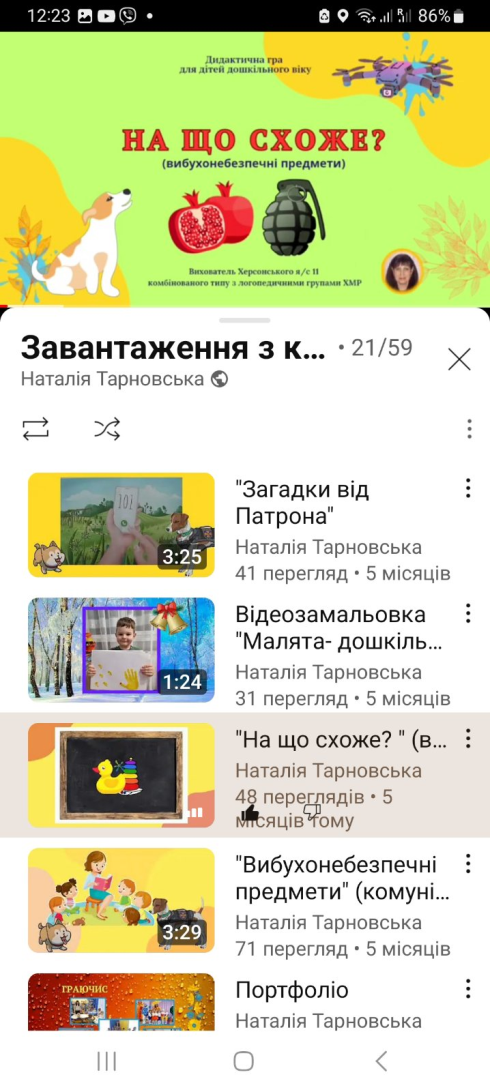 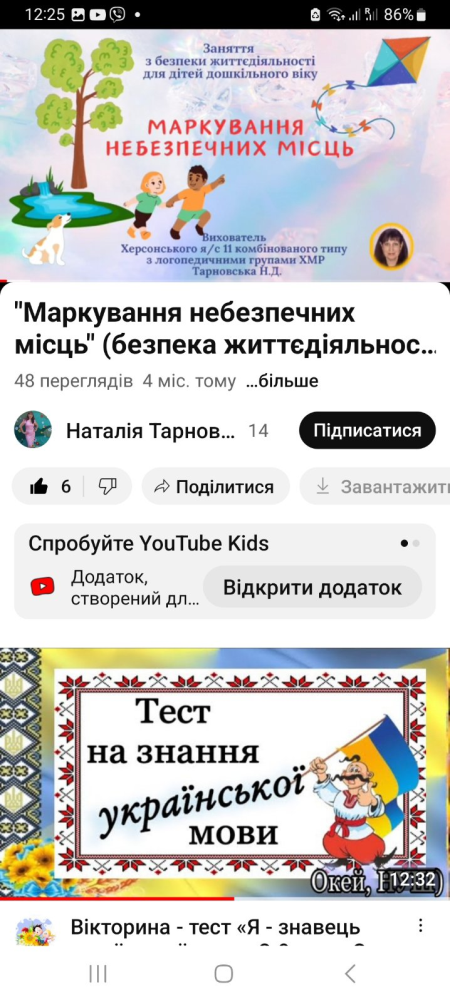 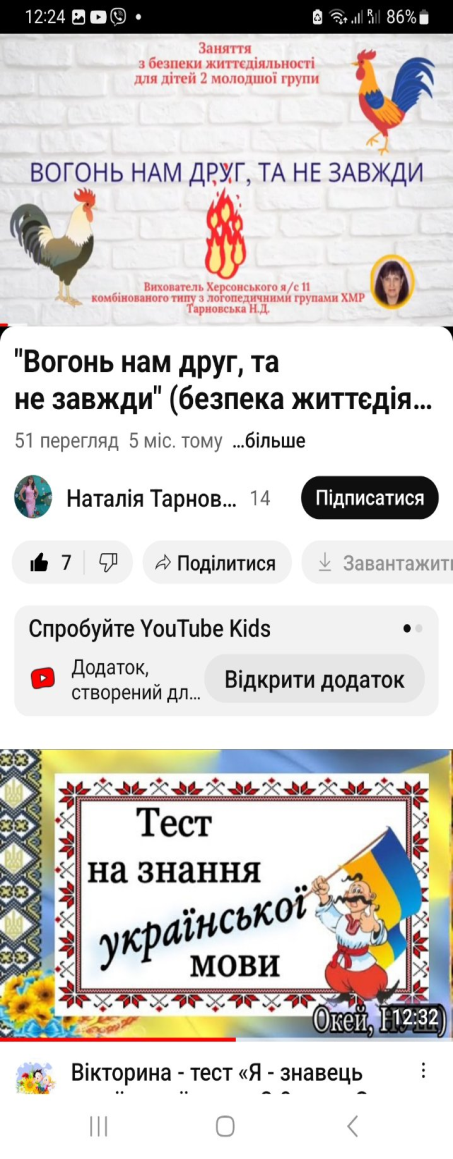 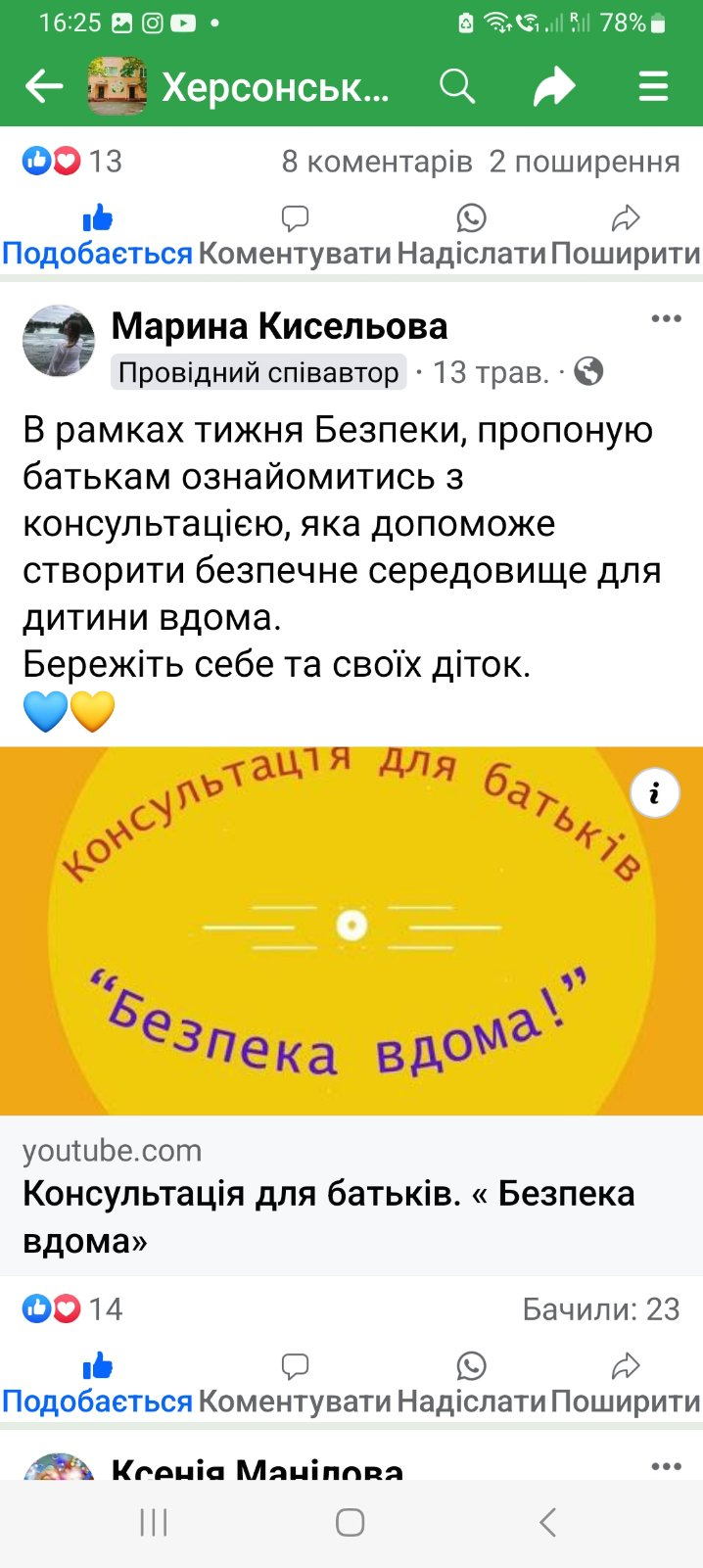 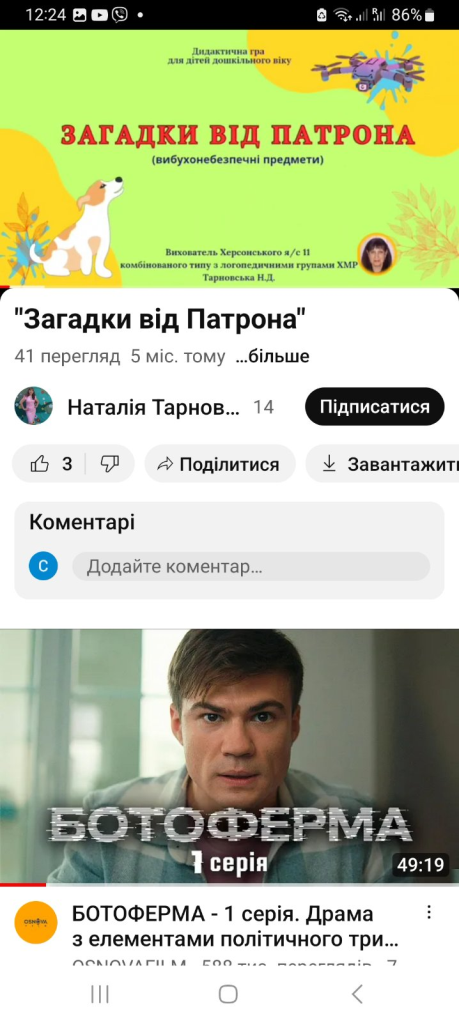 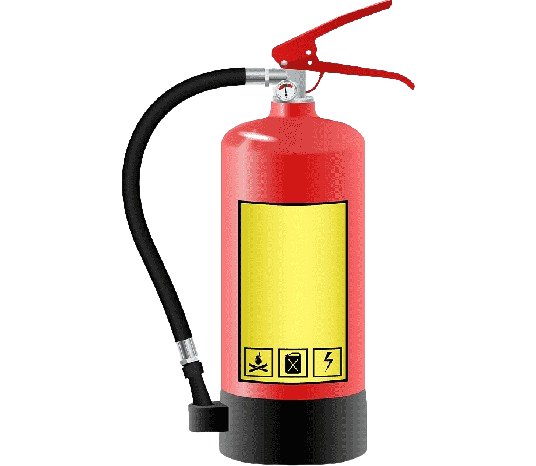 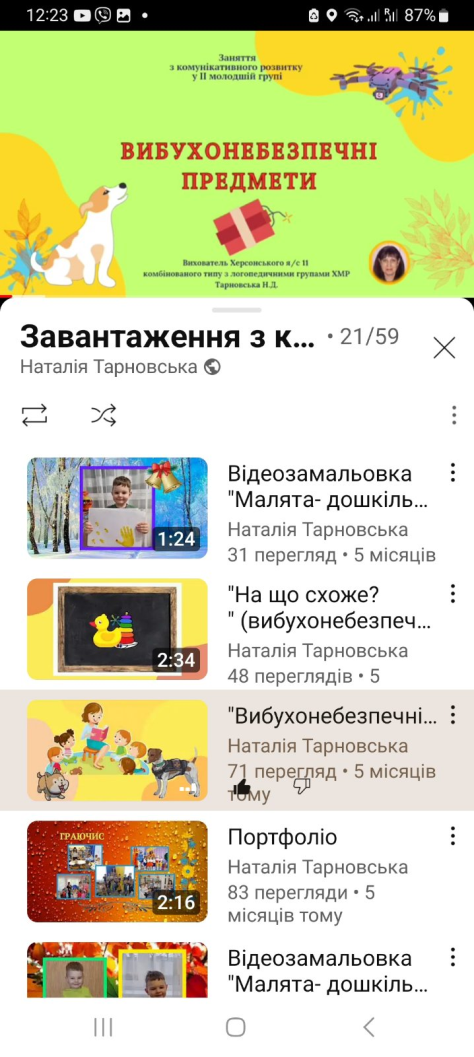 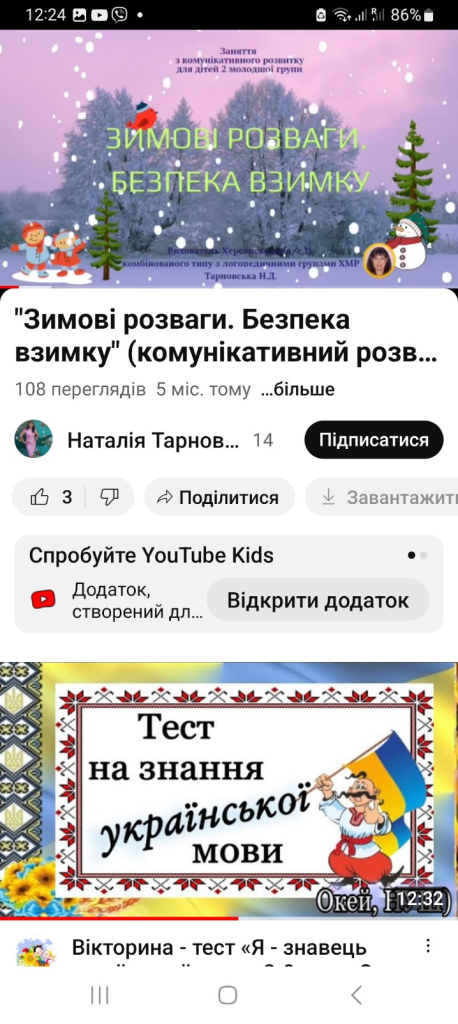 Контингент дітей
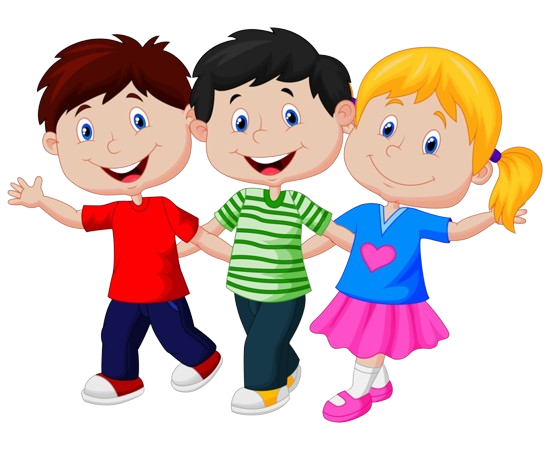 У 2024 році до школи йде 68% здобувачів освіти старших груп
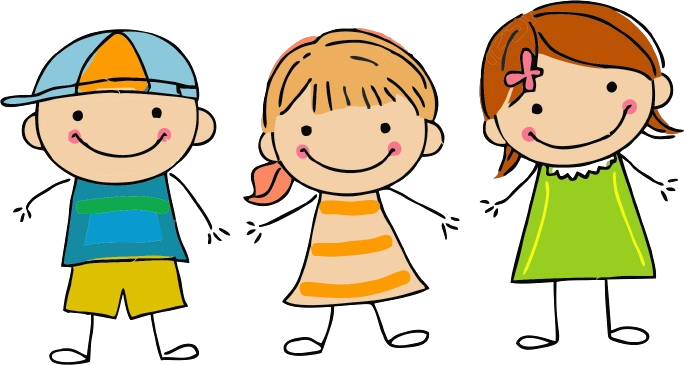 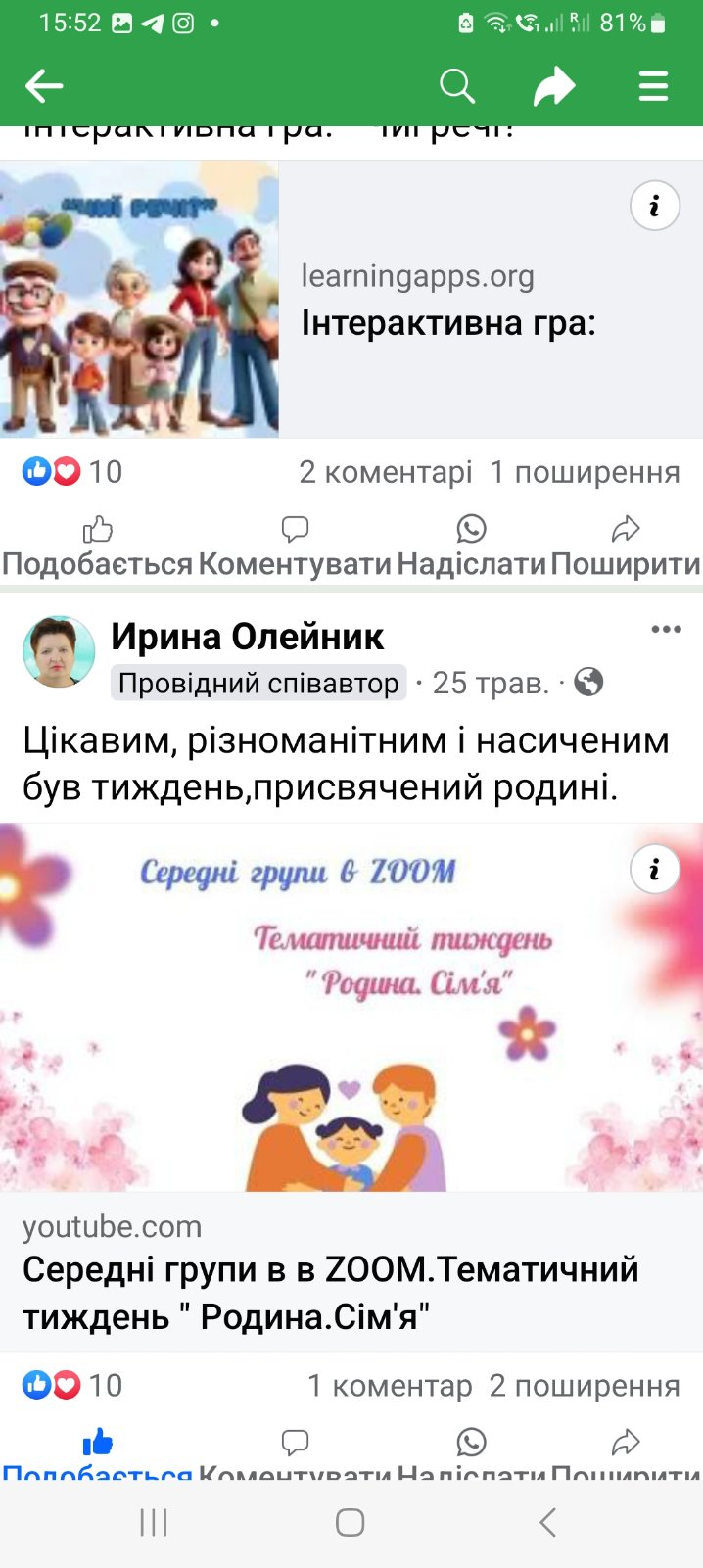 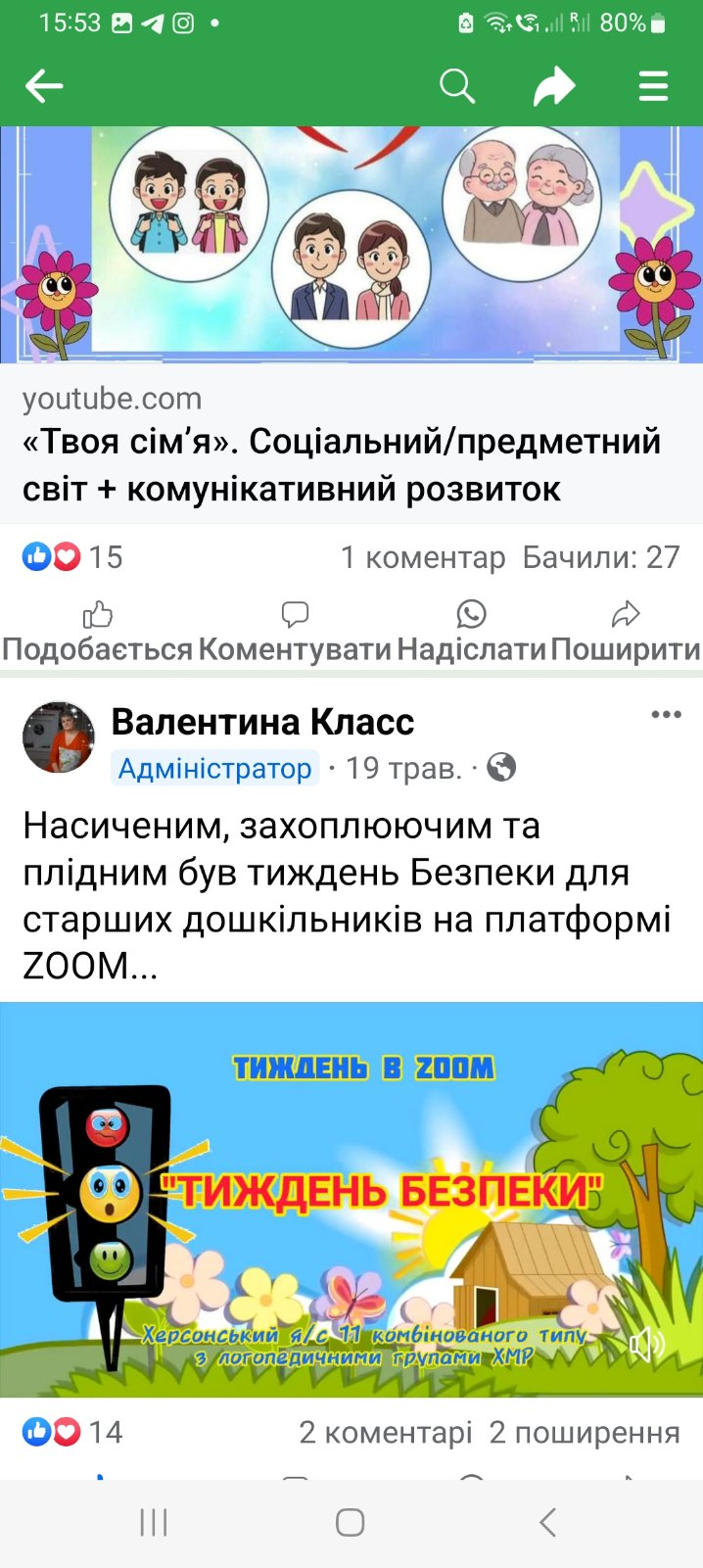 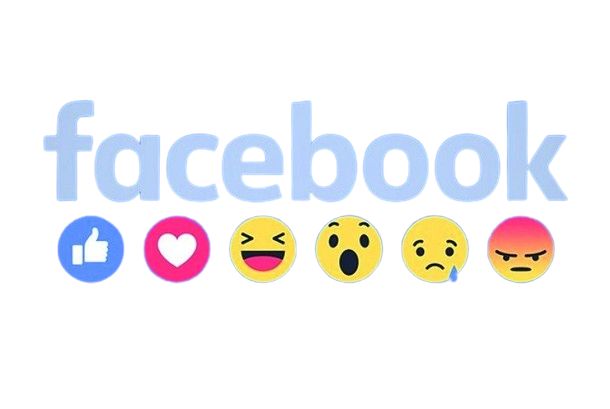 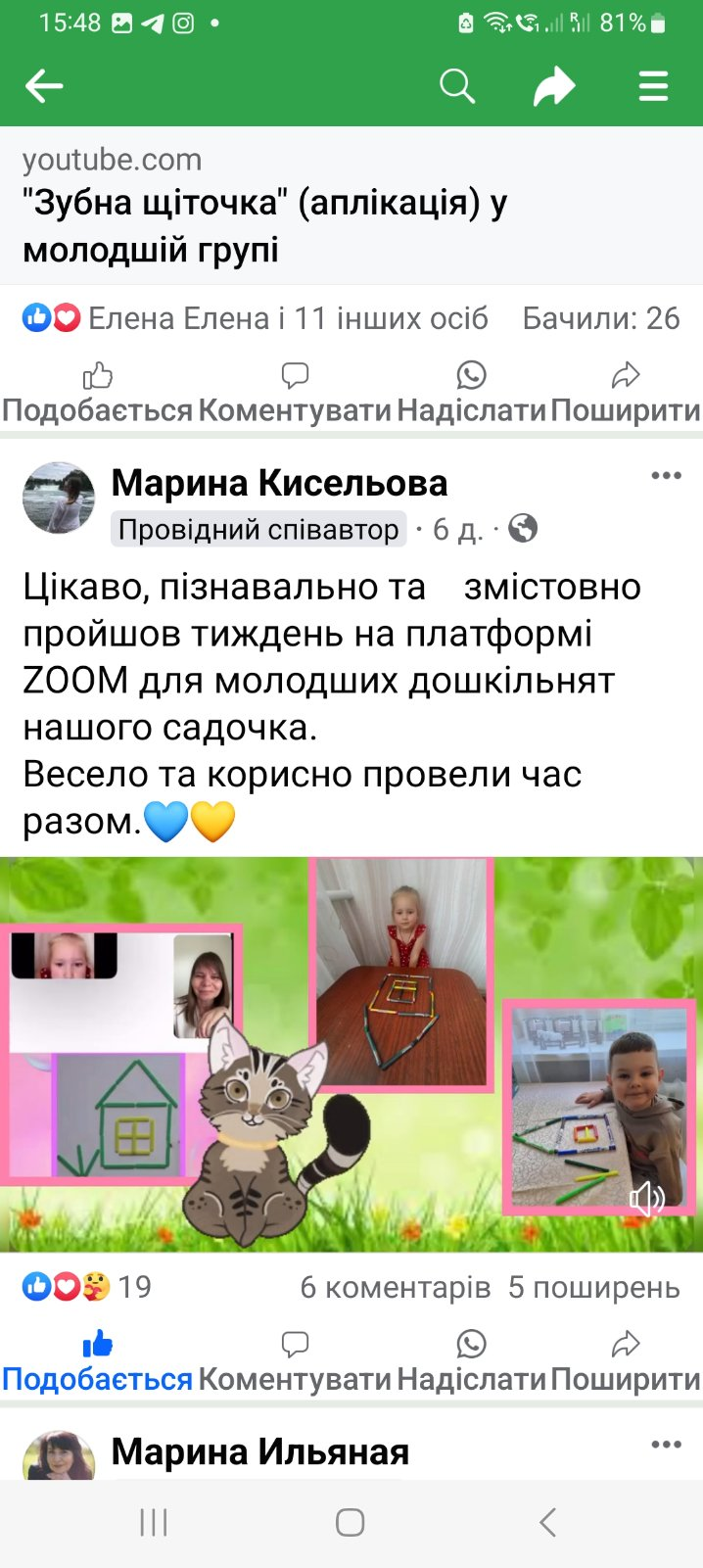 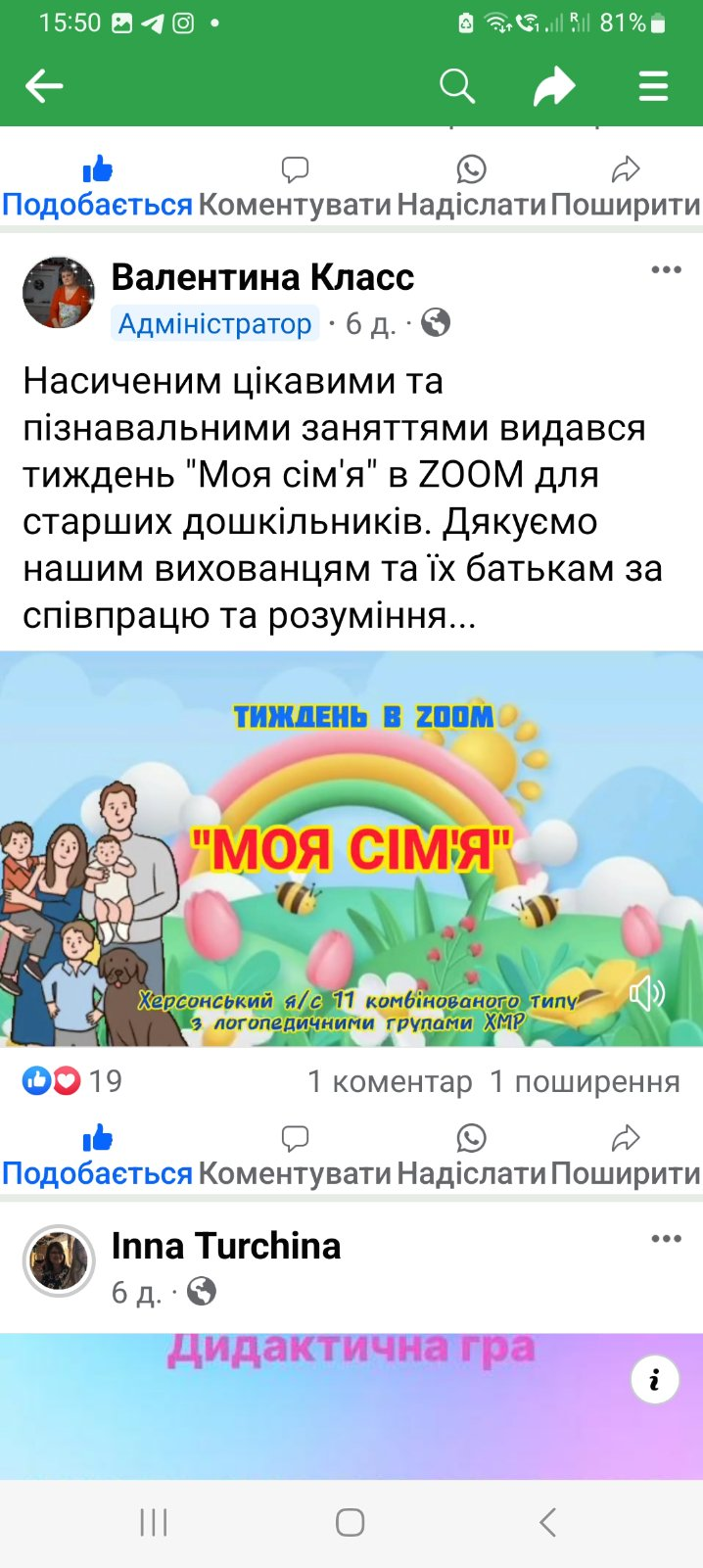 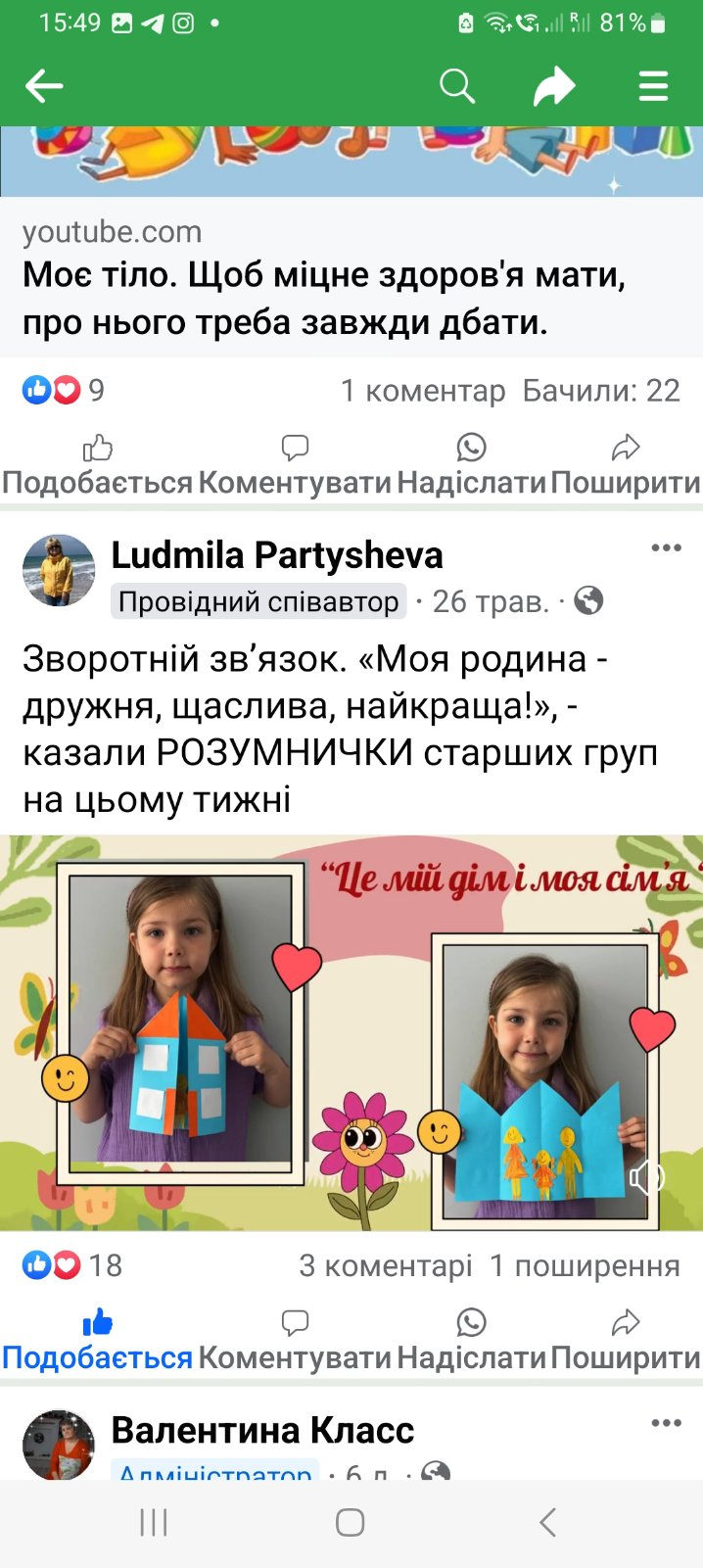 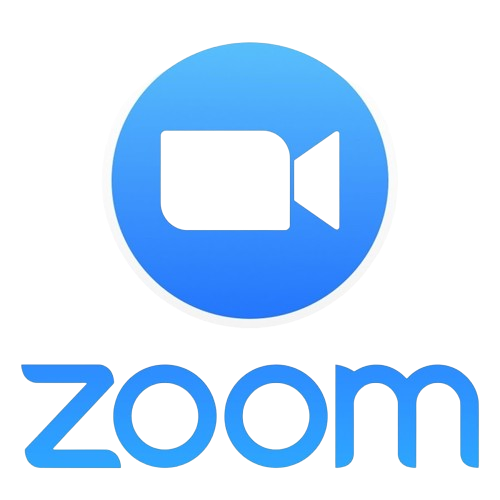 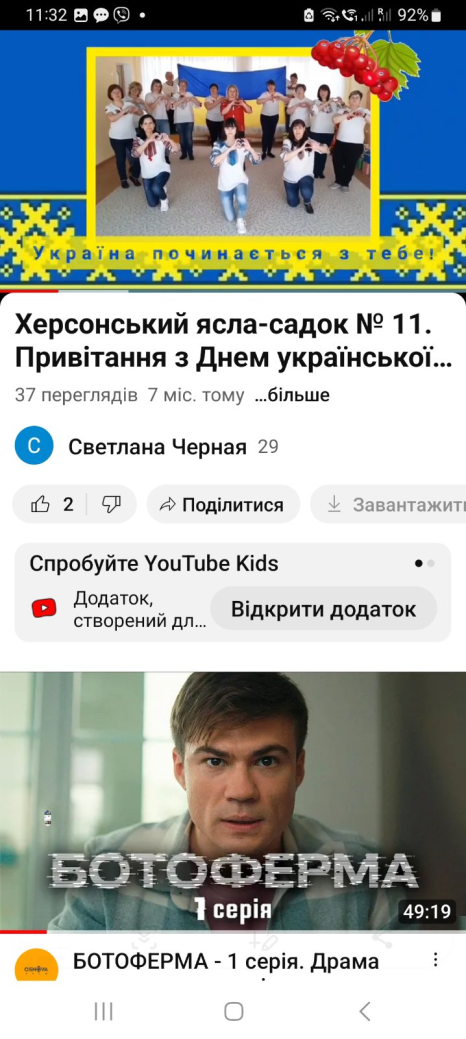 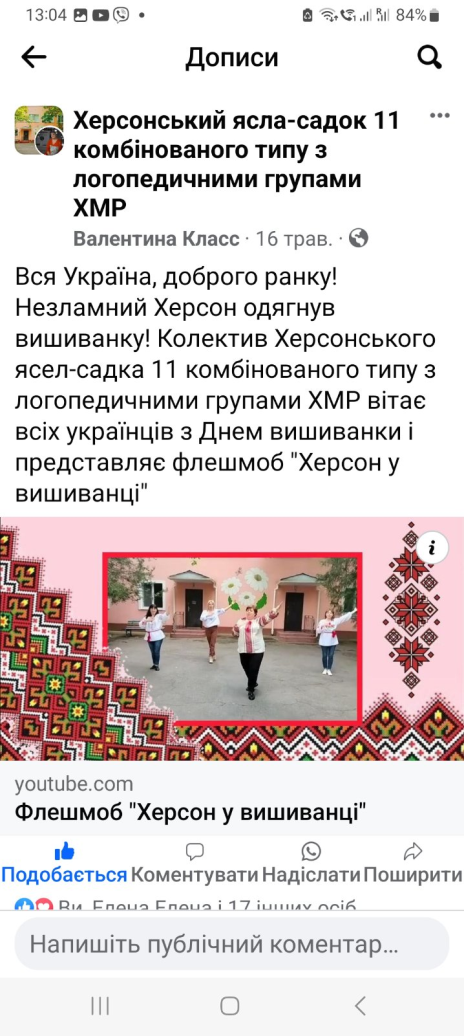 Тематичні дні
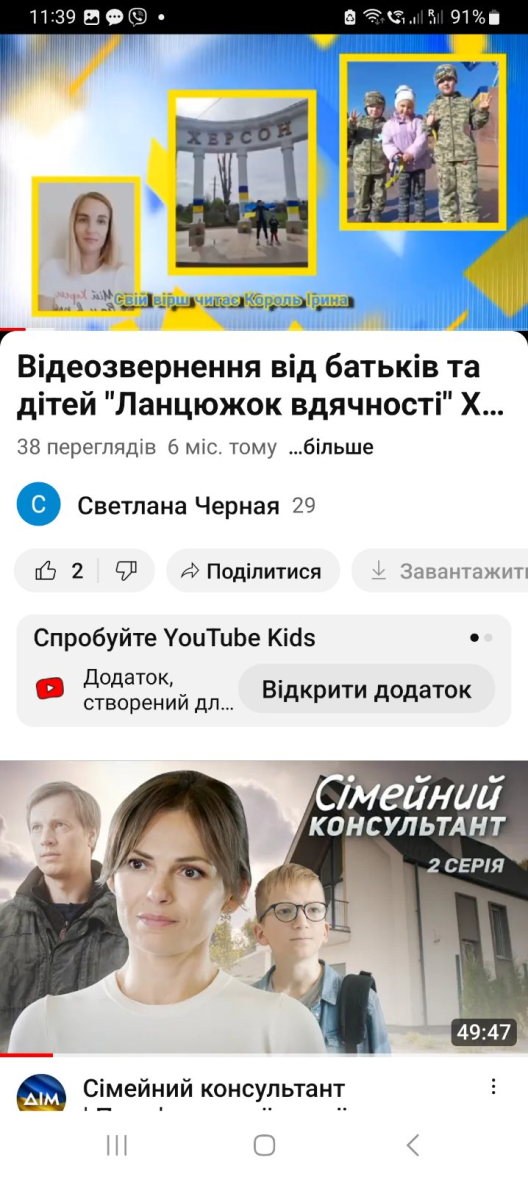 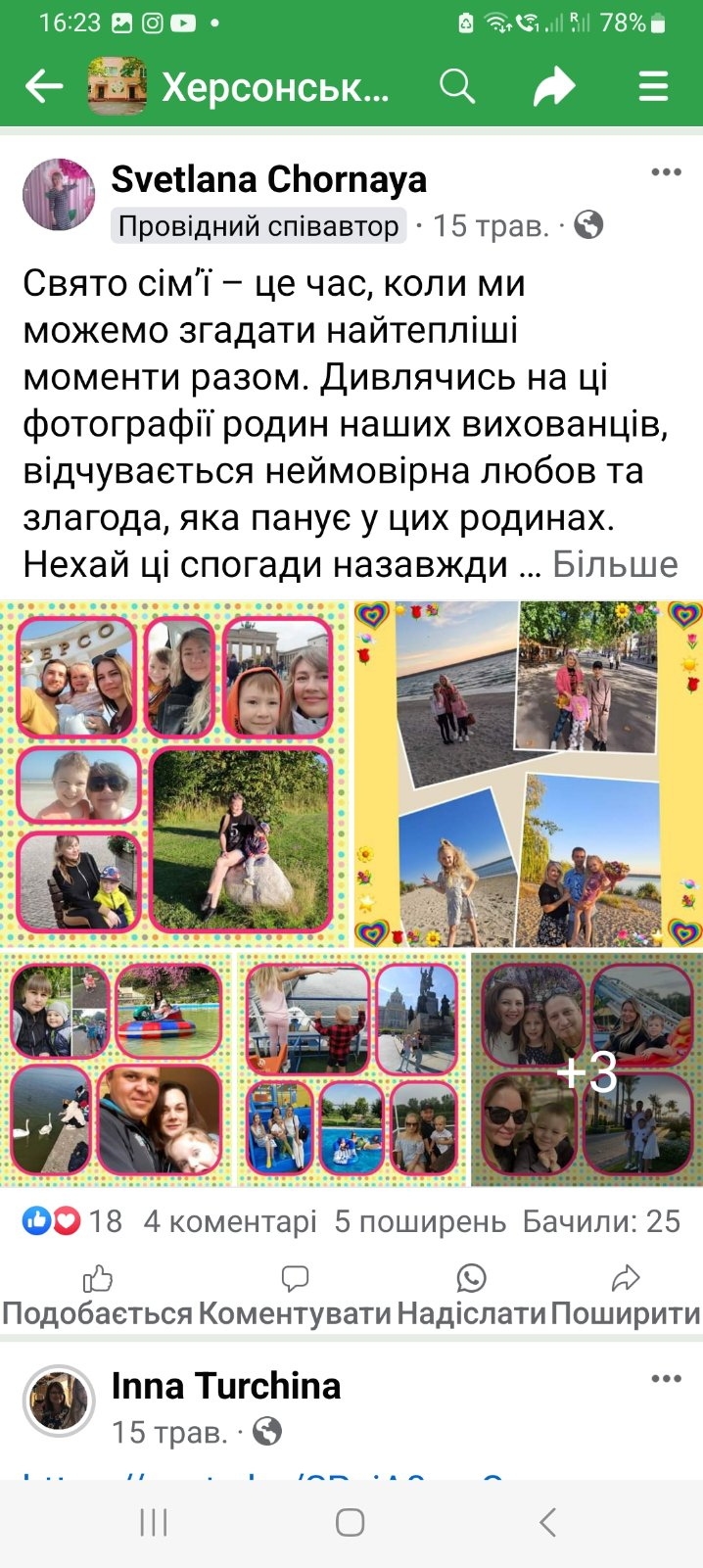 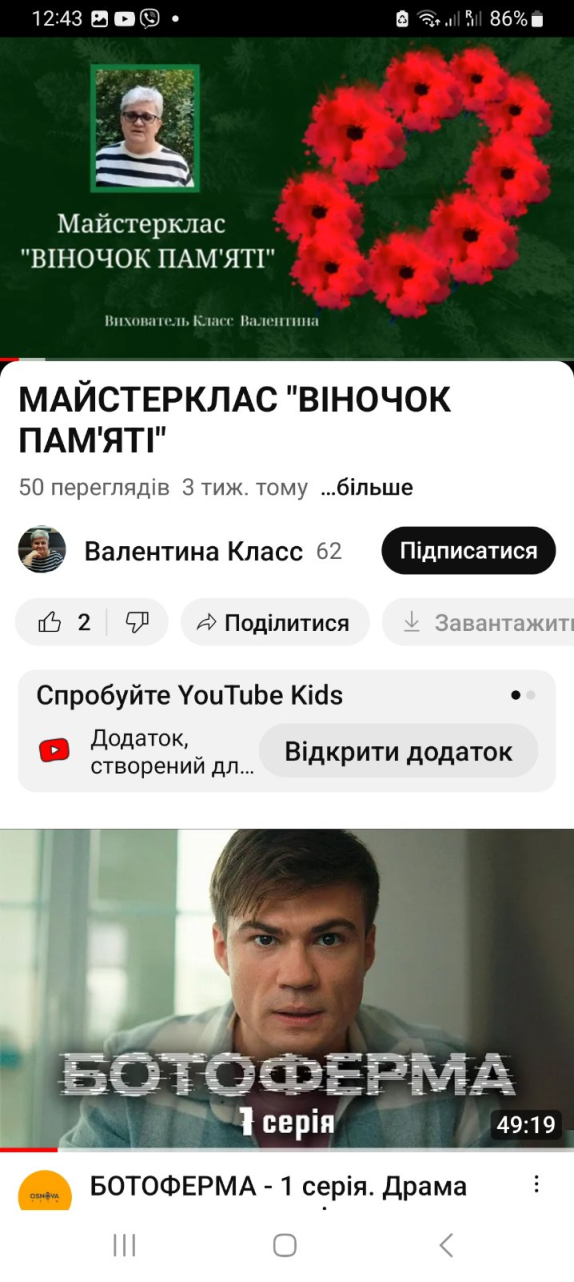 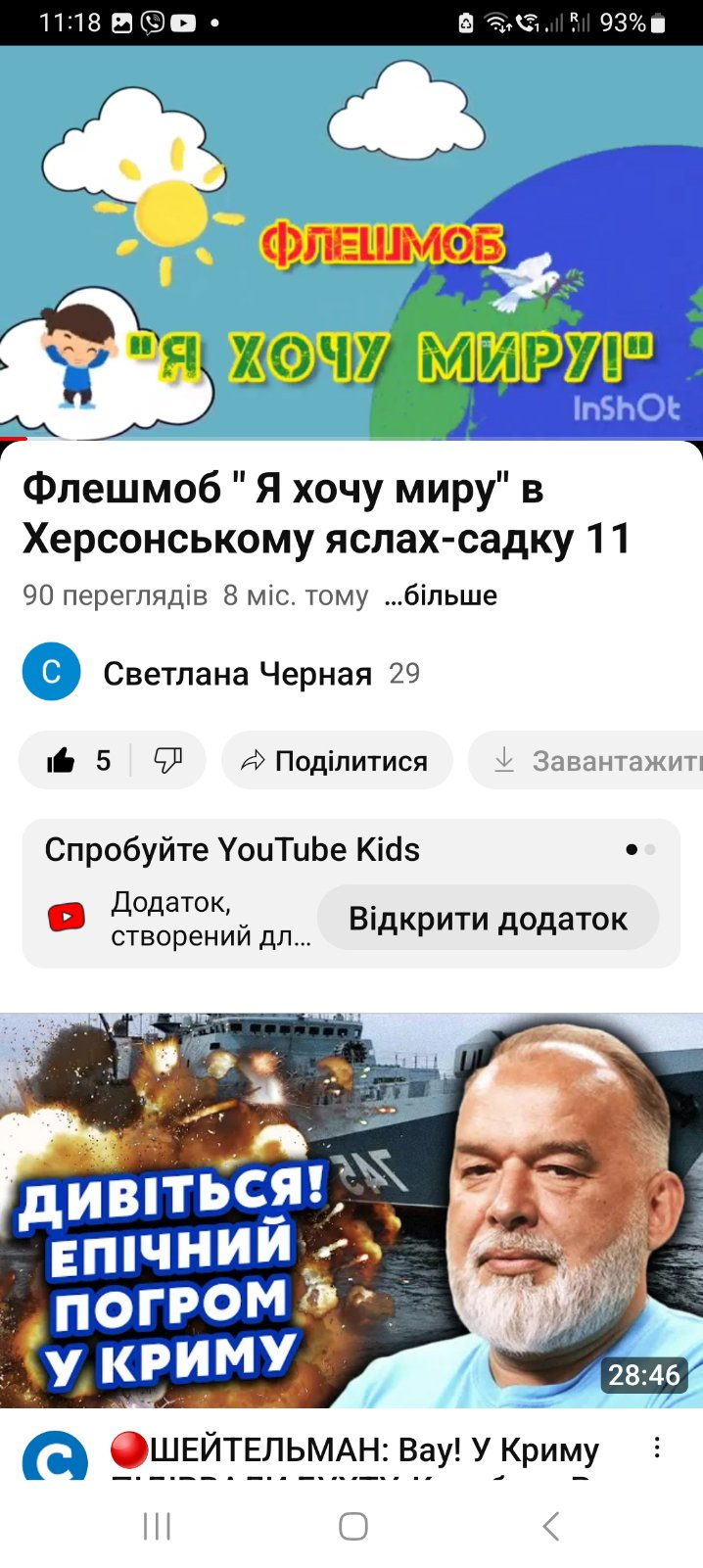 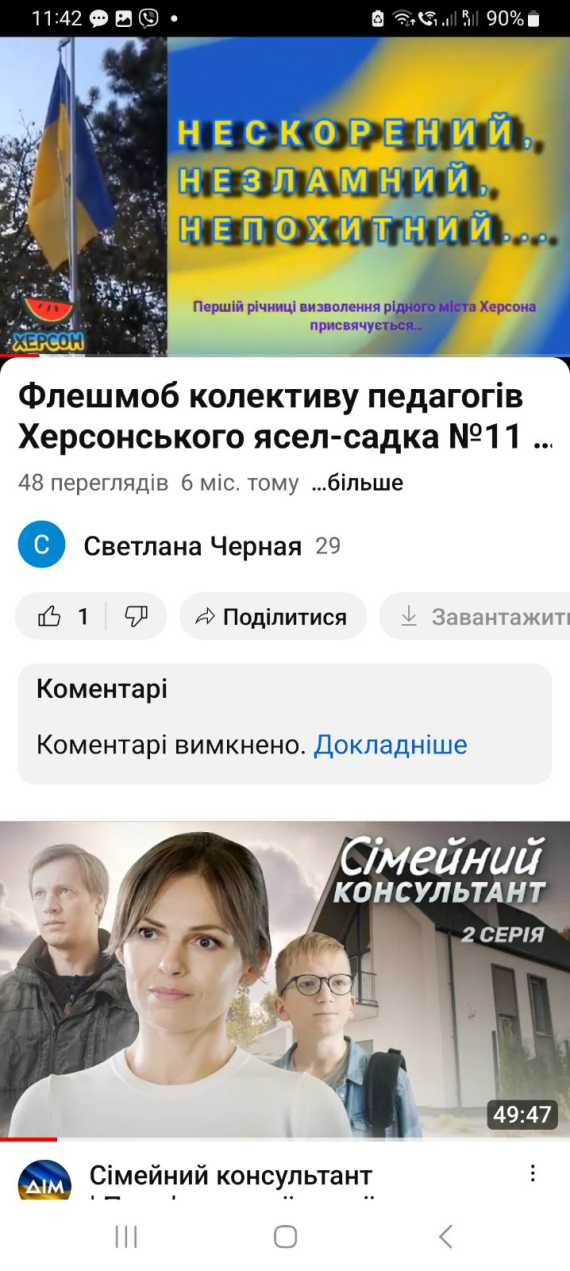 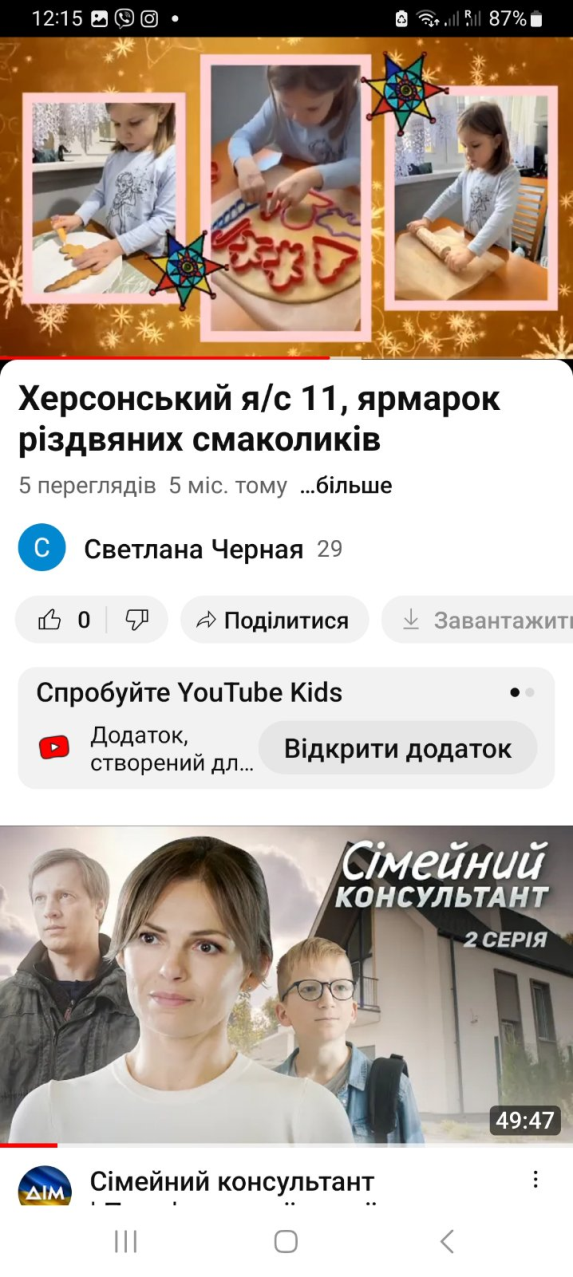 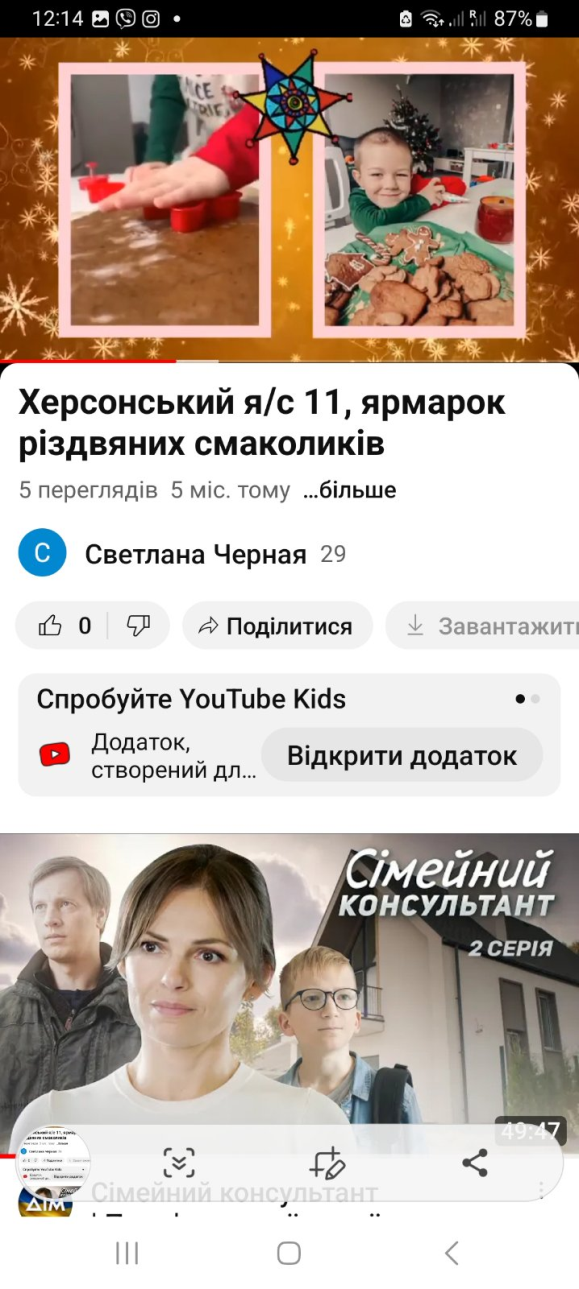 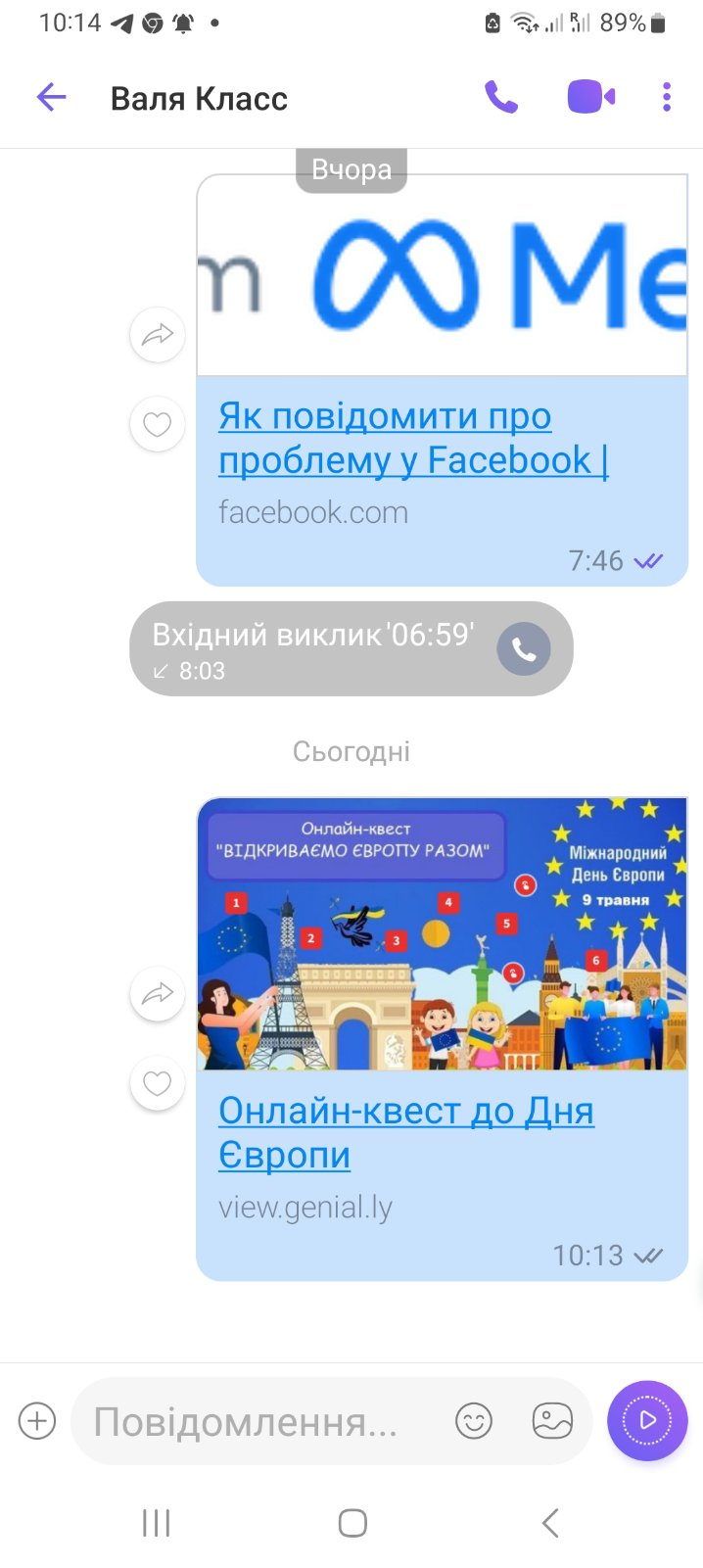 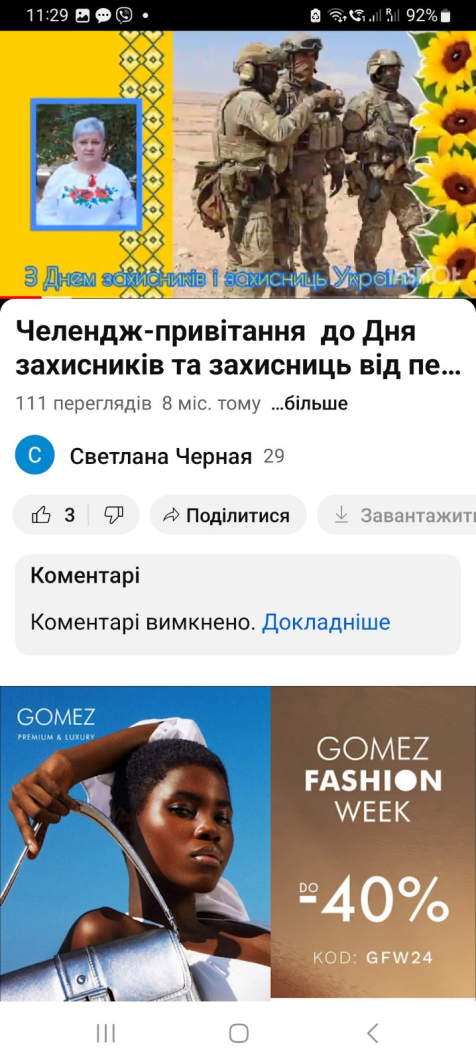 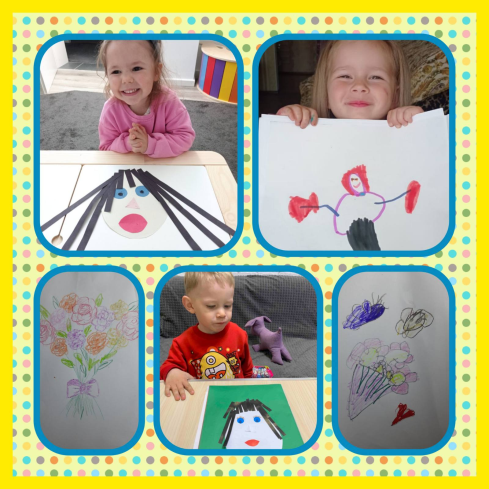 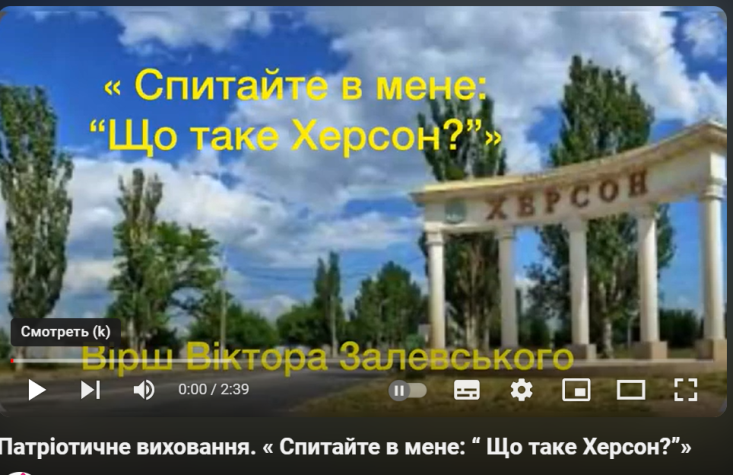 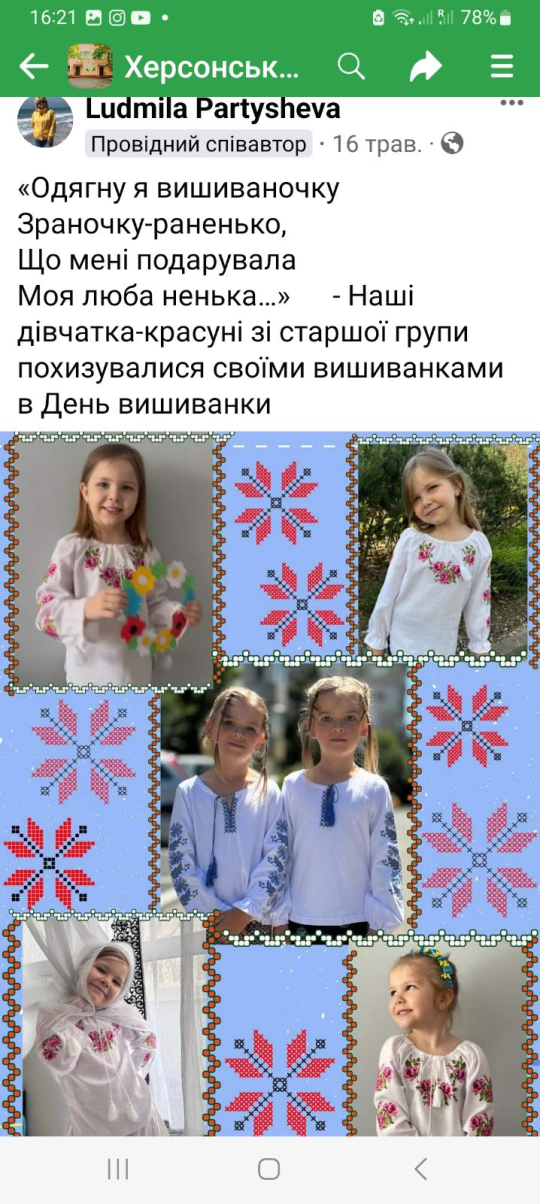 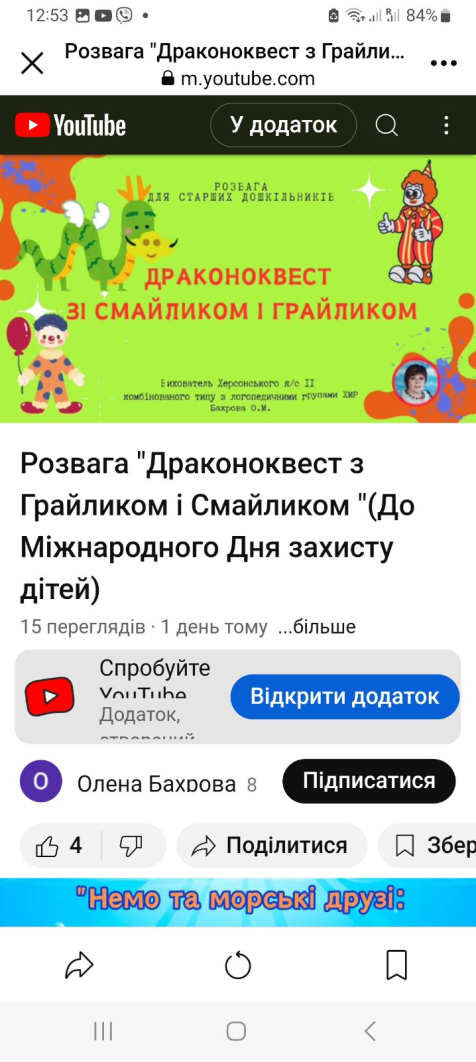 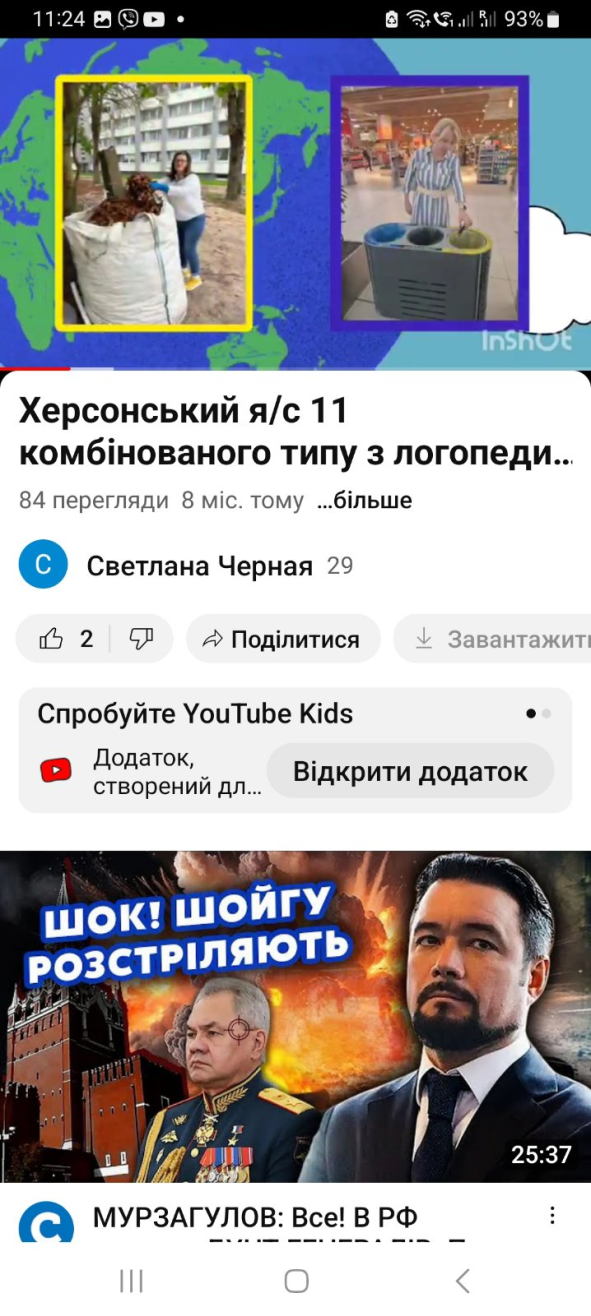 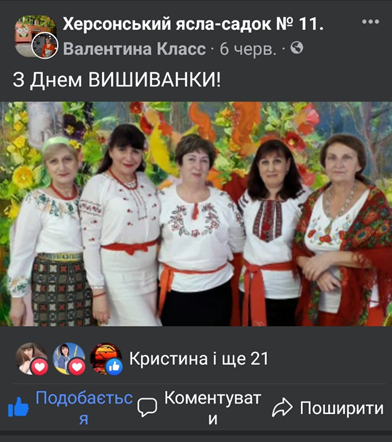 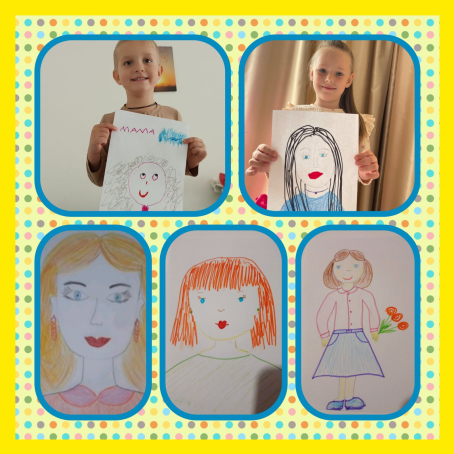 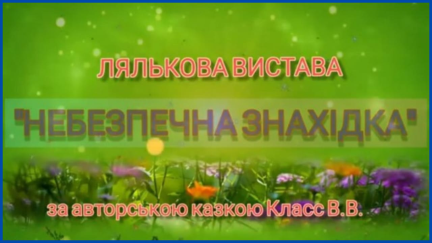 Тематичні  тижні
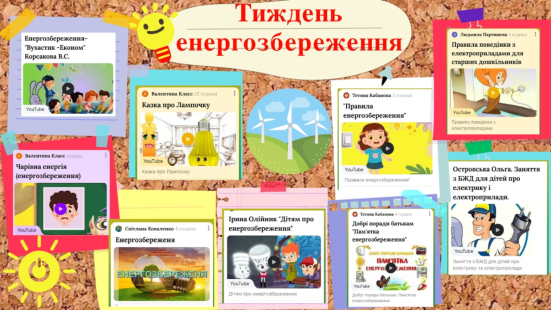 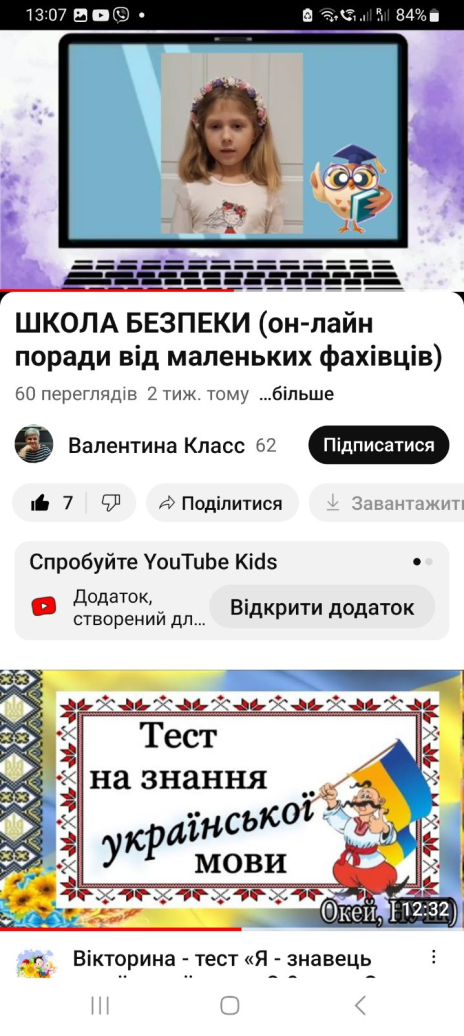 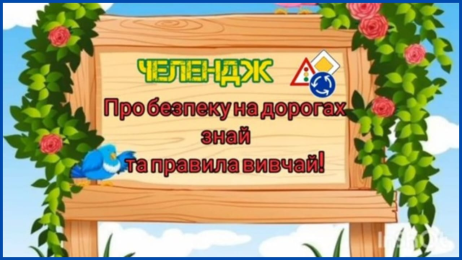 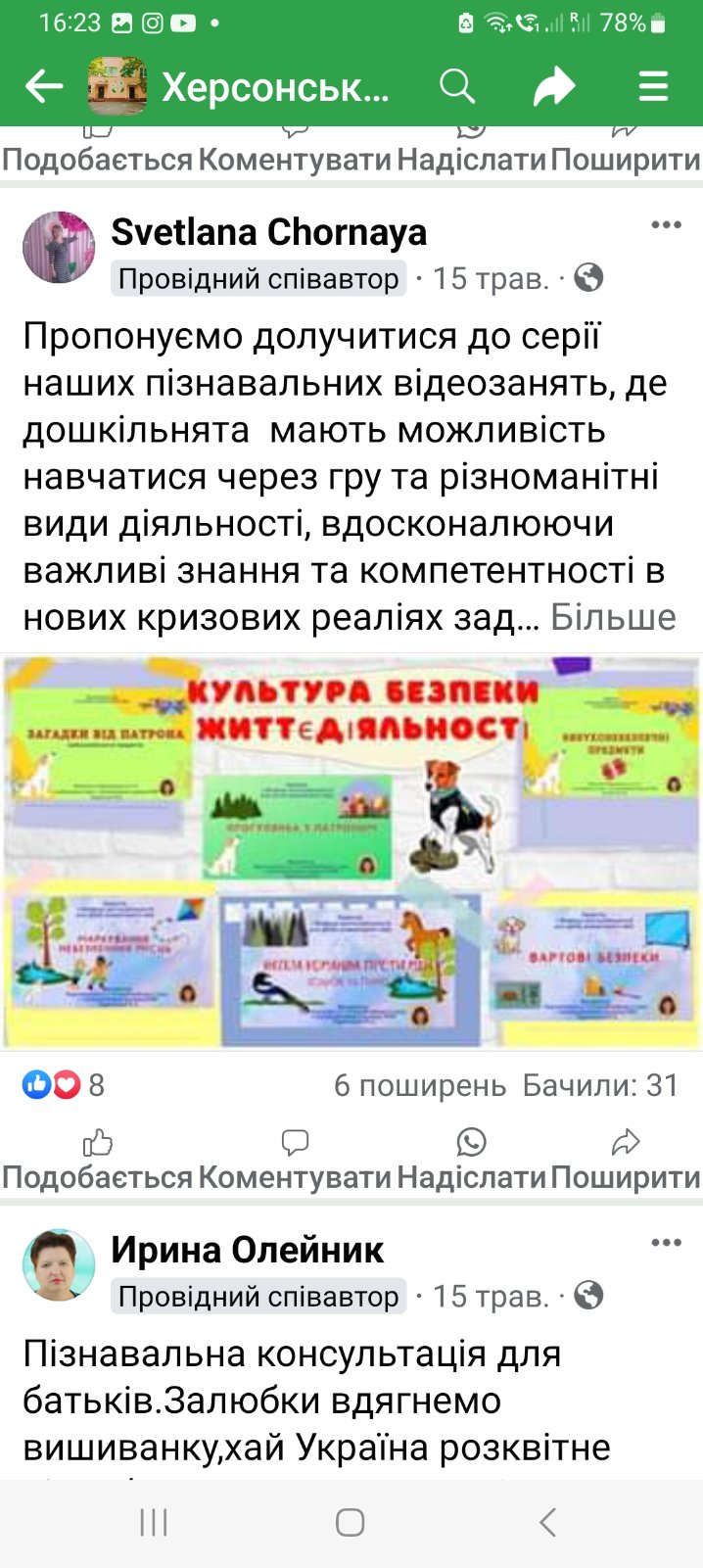 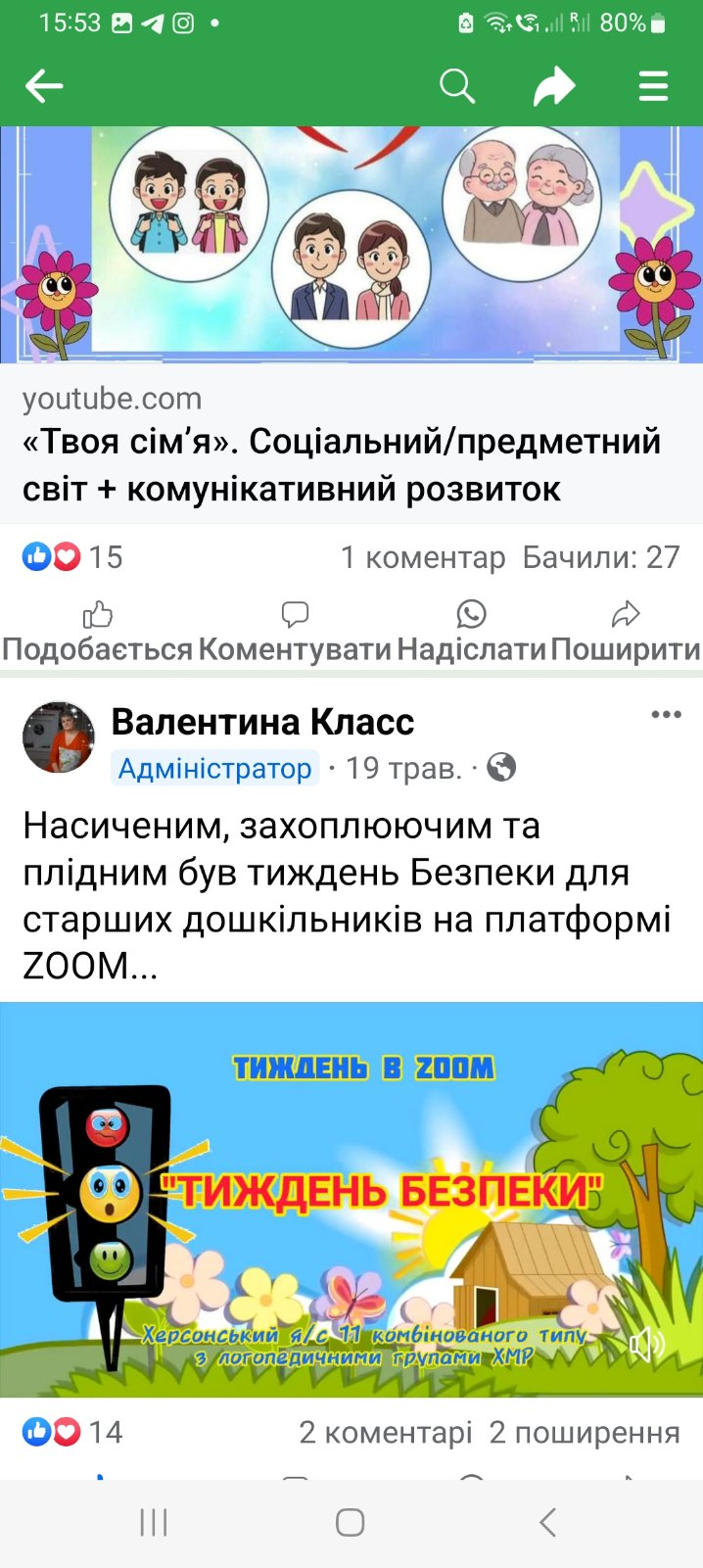 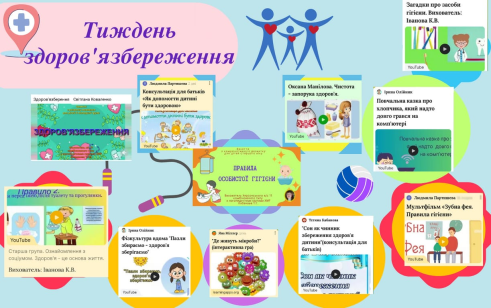 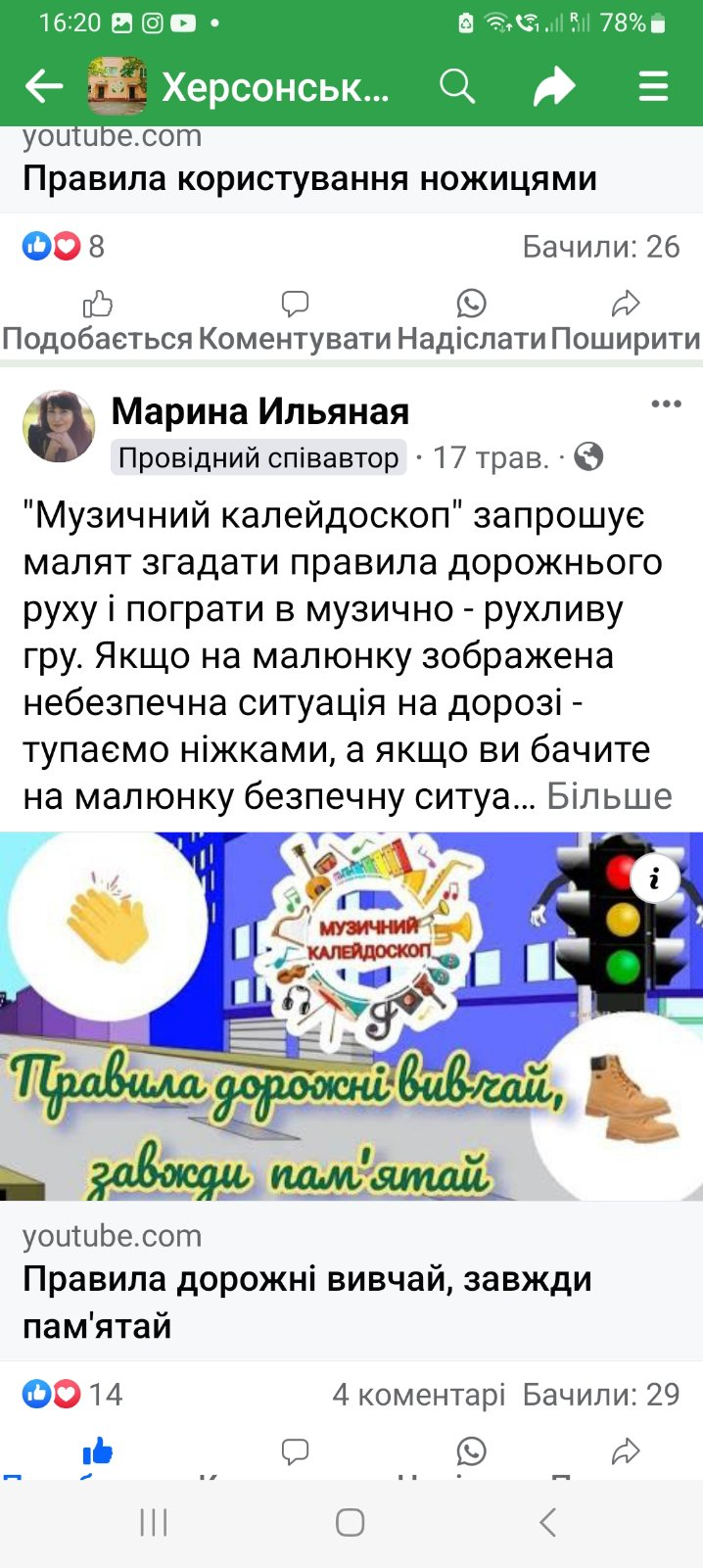 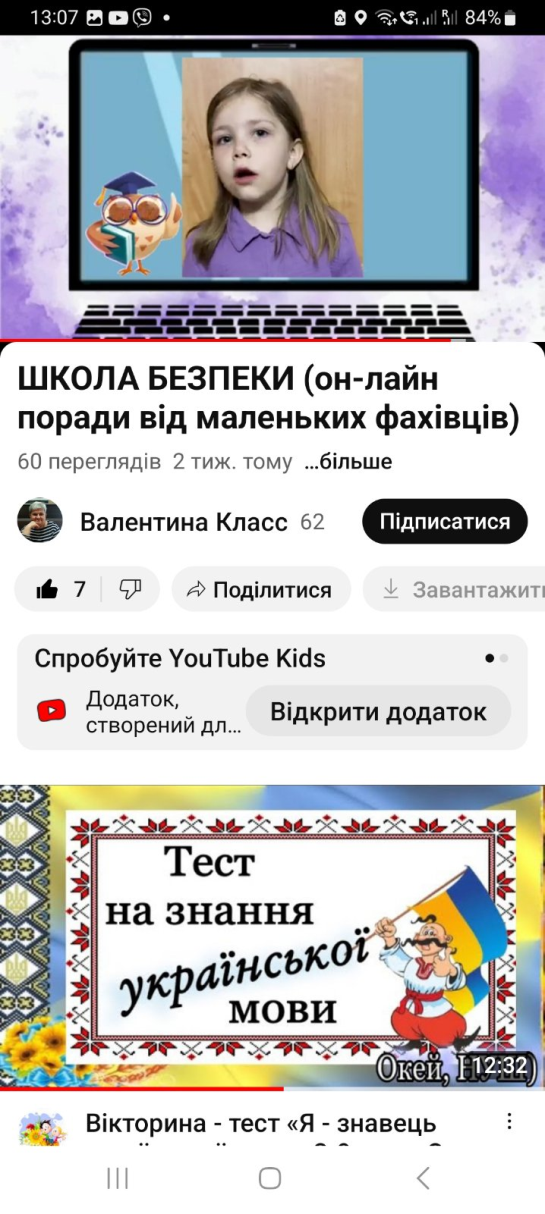 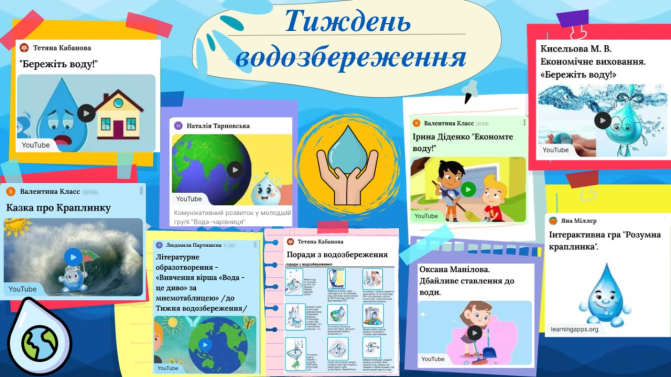 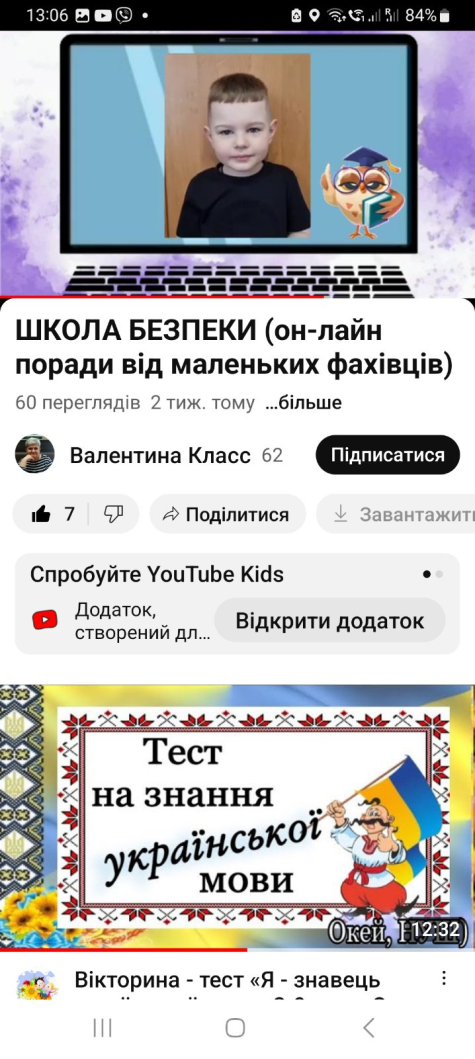 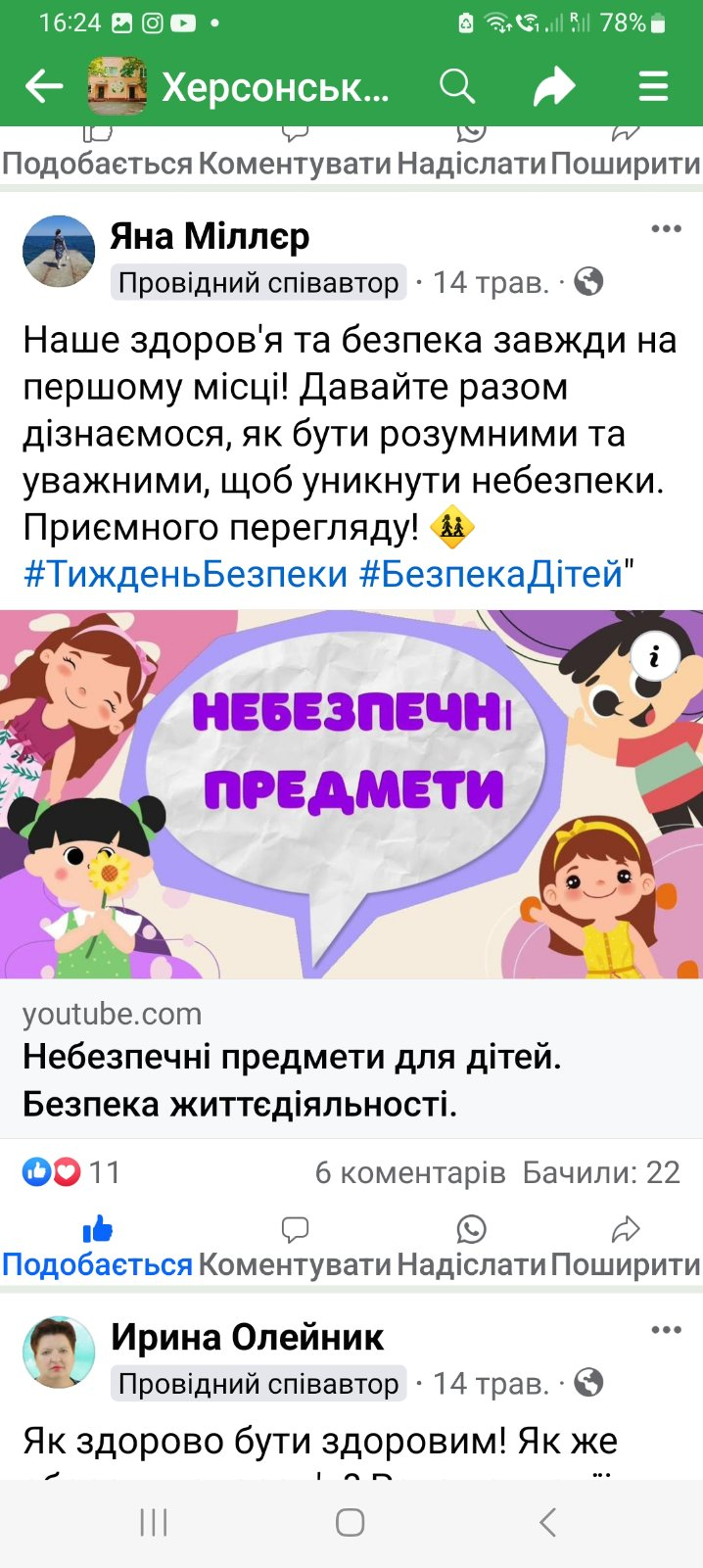 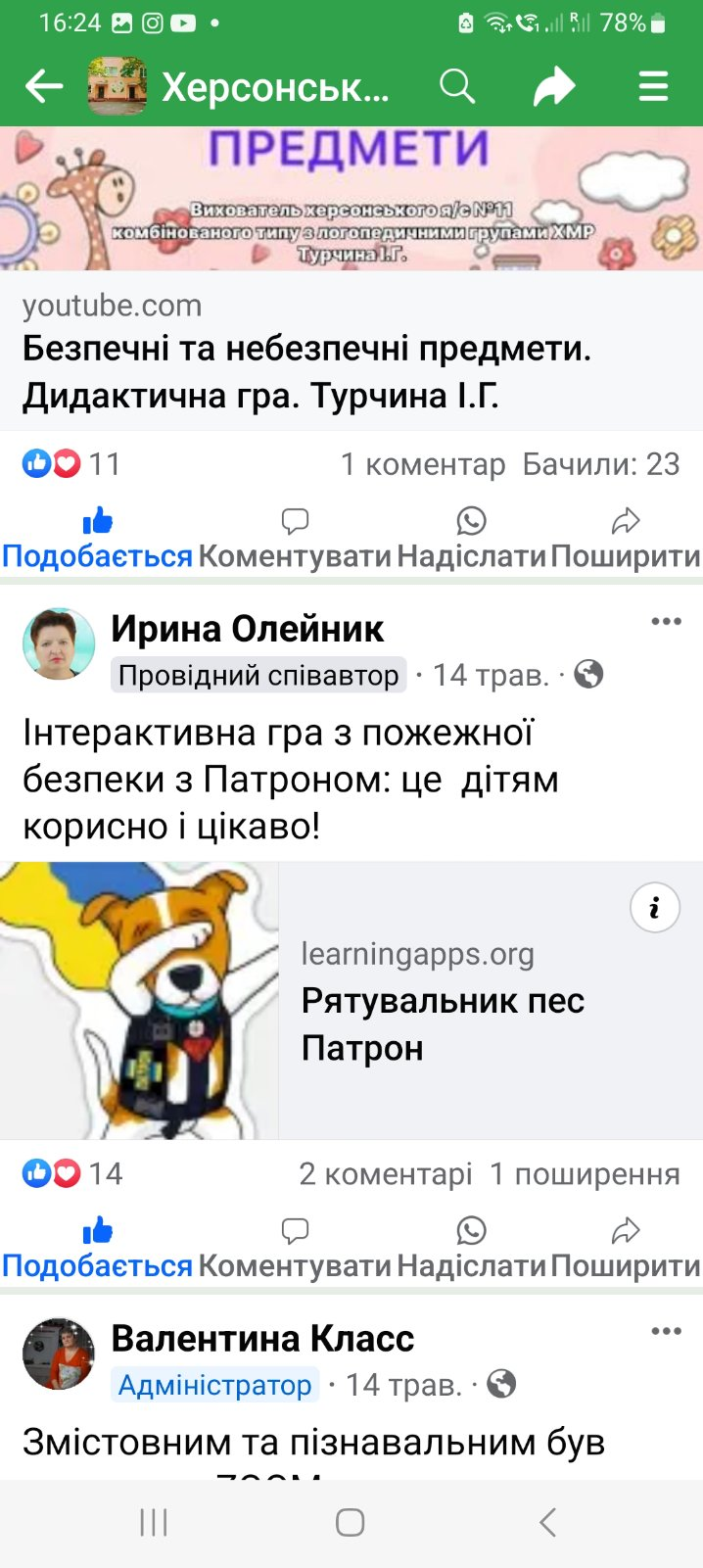 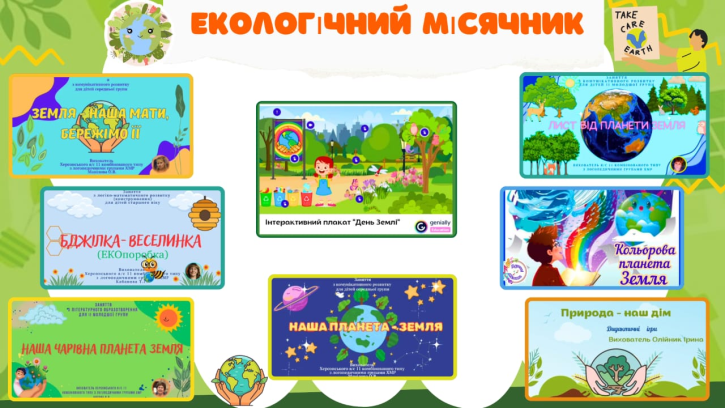 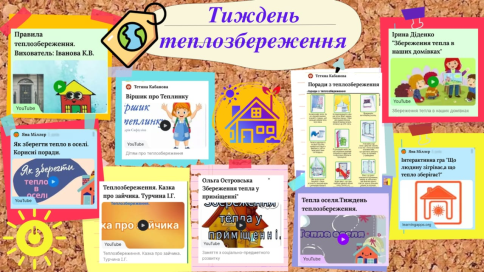 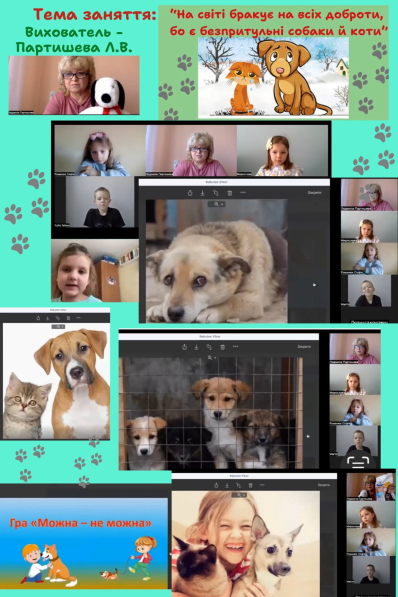 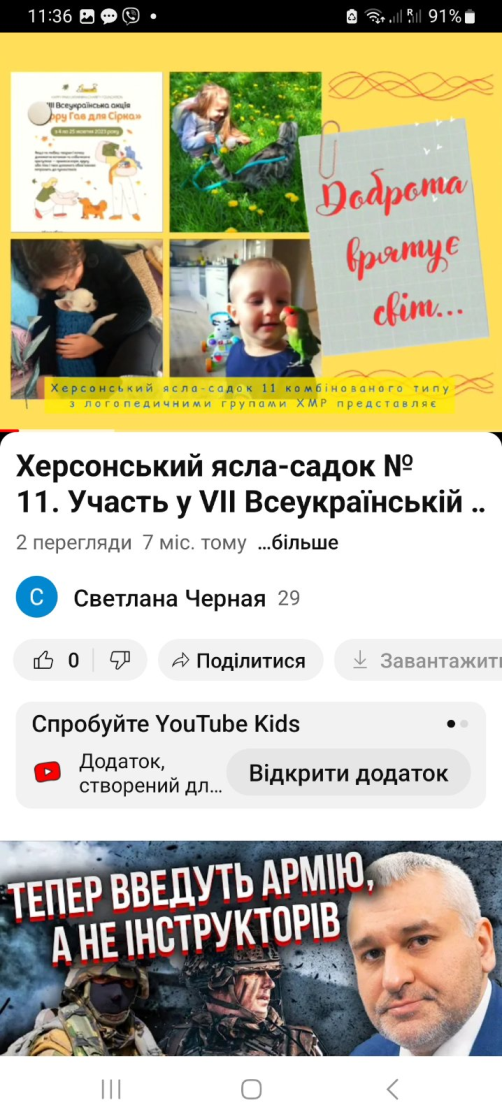 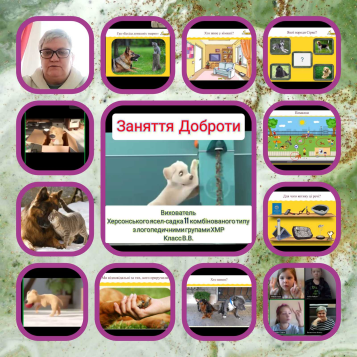 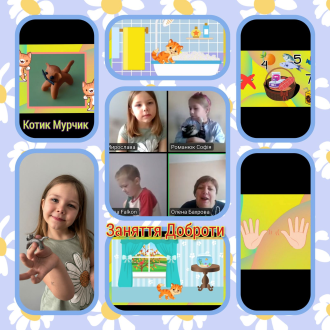 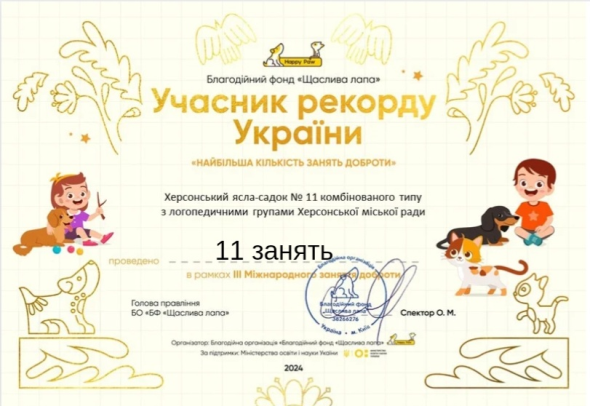 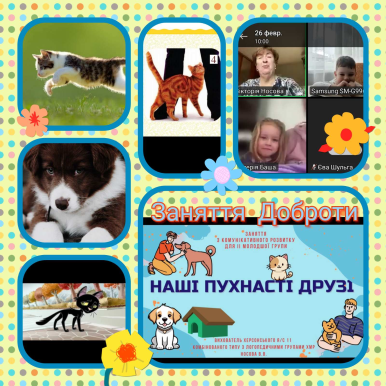 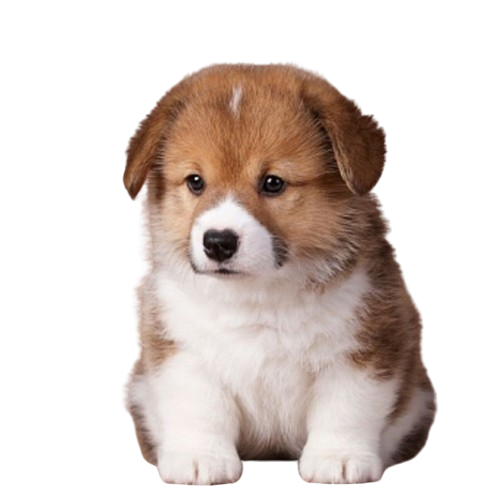 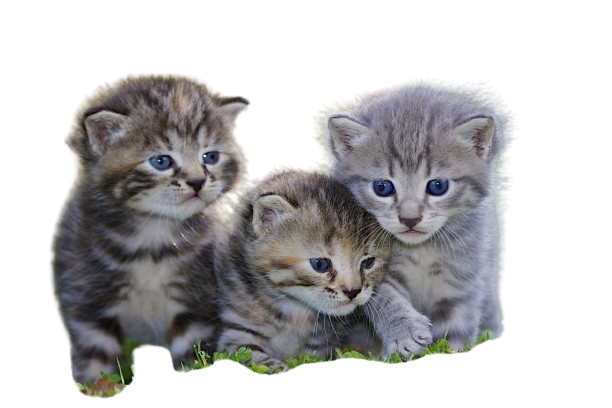 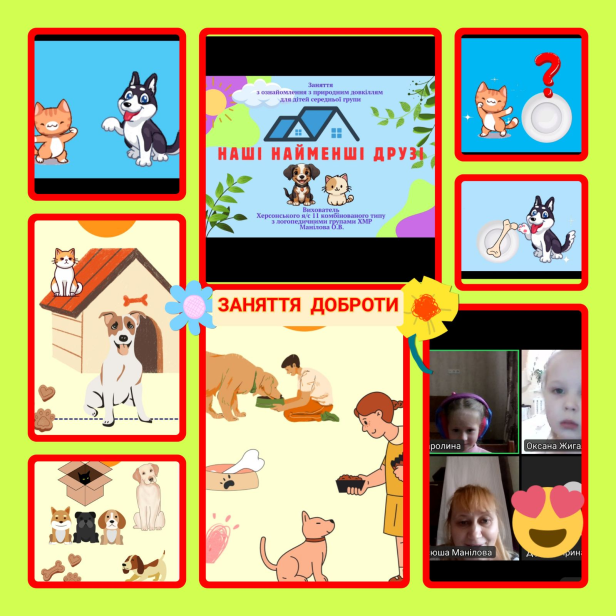 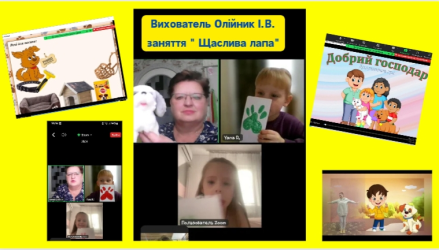 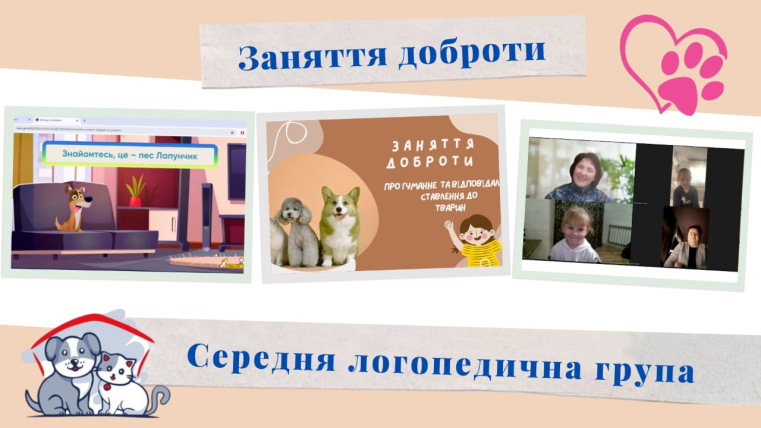 КІЛЬКІСТЬ ПРАЦІВНИКІВ
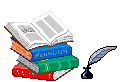 Кваліфікаційні категорії
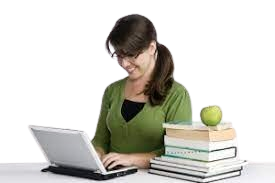 Планформа реєстрації КНВЗ “ХАНО”
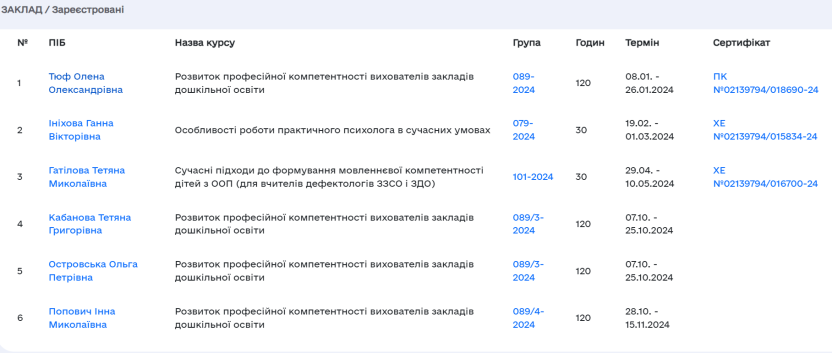 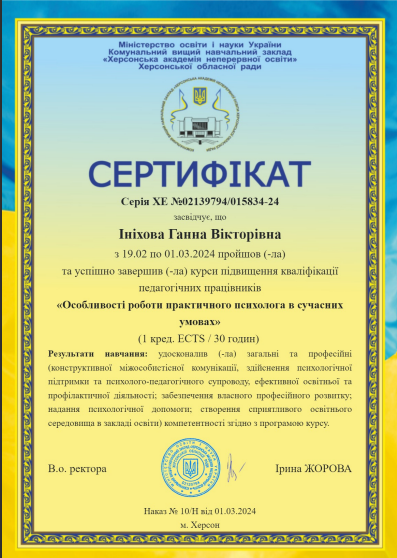 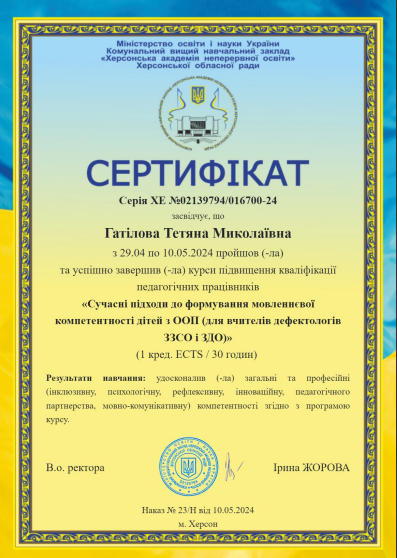 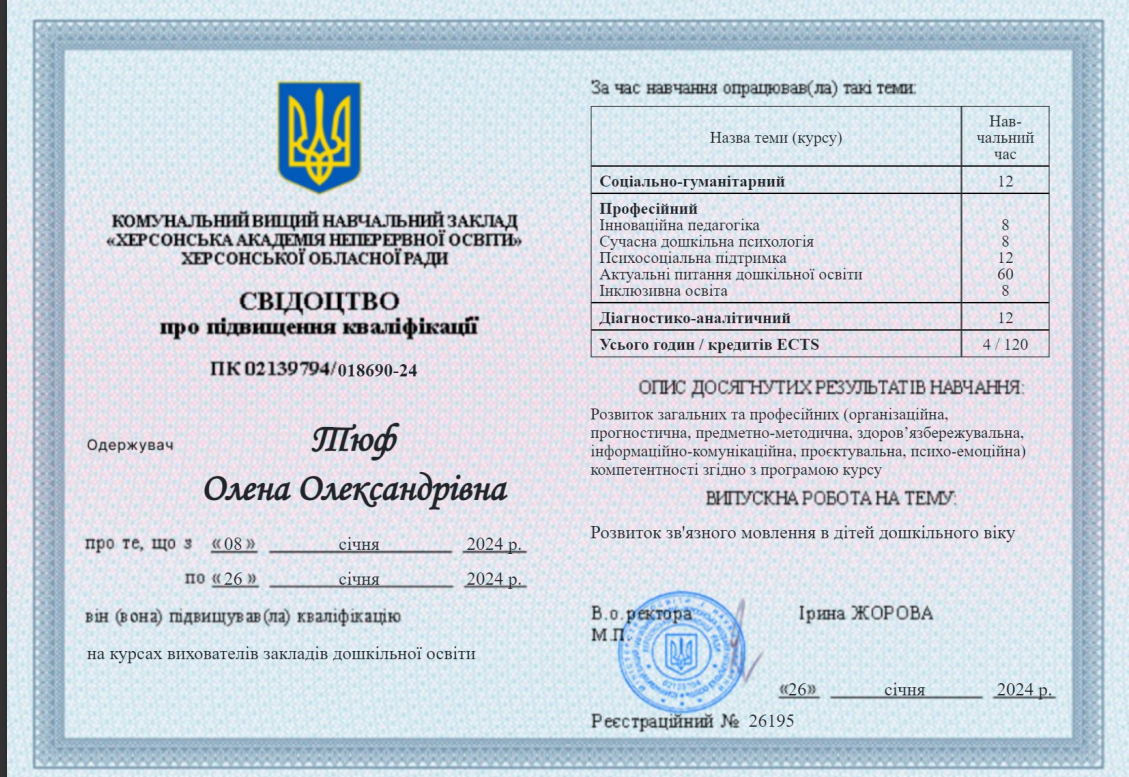 Атестація
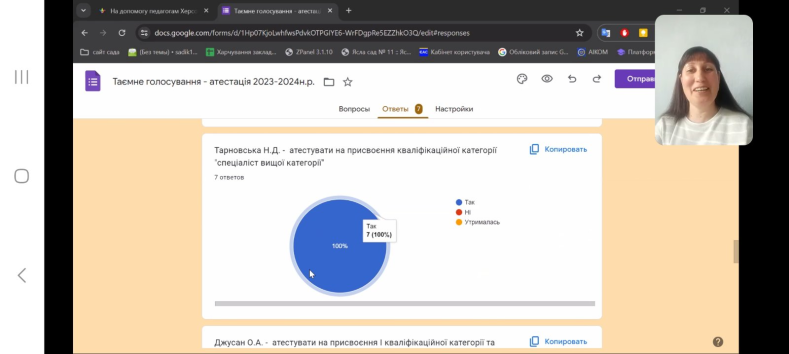 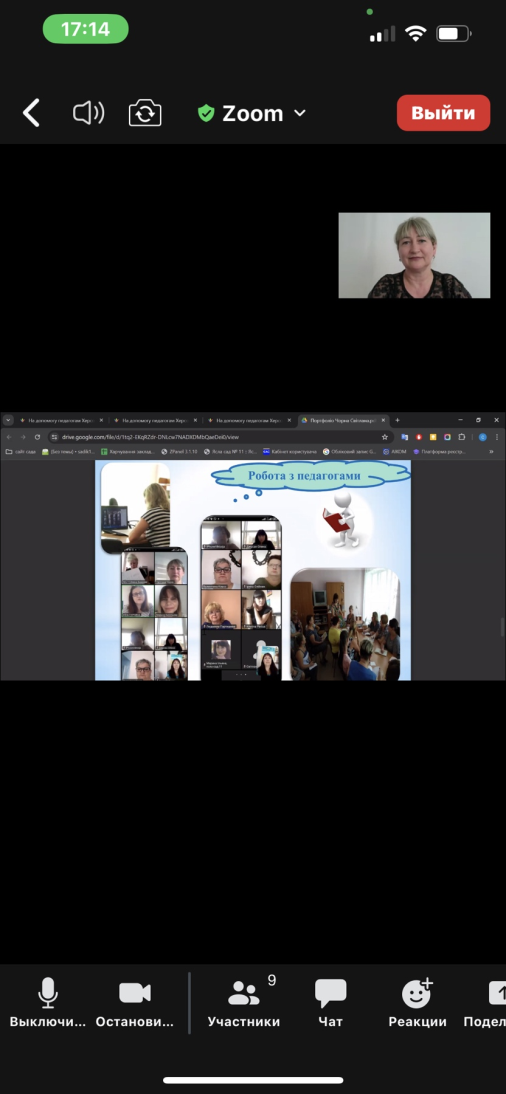 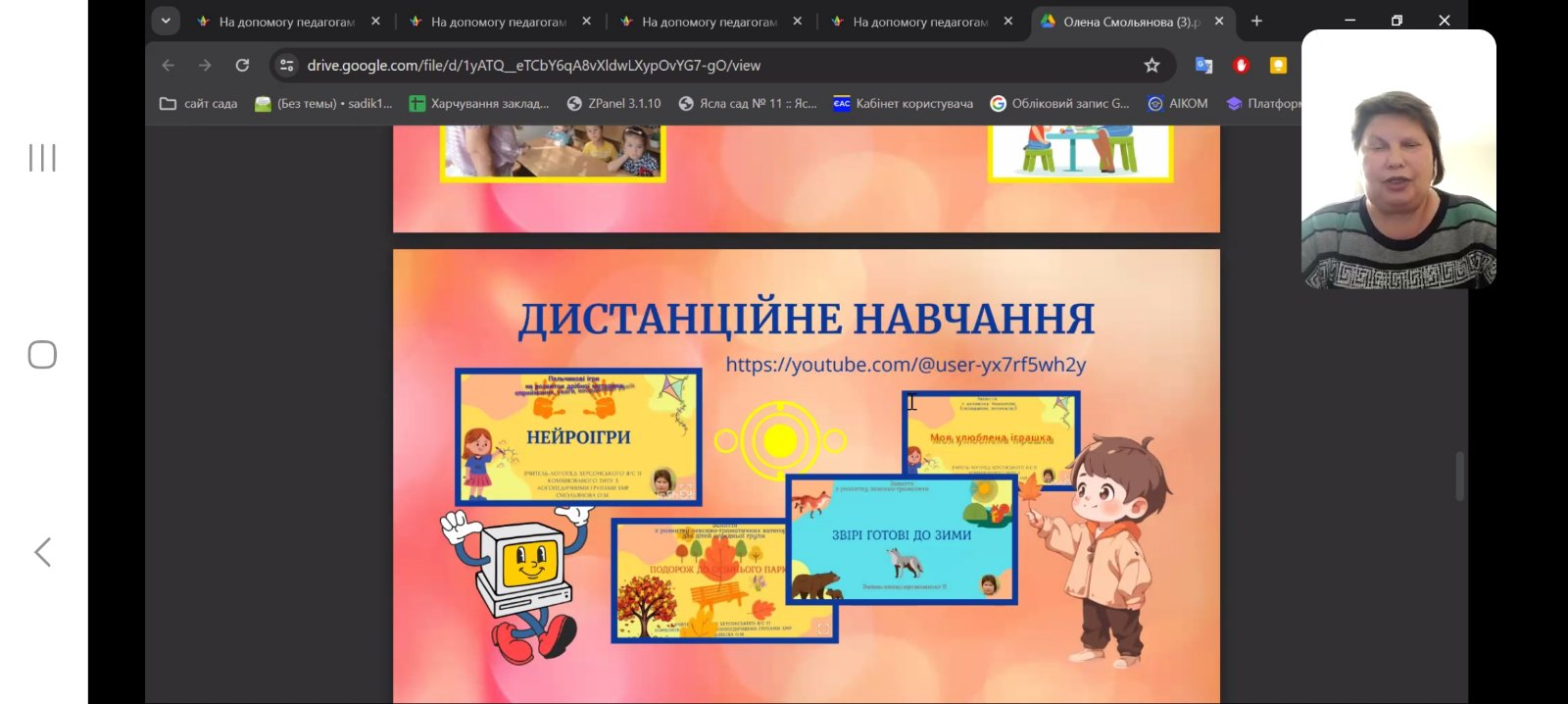 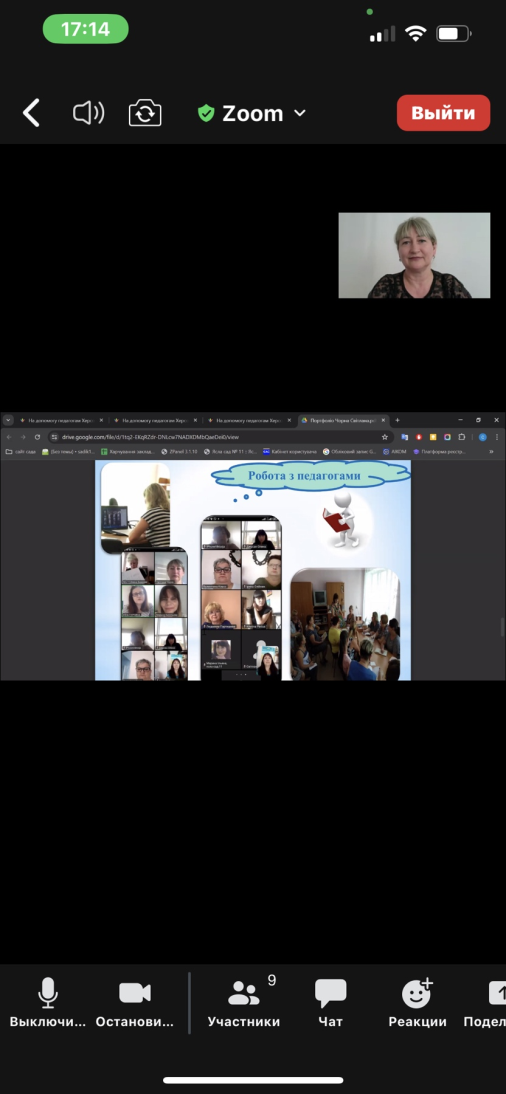 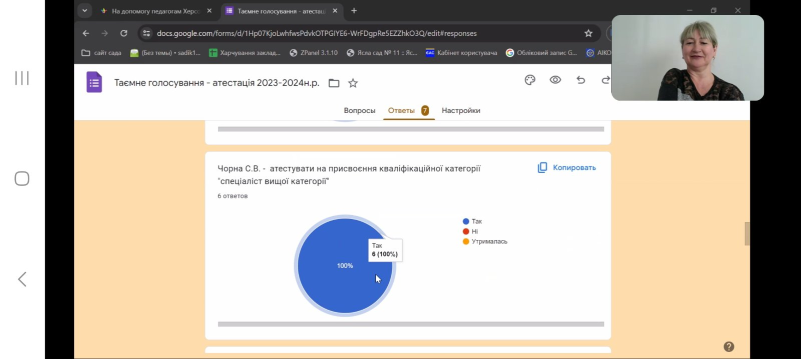 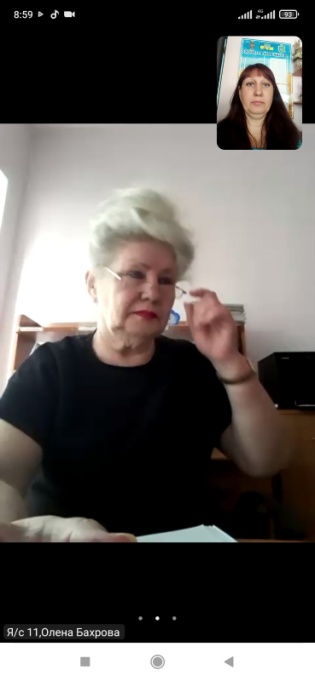 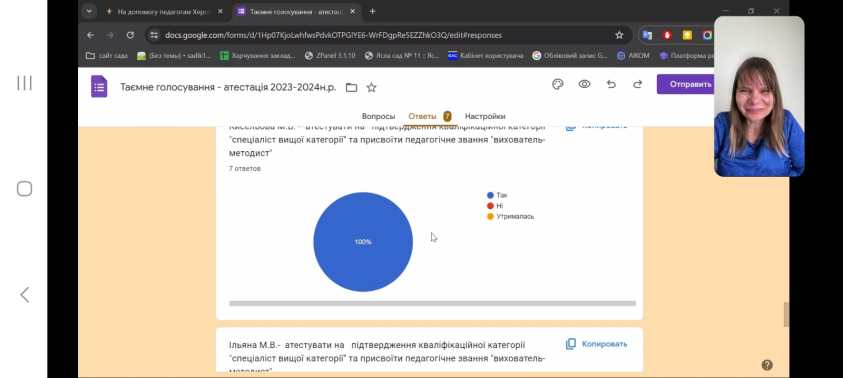 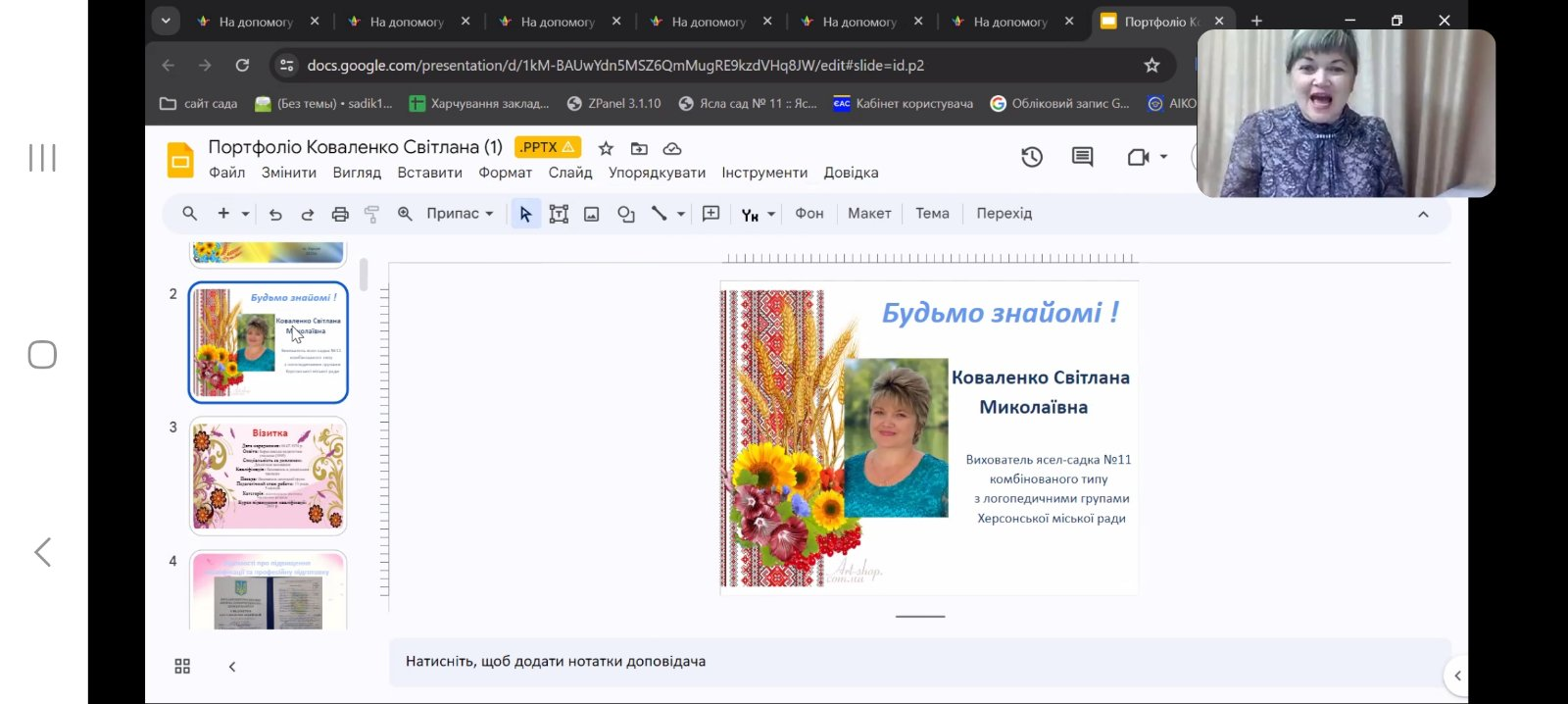 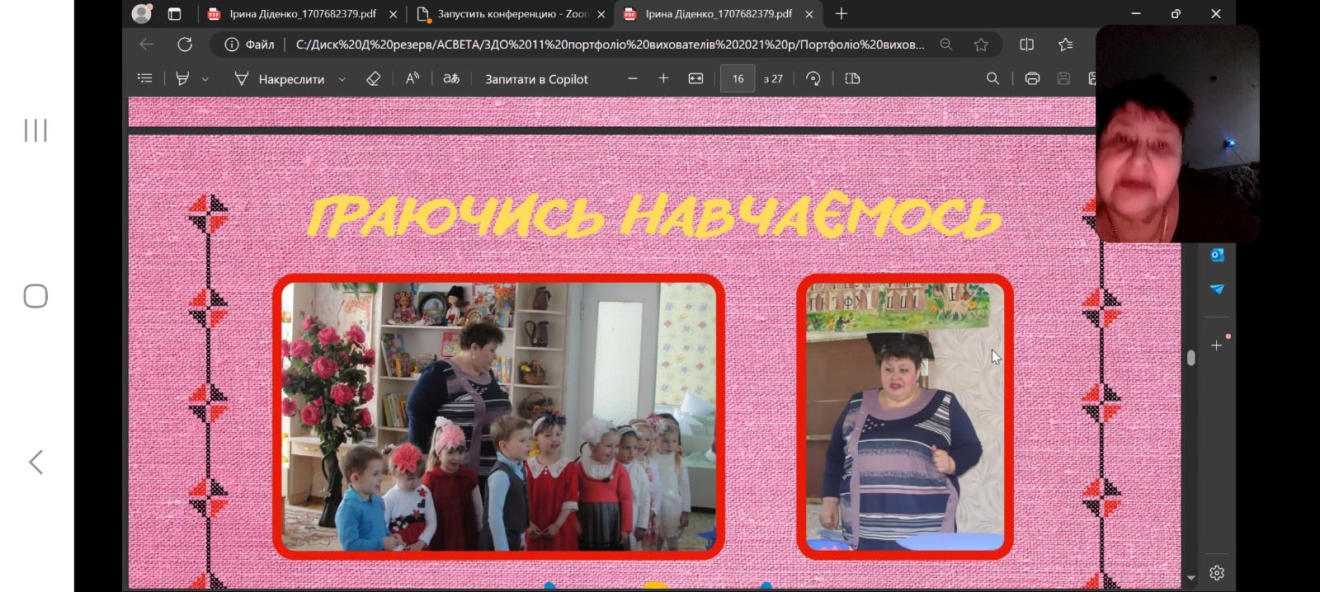 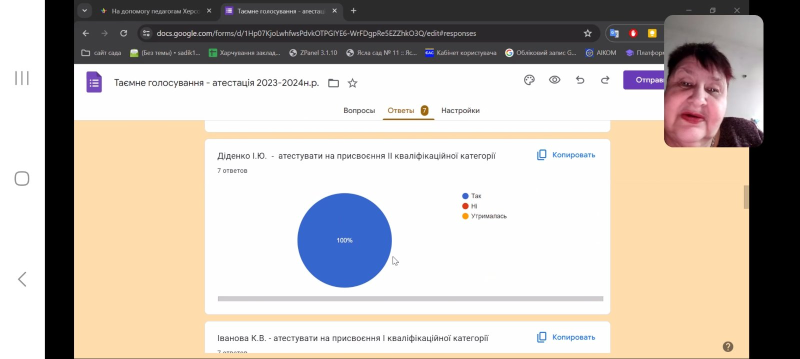 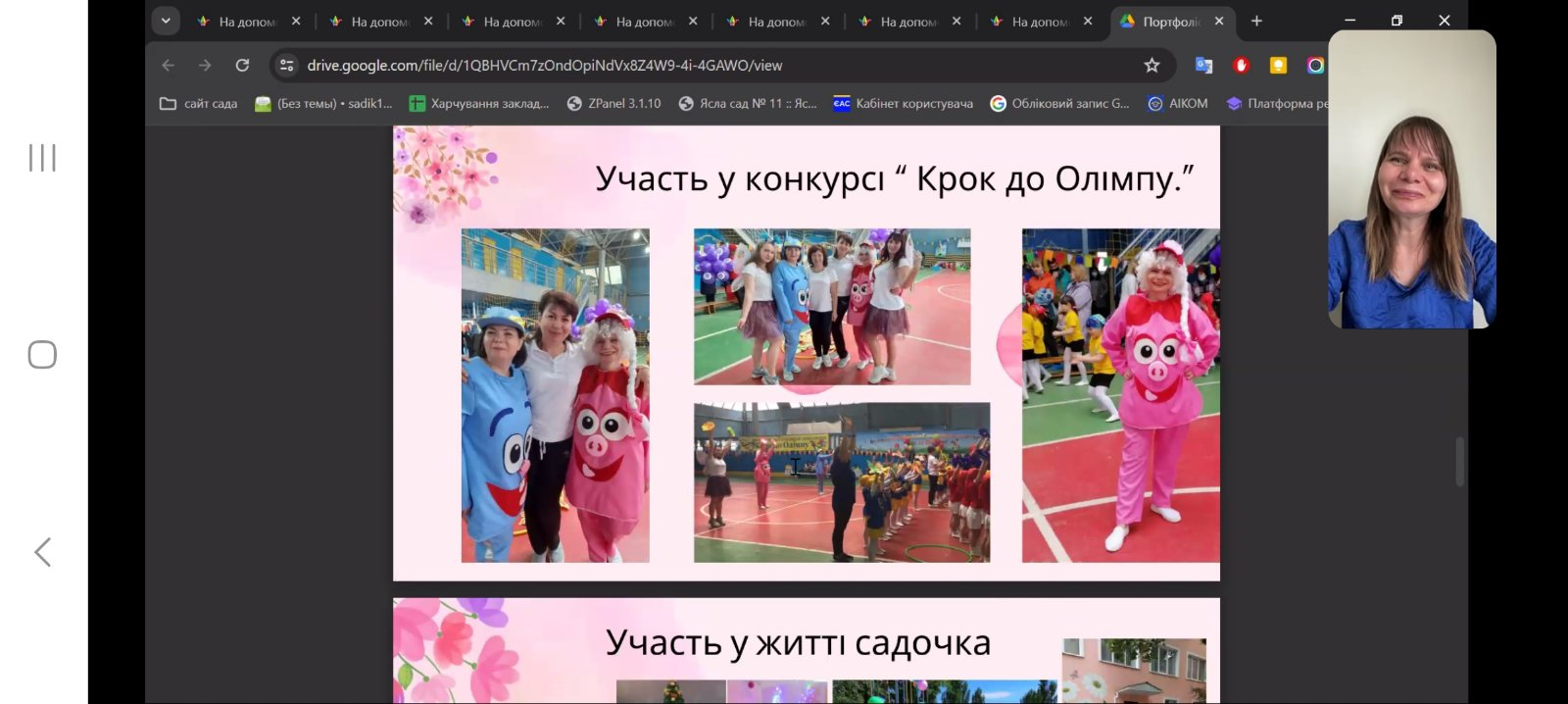 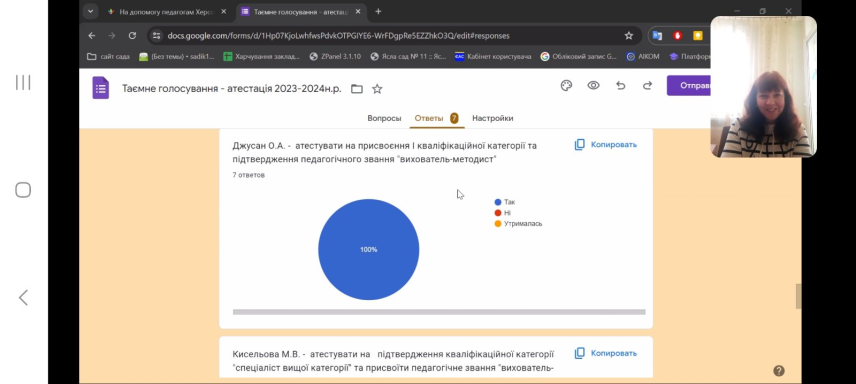 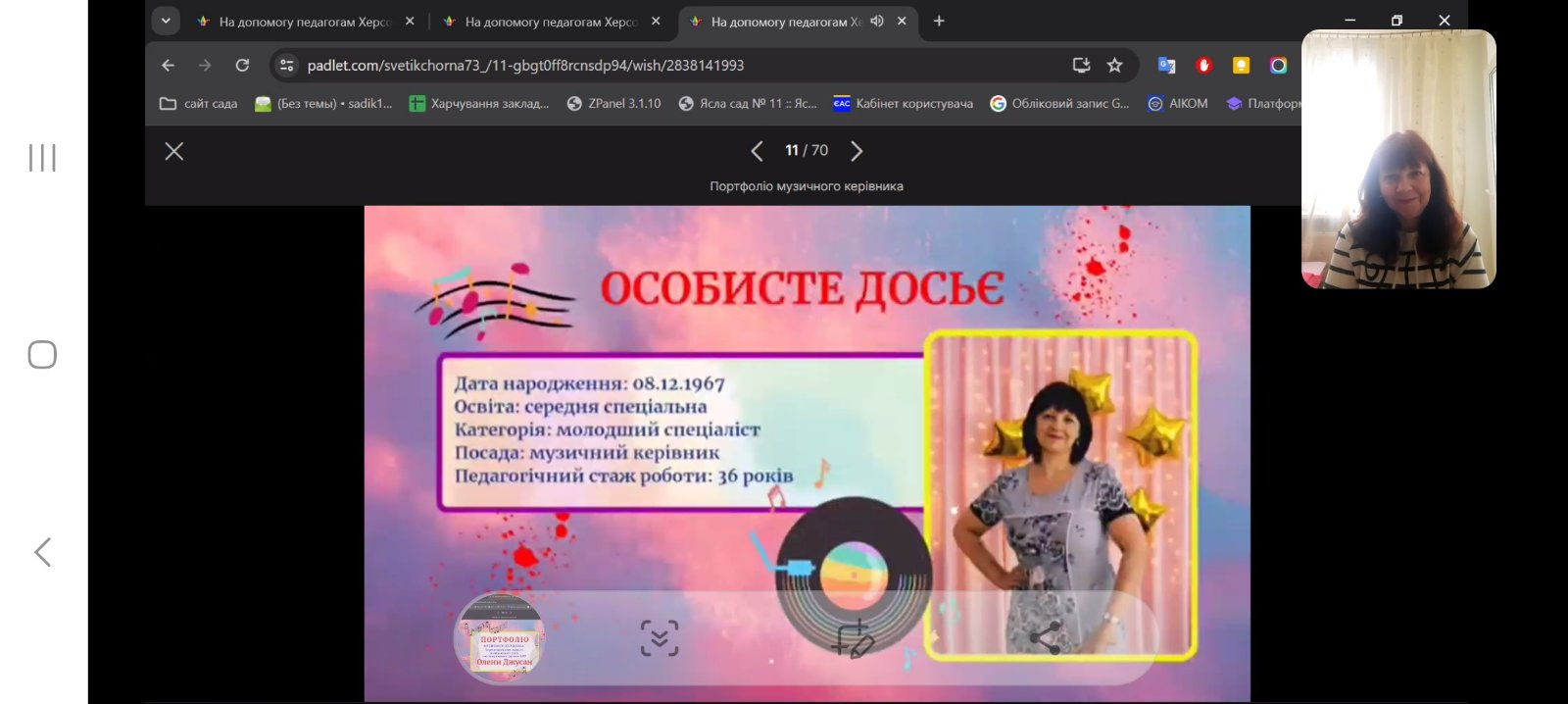 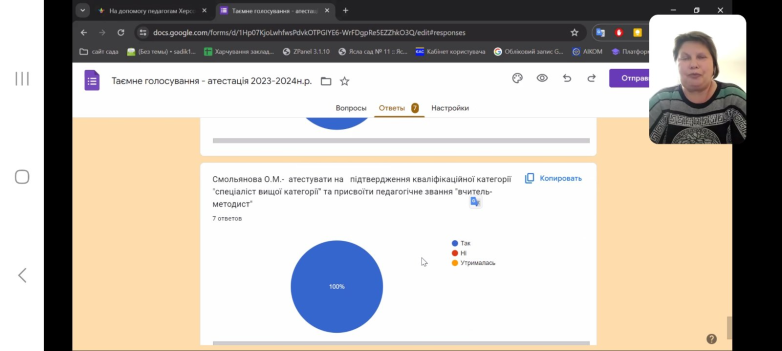 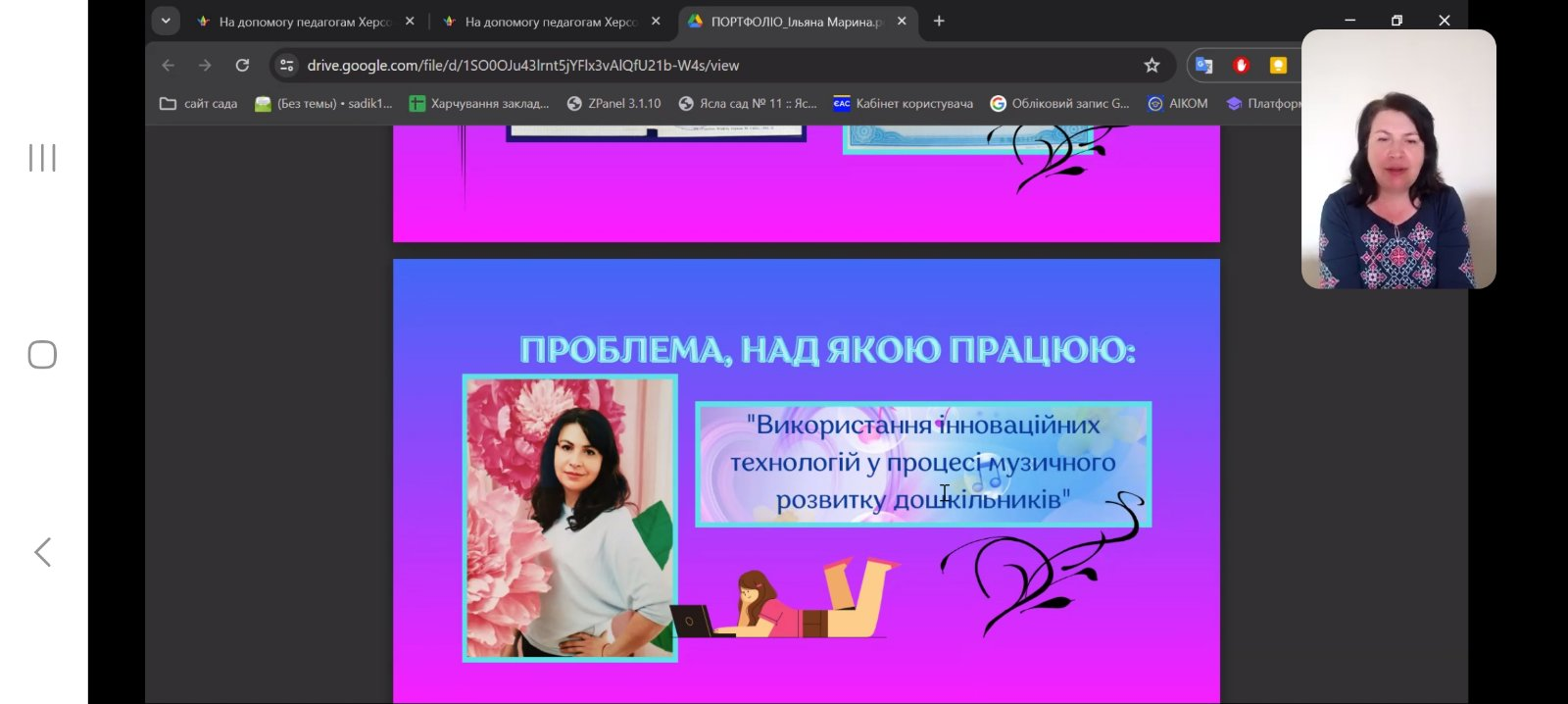 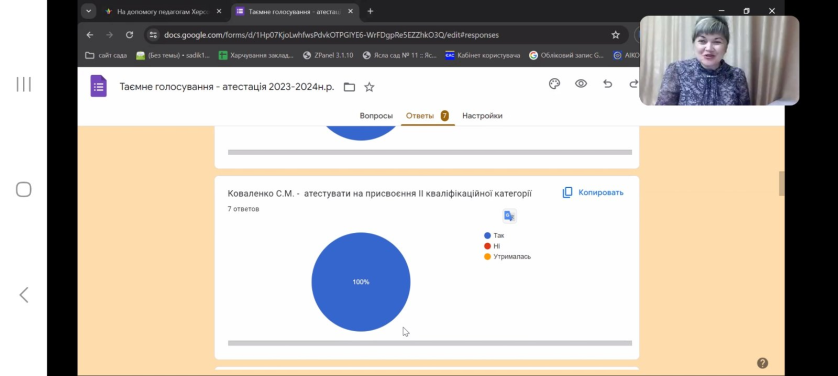 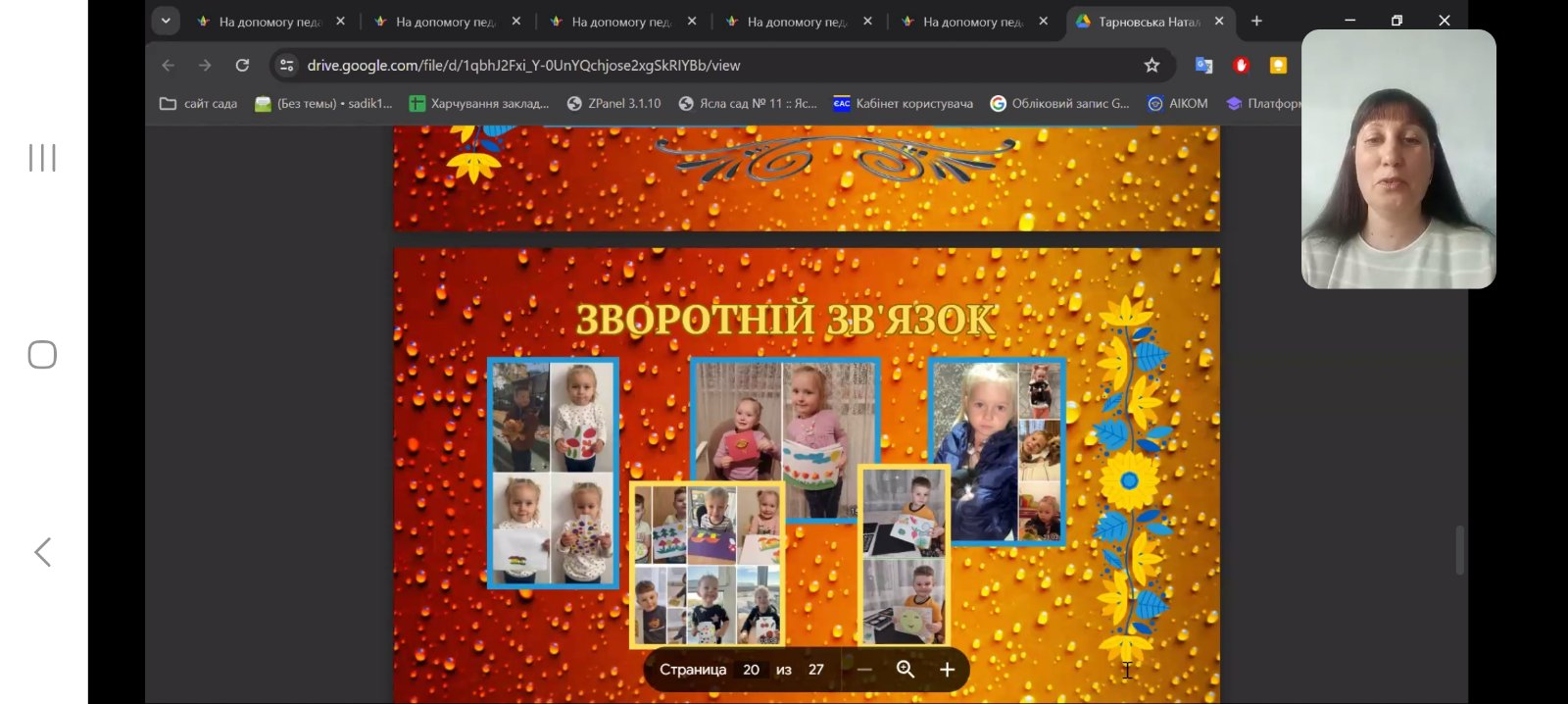 https://docs.google.com/spreadsheets/d/1y-76KaJGZl8_F72-qOKTlFsYTe8P_G4zuWDtgFC7-Lg/edit#gid=1302379653
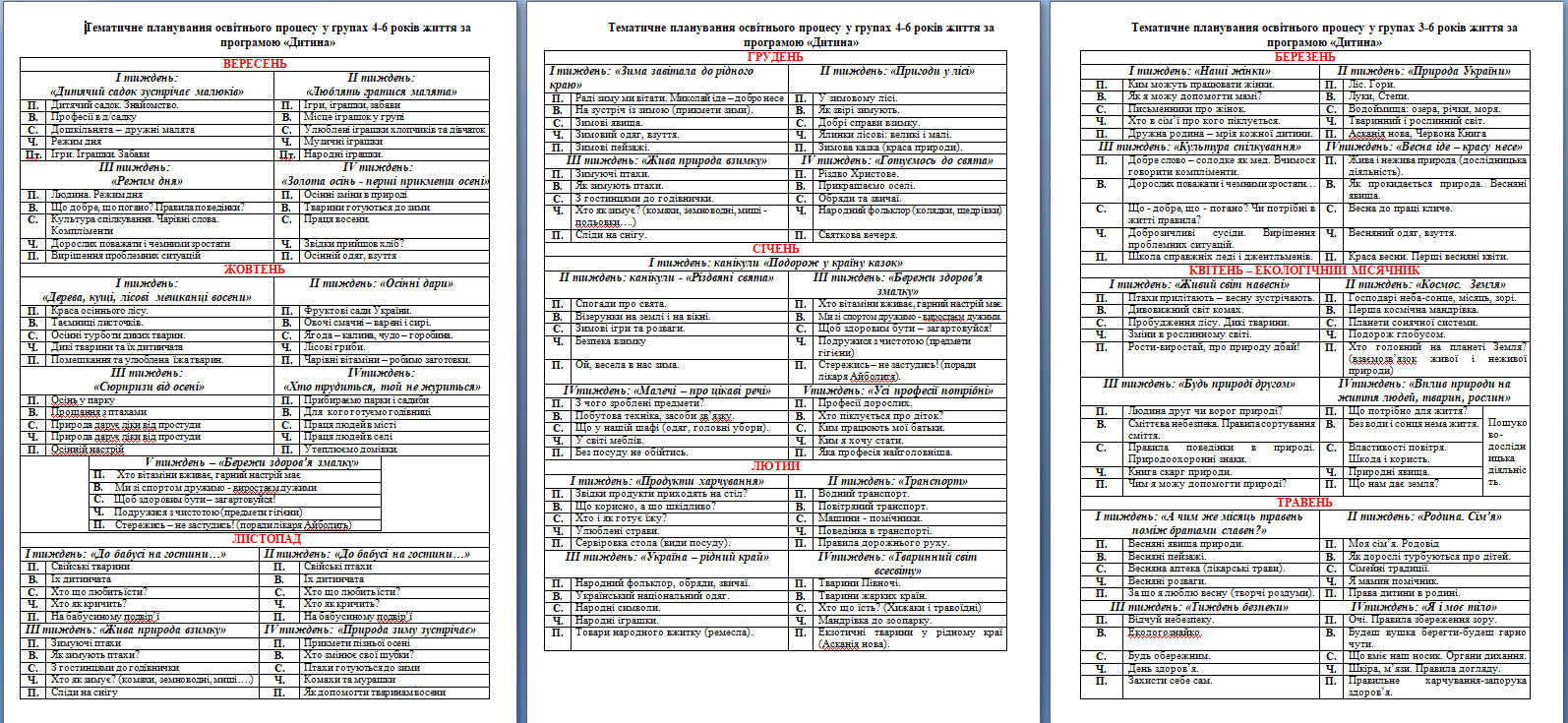 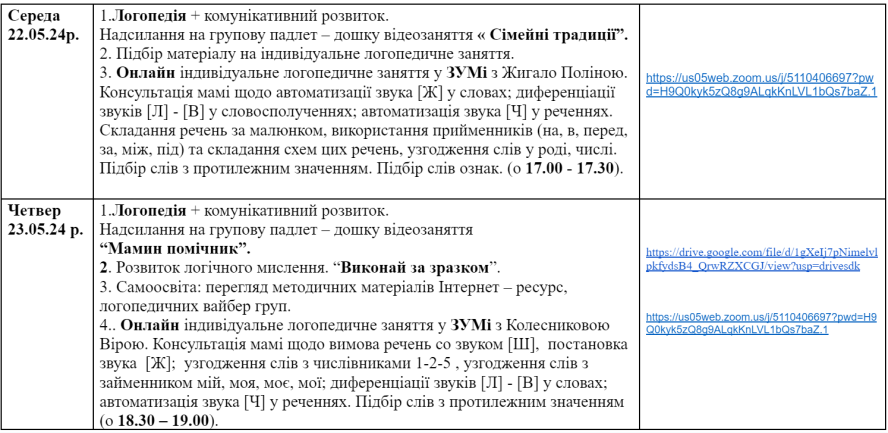 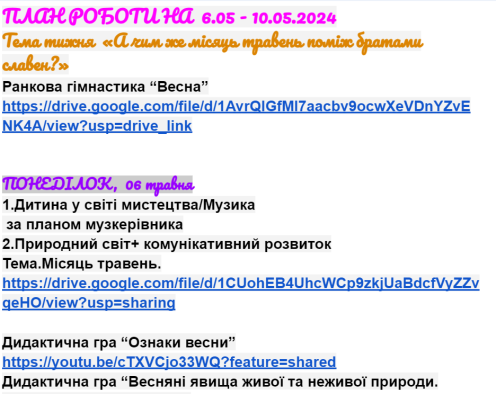 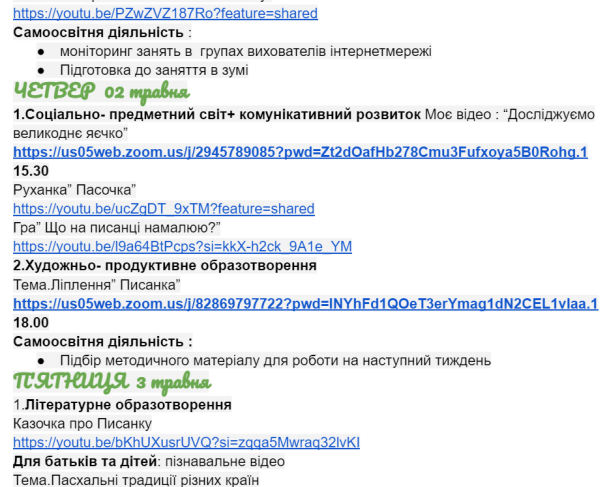 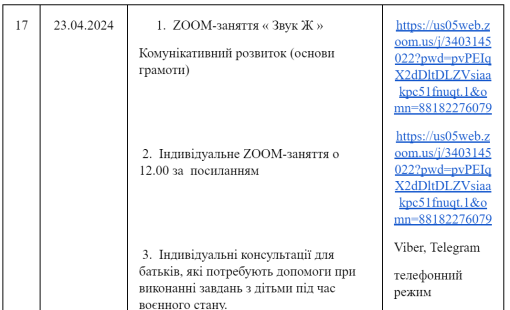 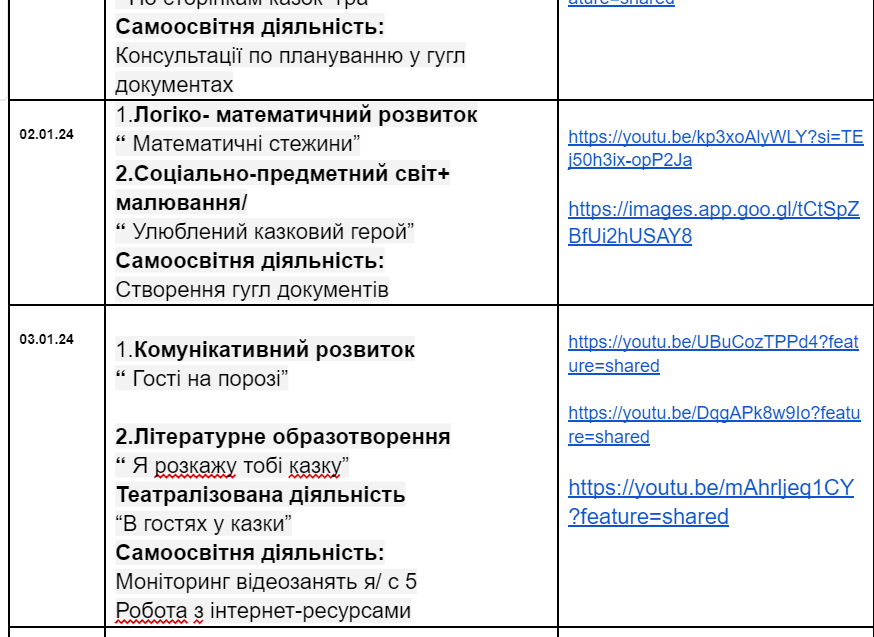 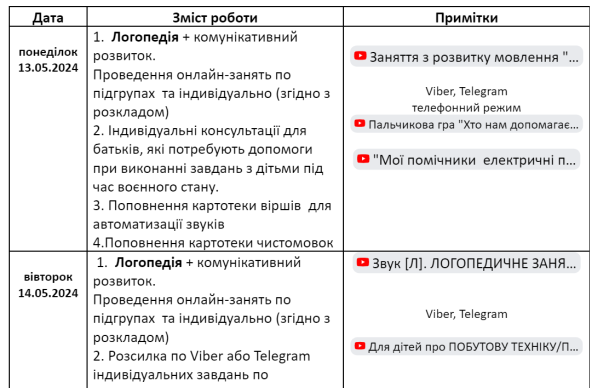 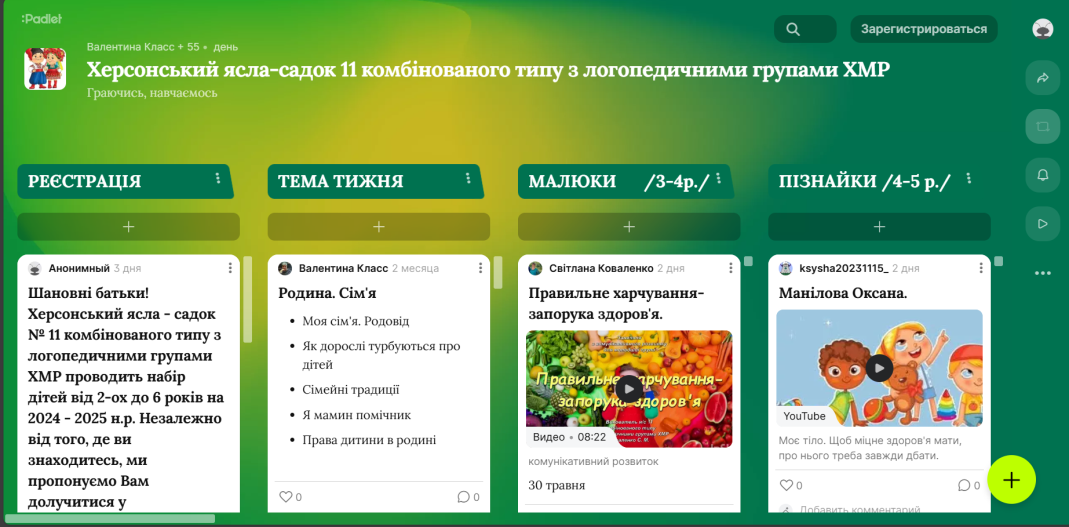 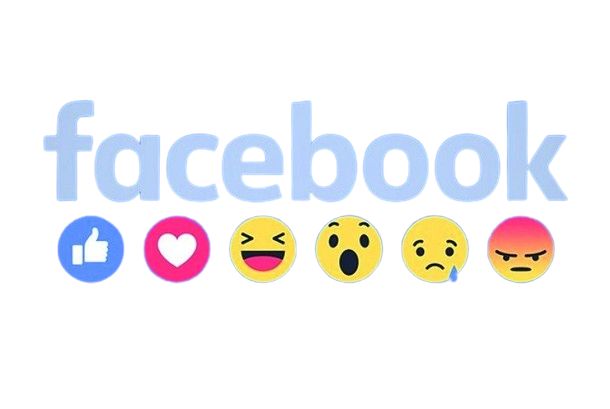 https://www.facebook.com/groups/7282563138538179
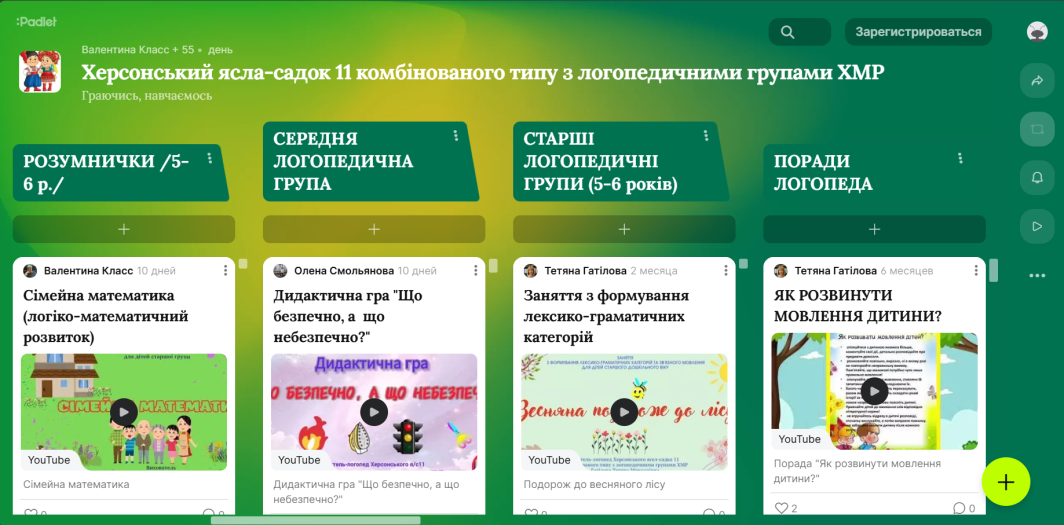 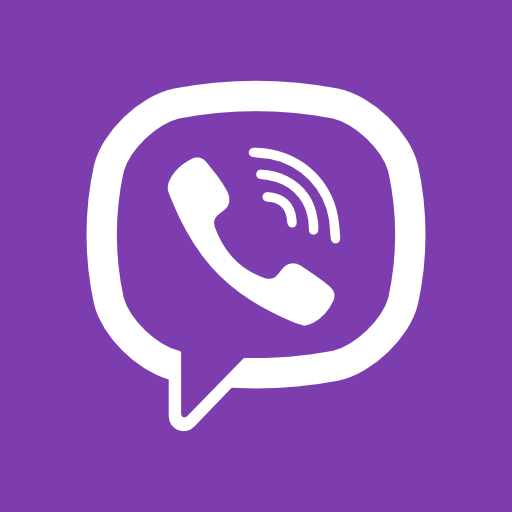 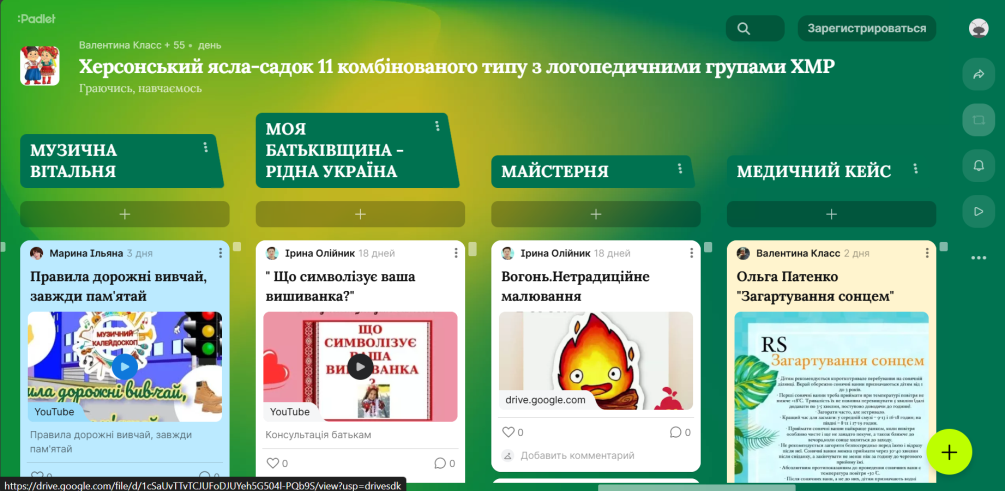 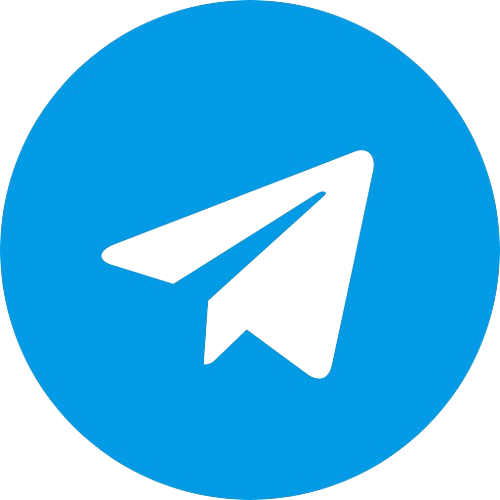 Дистанційна робота
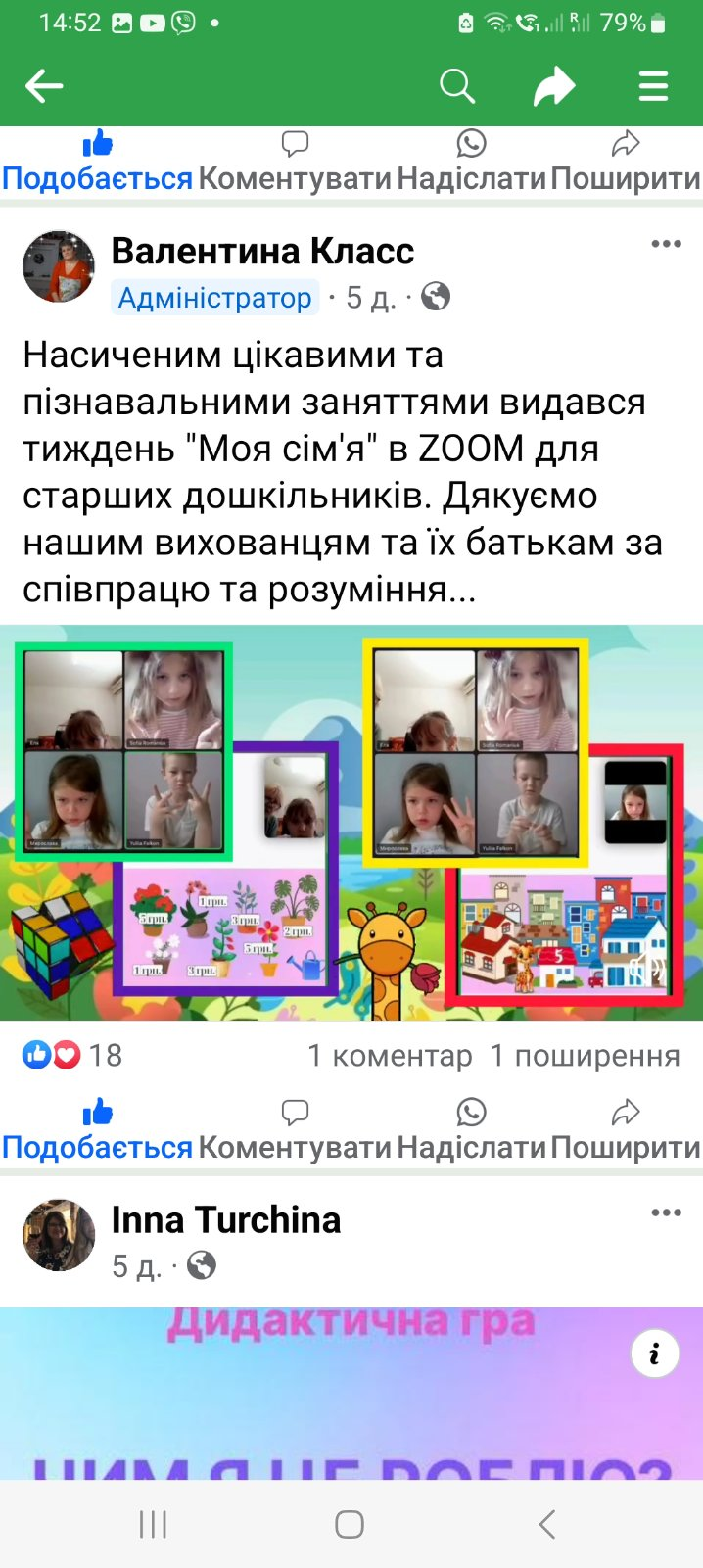 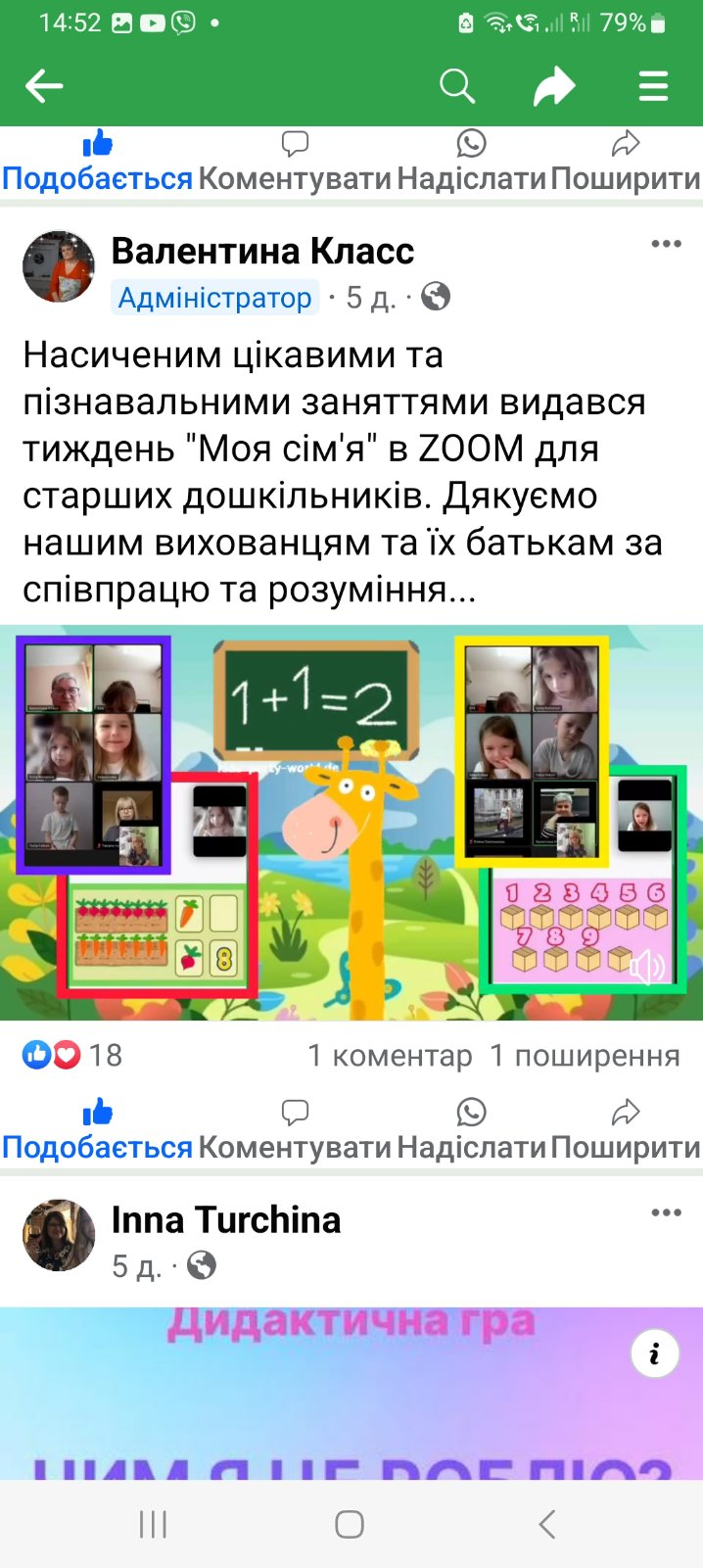 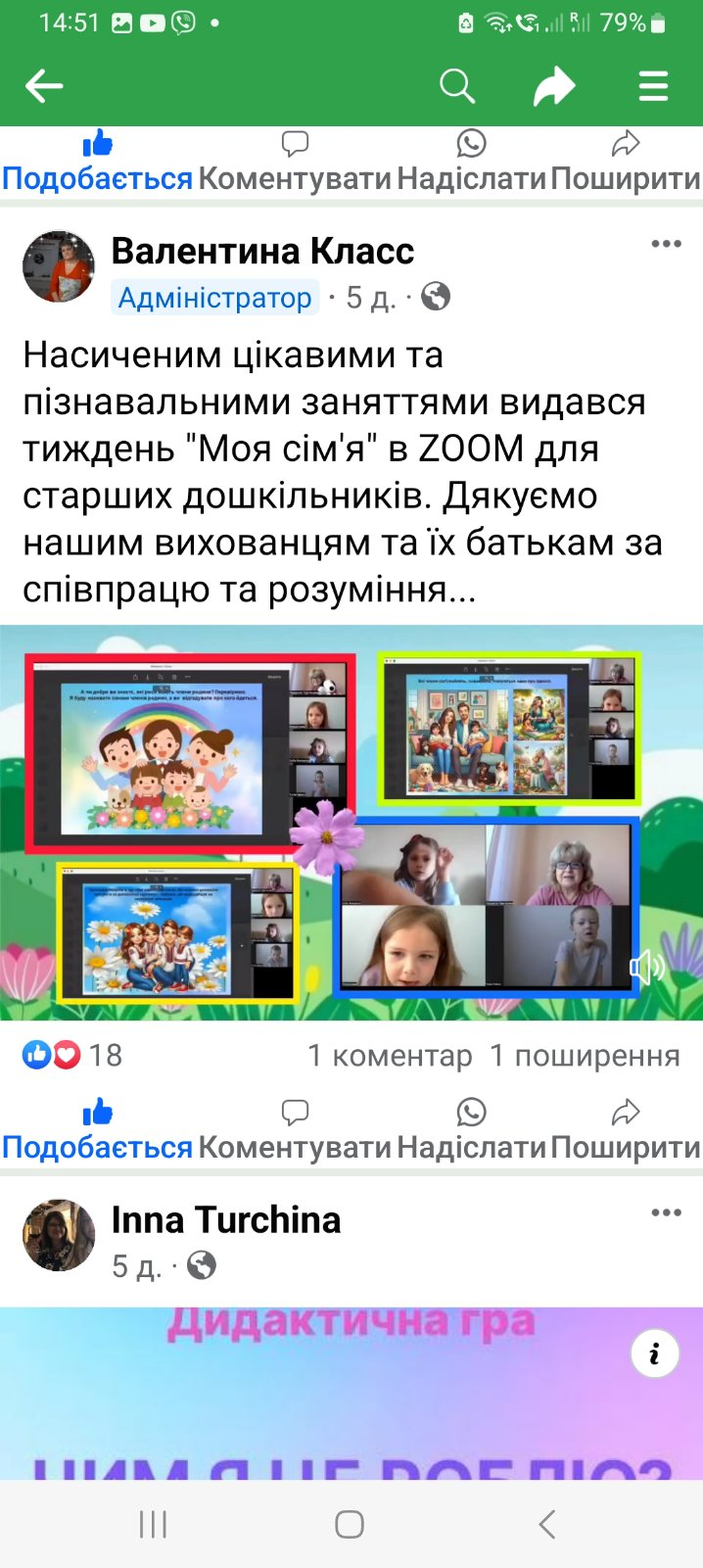 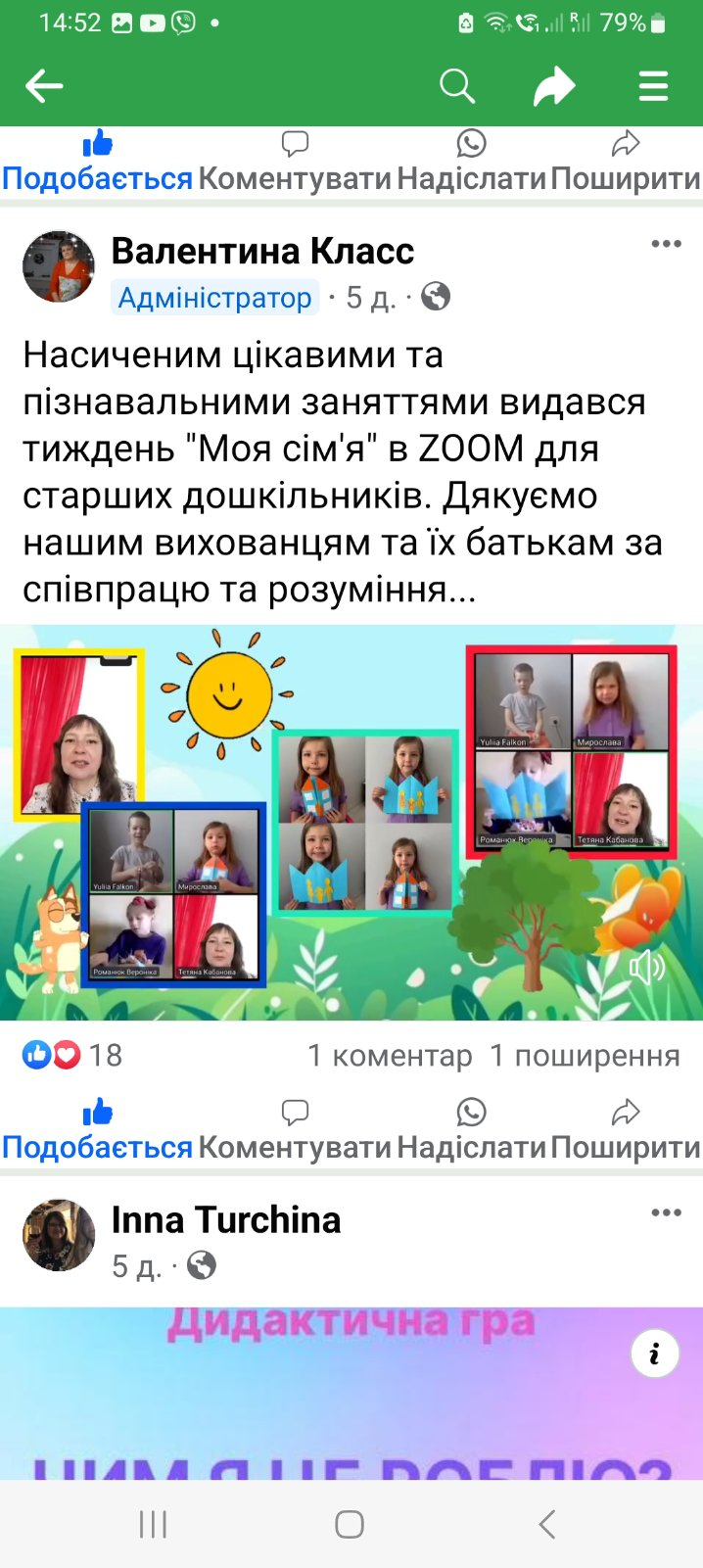 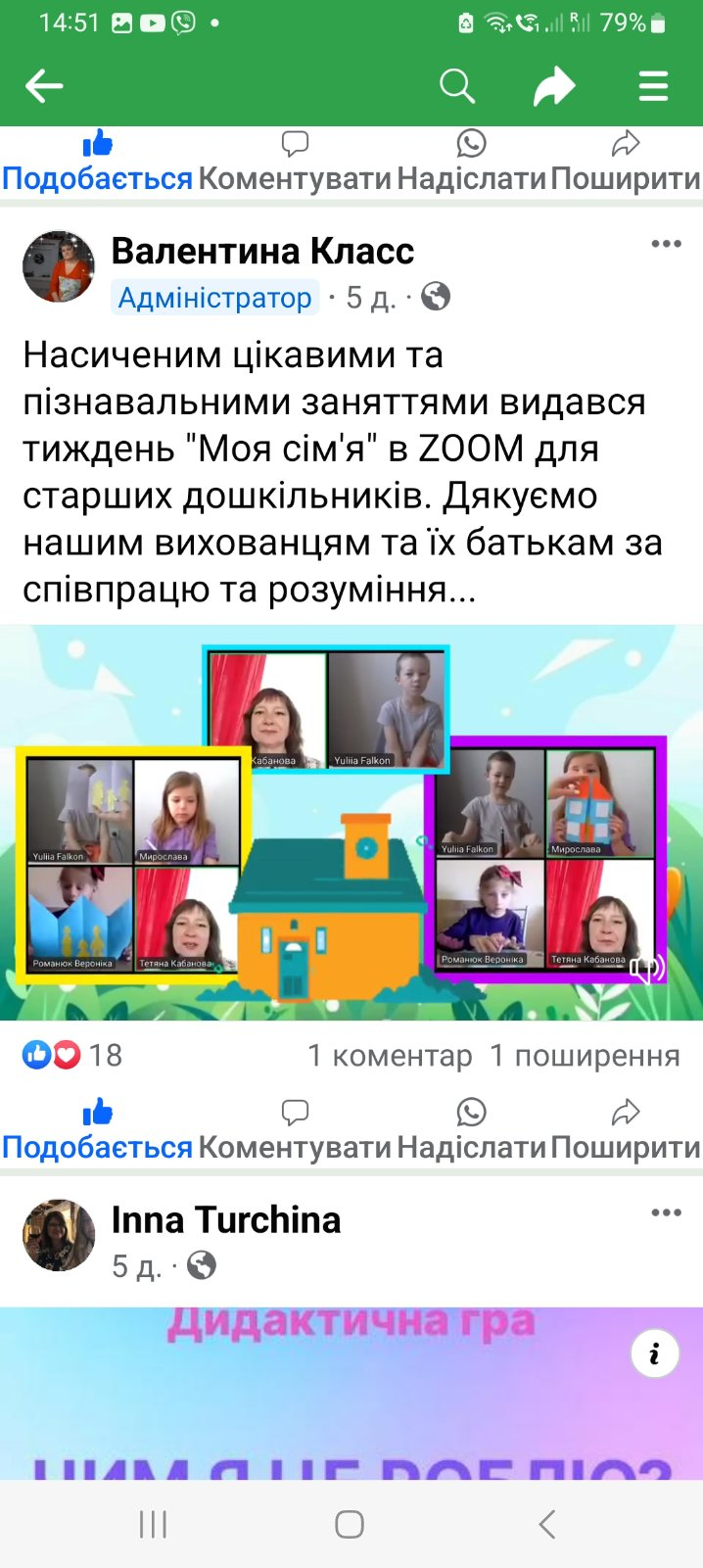 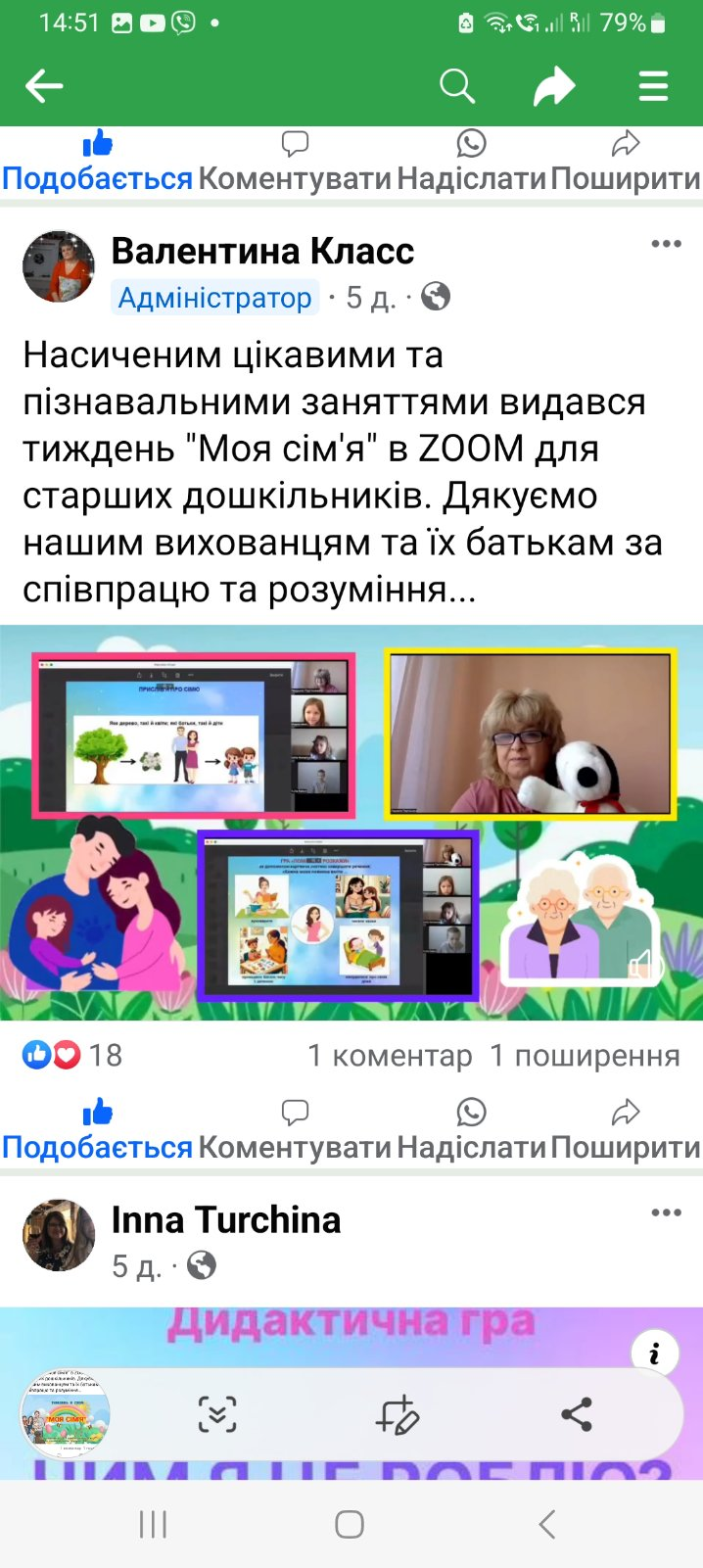 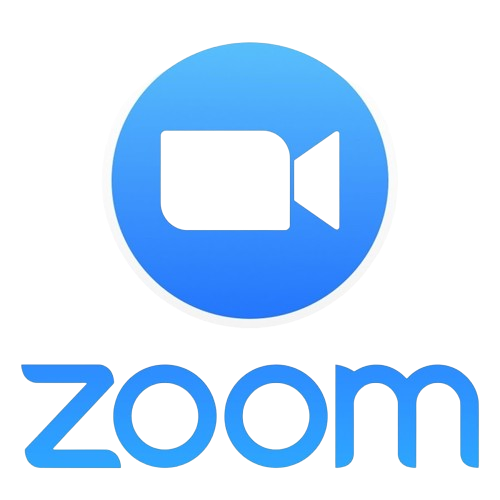 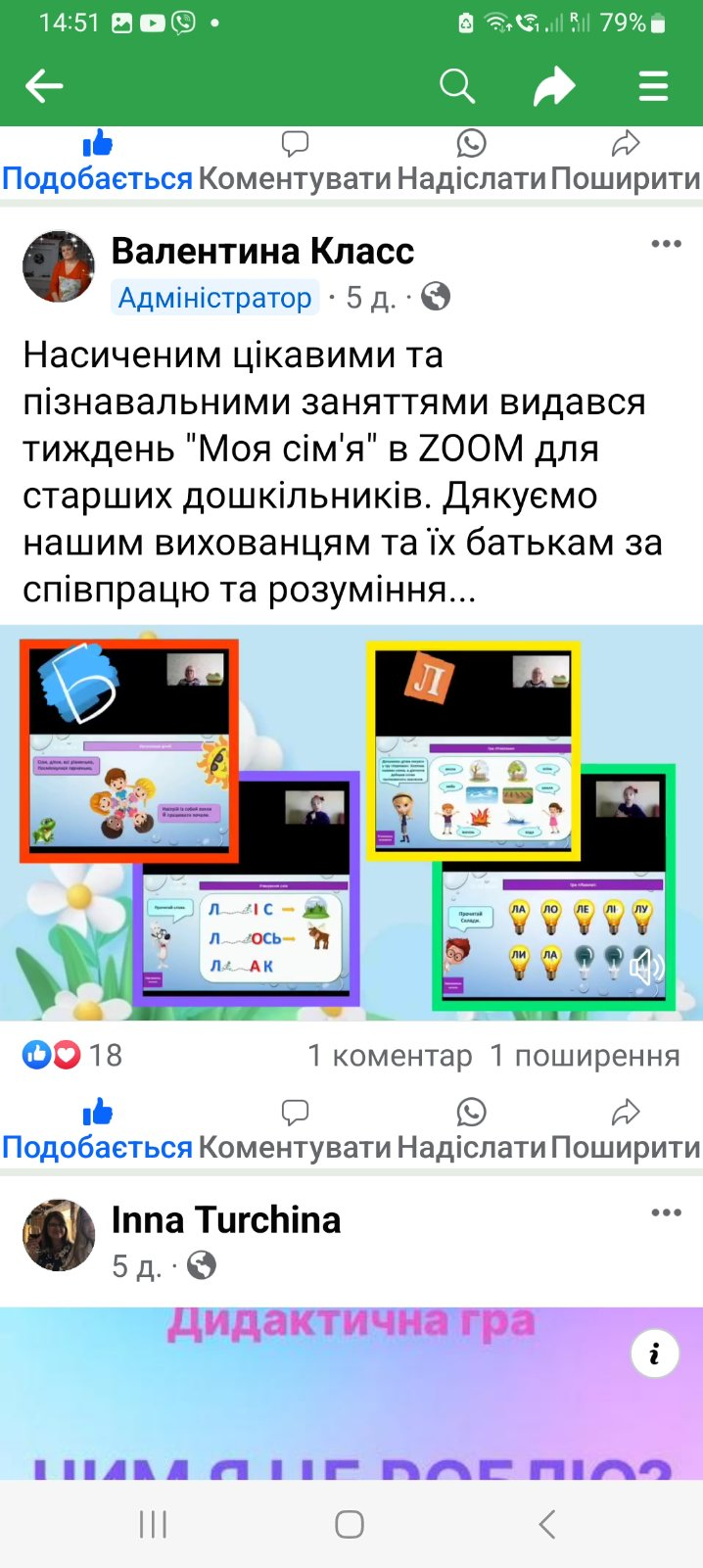 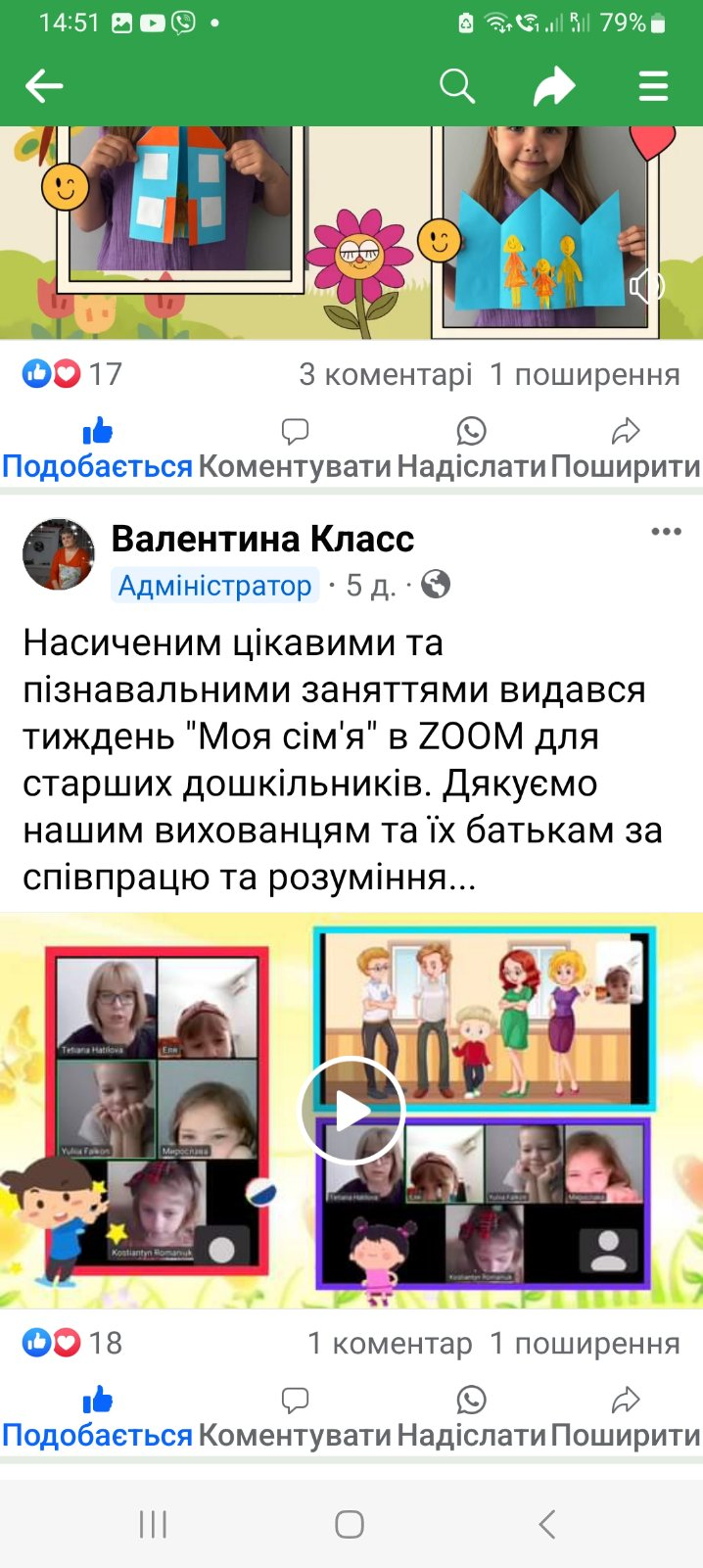 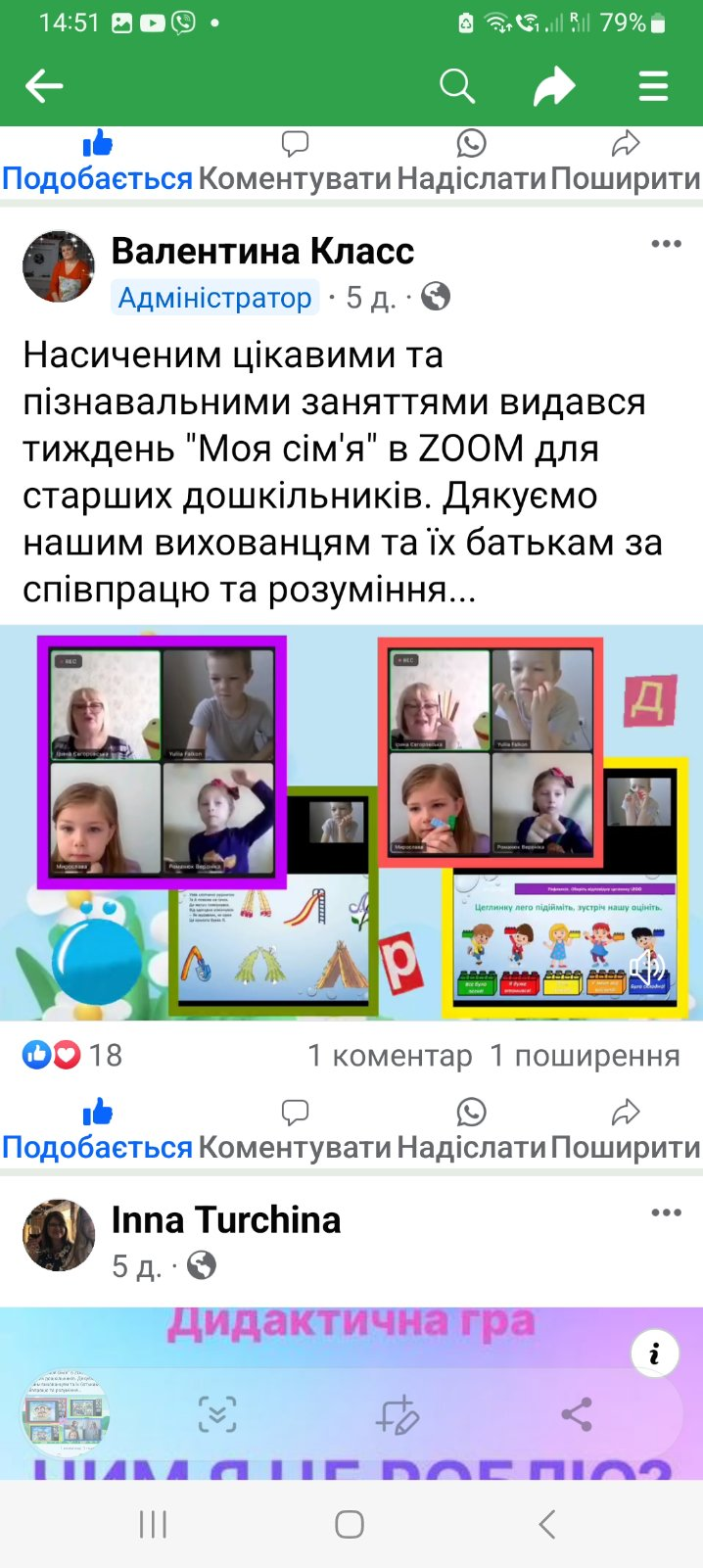 Взаємодія з батьками
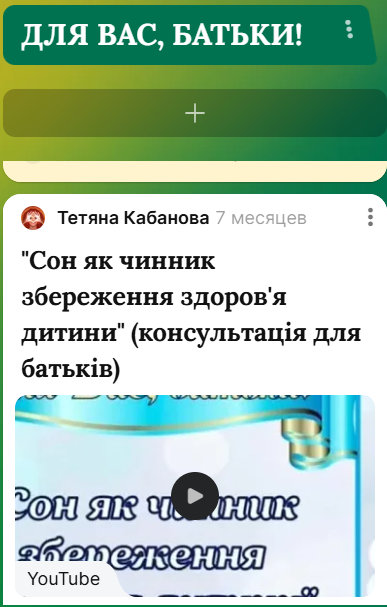 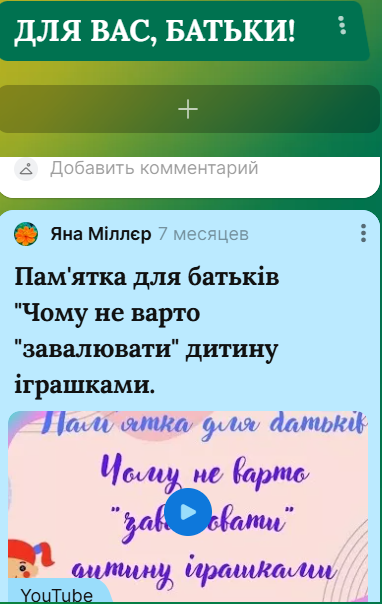 Синхронно
Асинхронно
40%
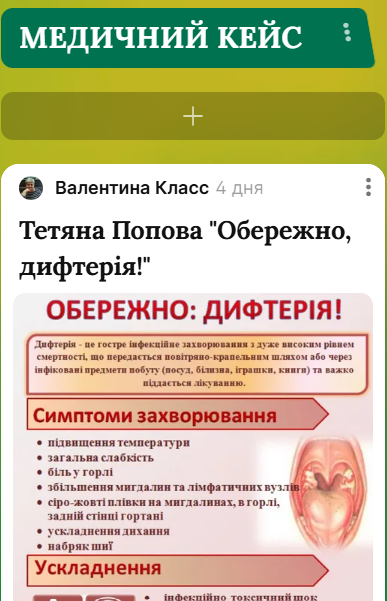 60%
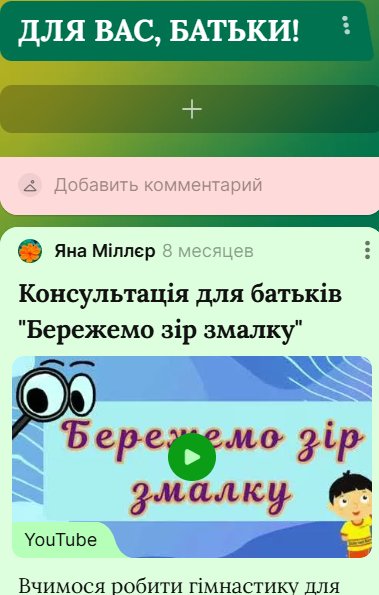 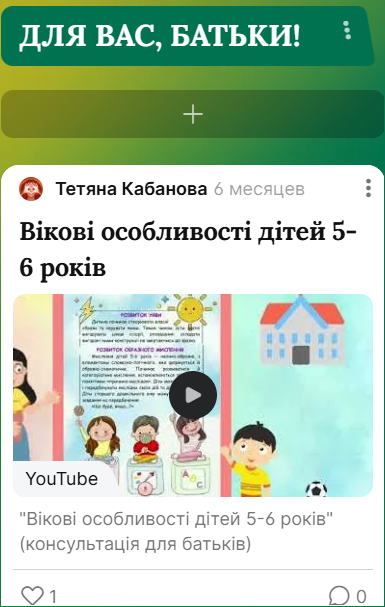 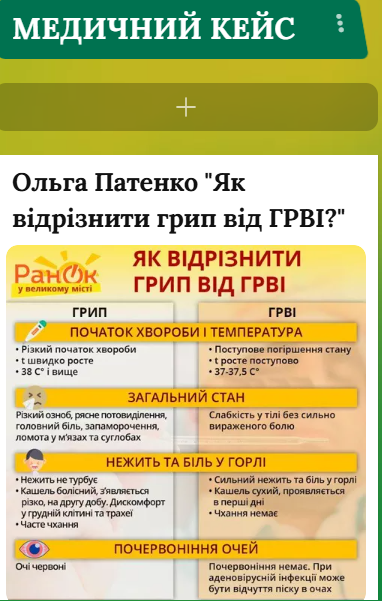 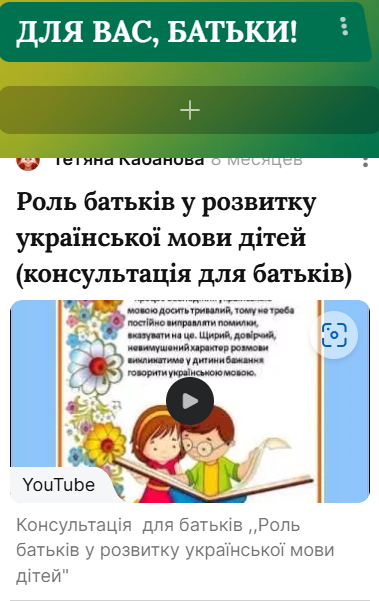 Професійна майстерність педагогів
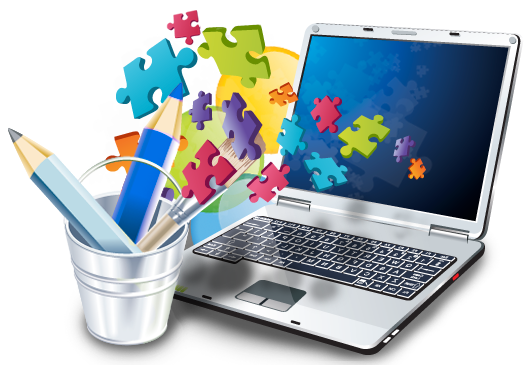 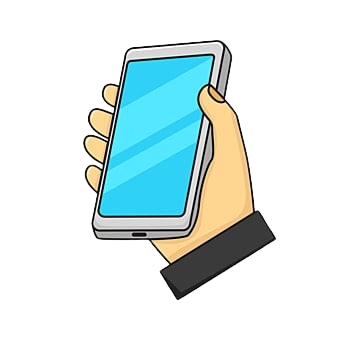 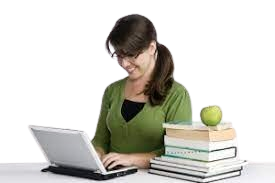 36 %
64 %
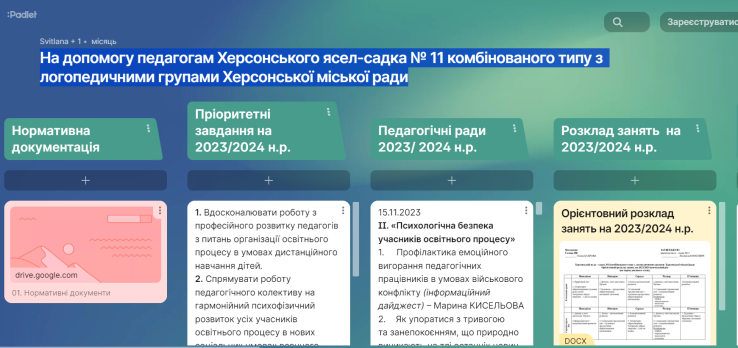 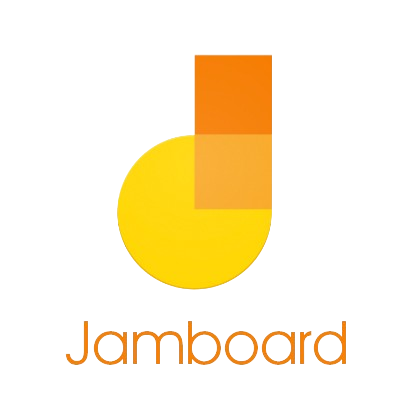 Результативність
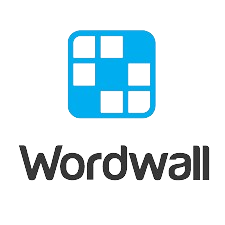 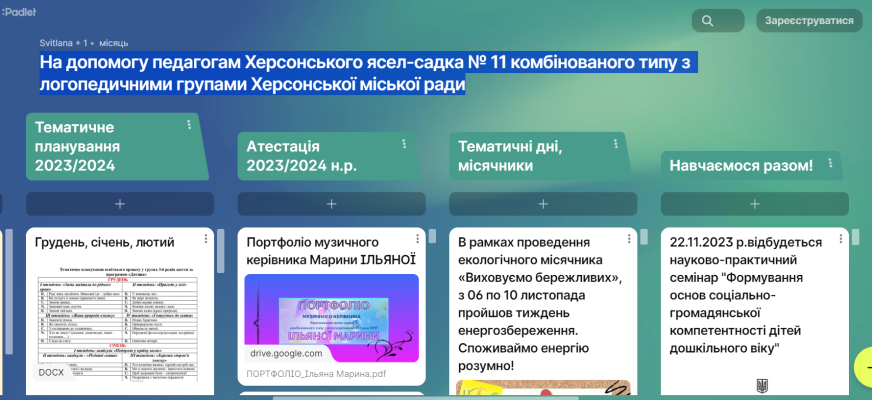 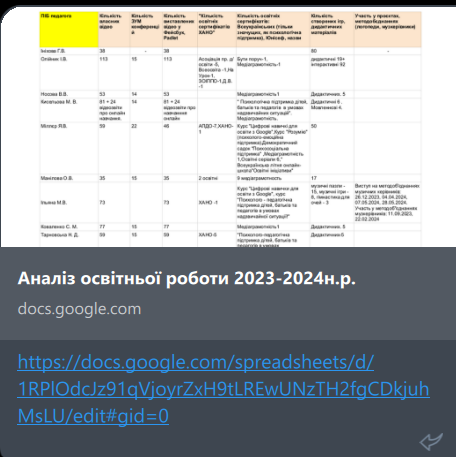 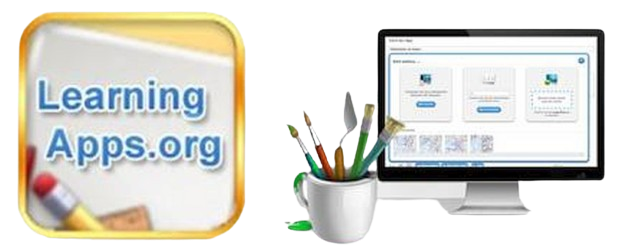 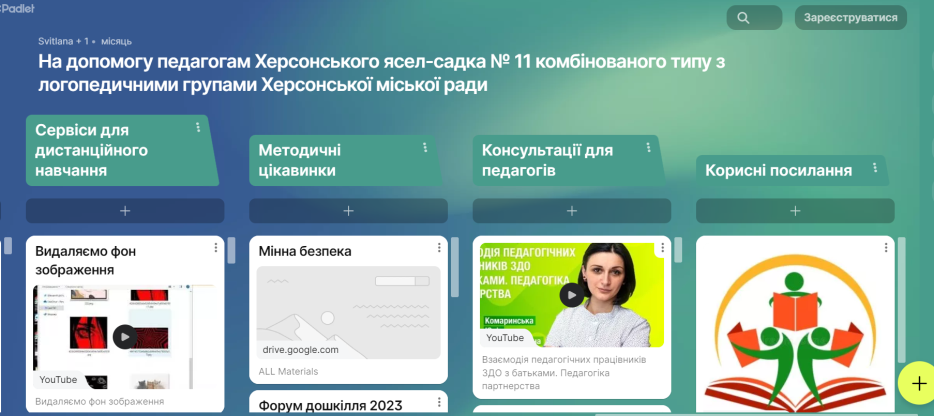 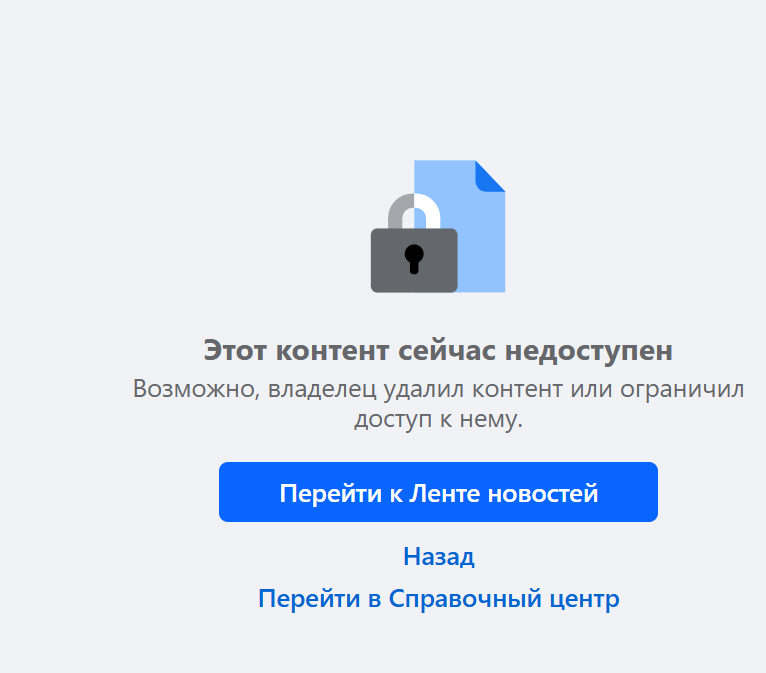 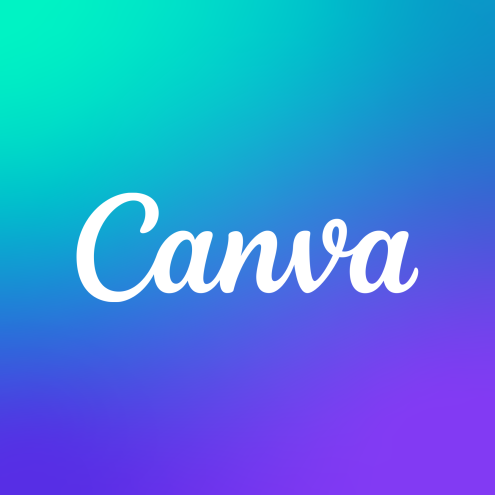 Підвищення професійного рівня
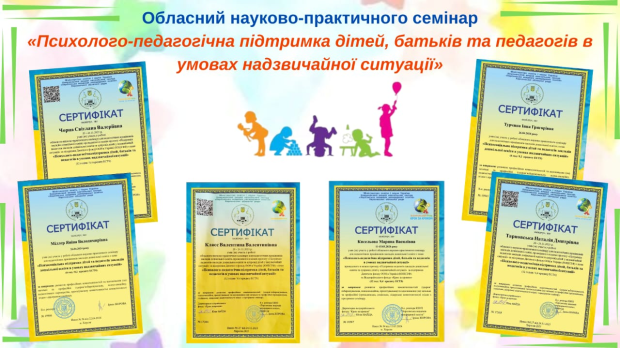 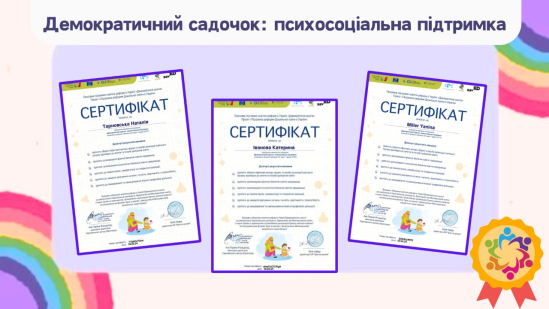 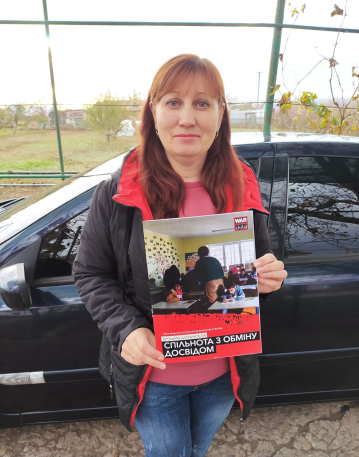 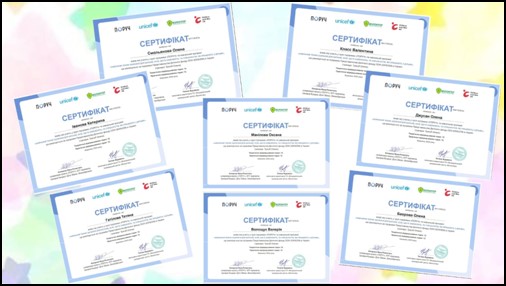 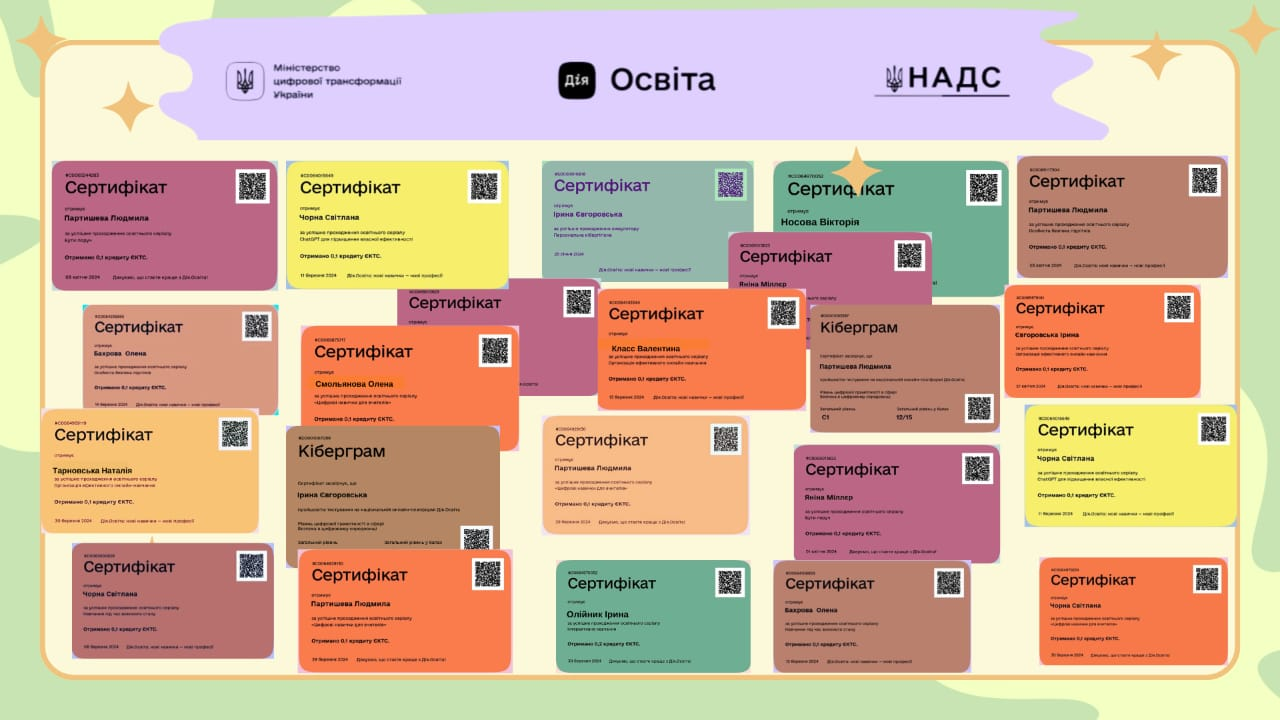 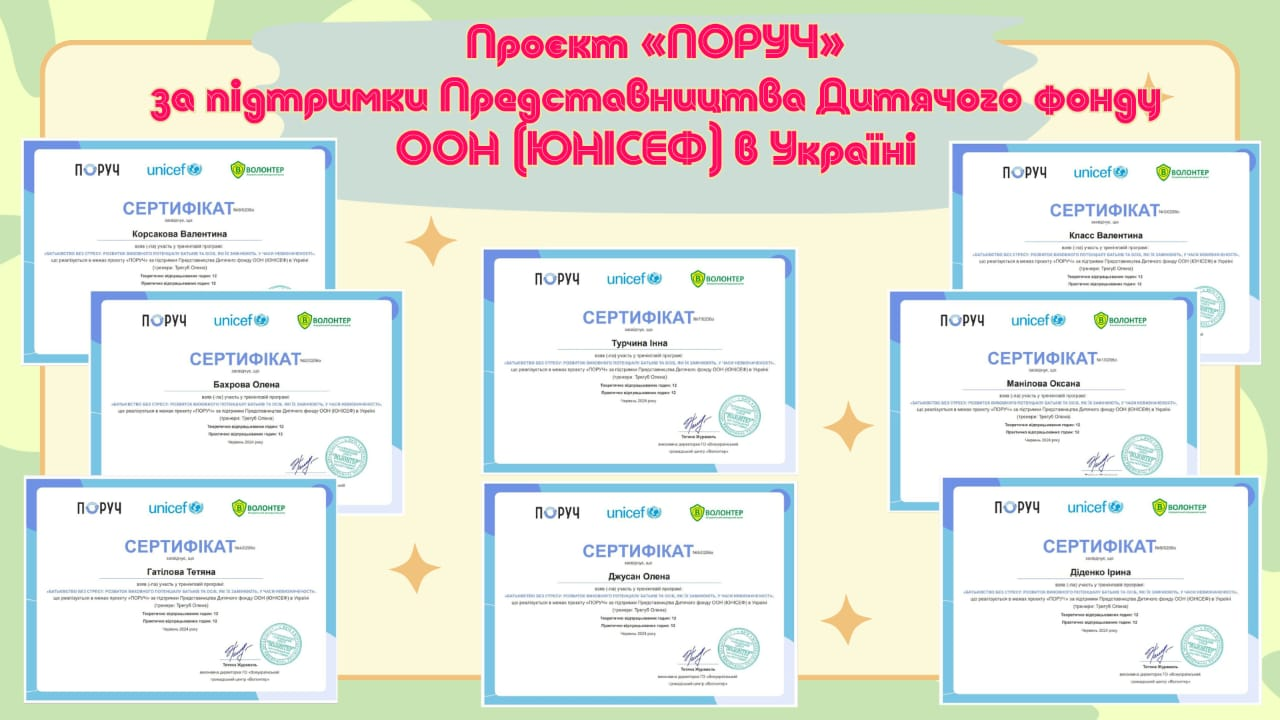 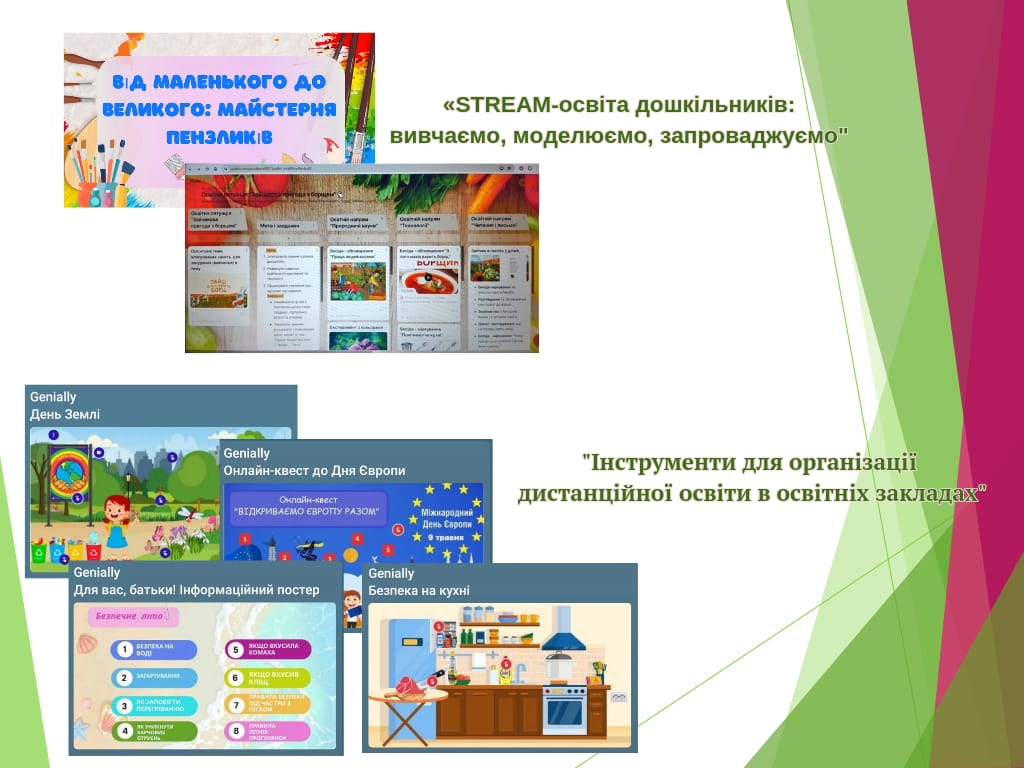 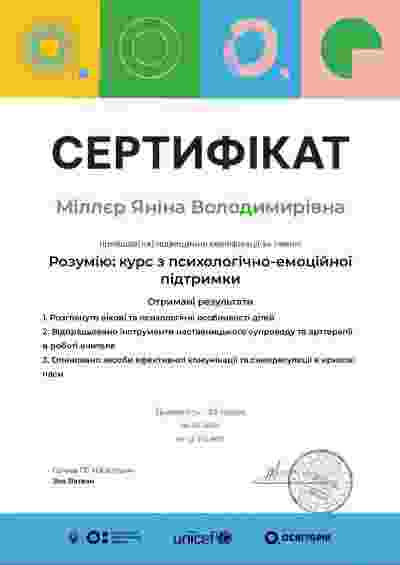 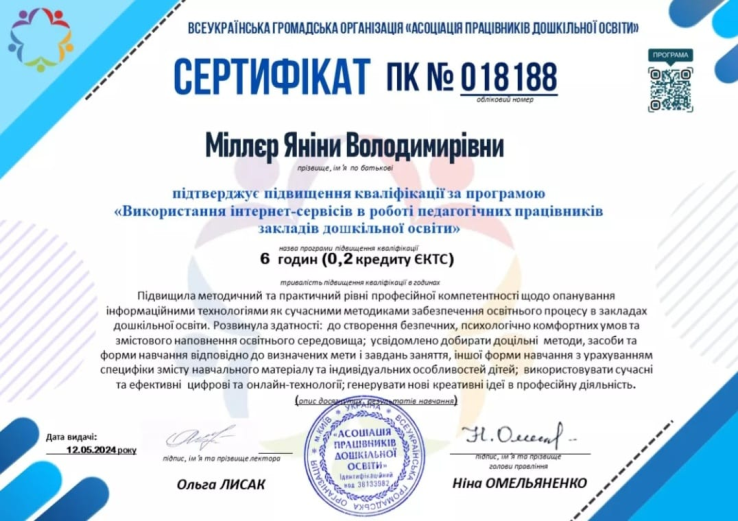 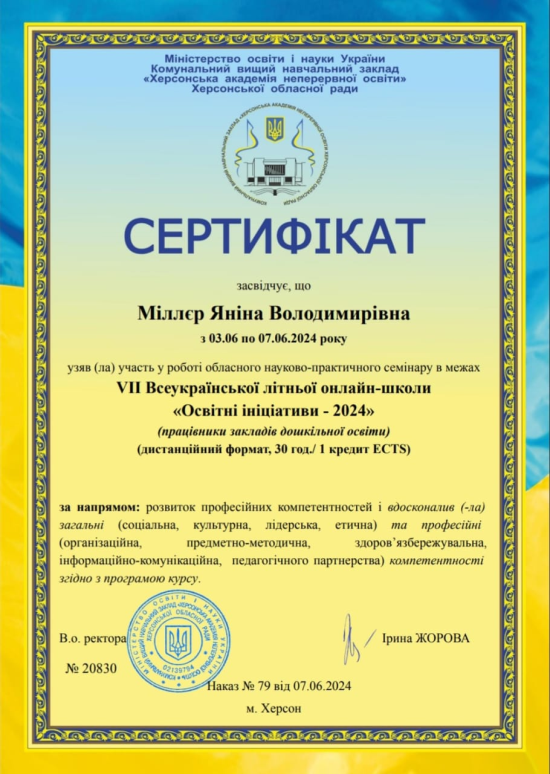 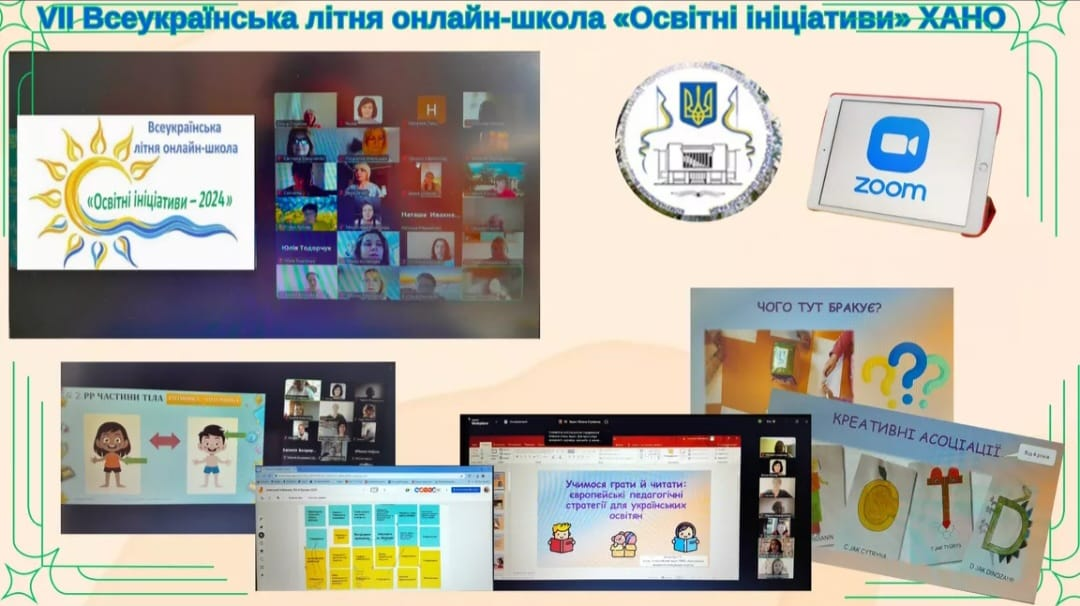 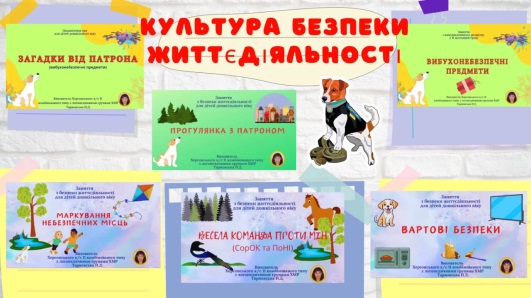 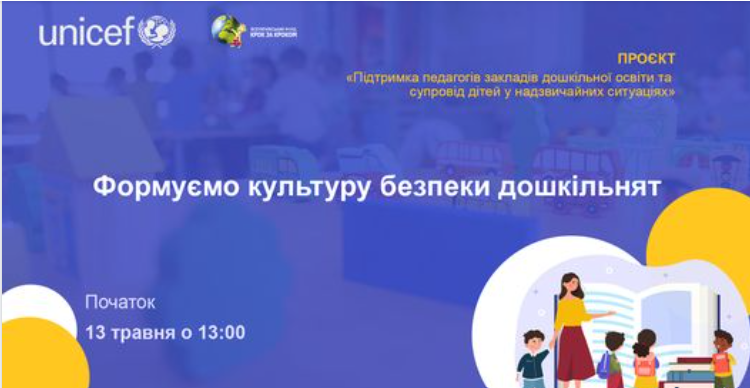 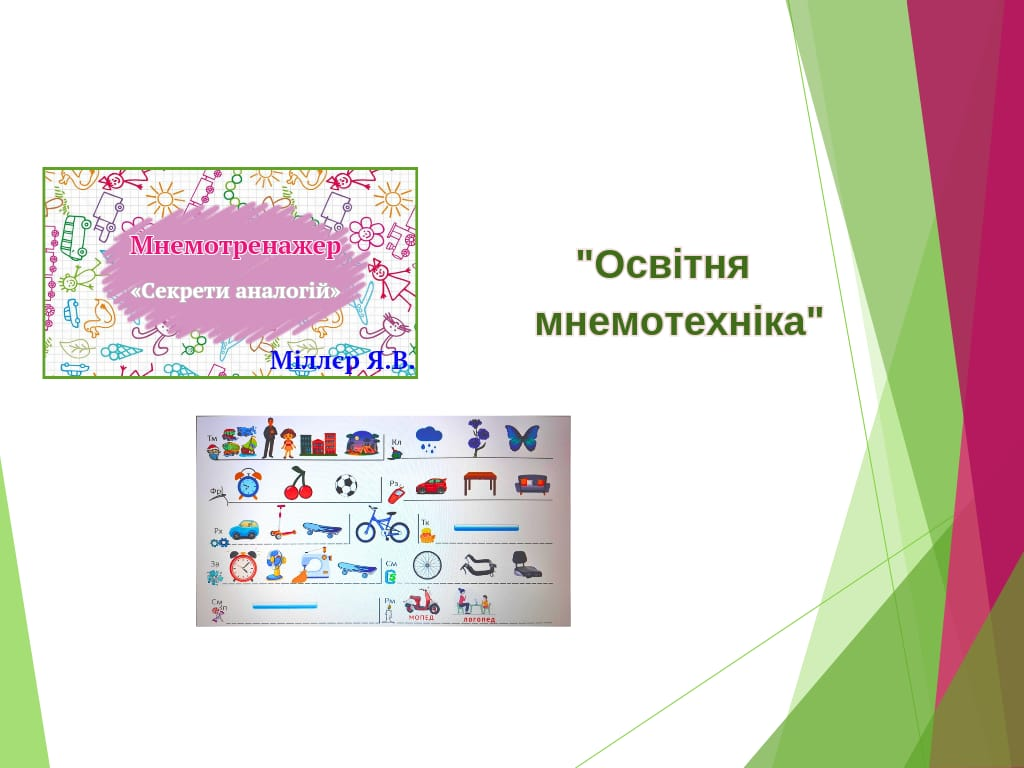 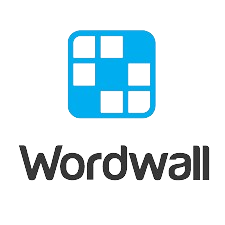 Результативність роботи практичного психолога – 108 консультацій, 38 відео діагностично-корекційної роботи
«Психологічна скринька» https://www.facebook.com/groups/333576346279961/?hoisted_section_header_type=recently_seen&multi_permalinks=435736899397238
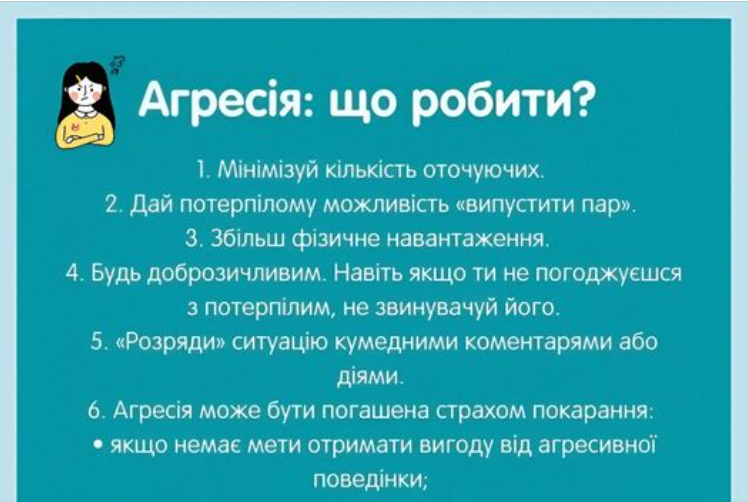 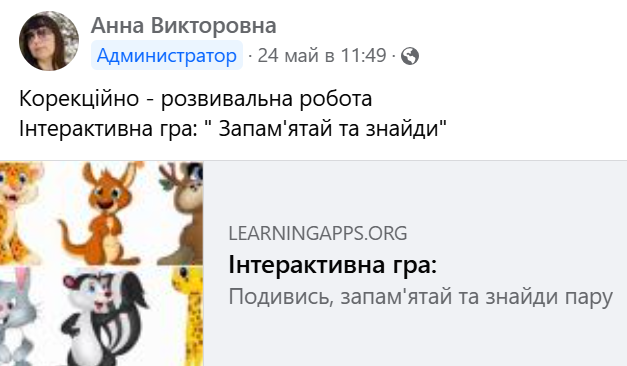 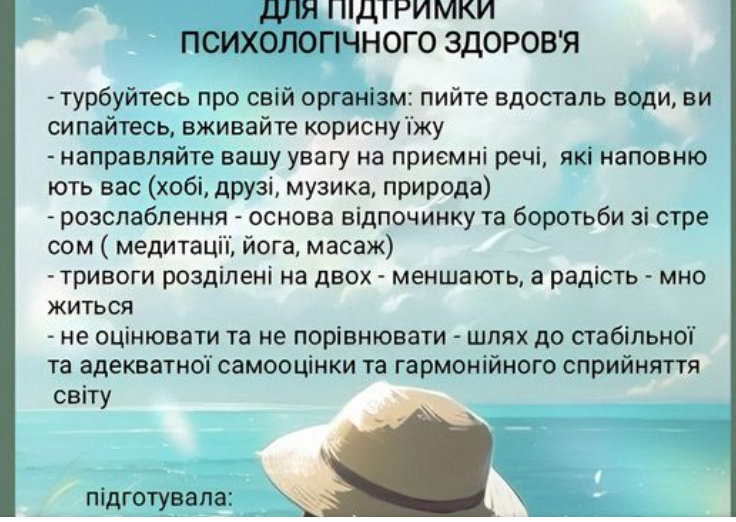 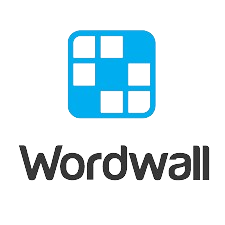 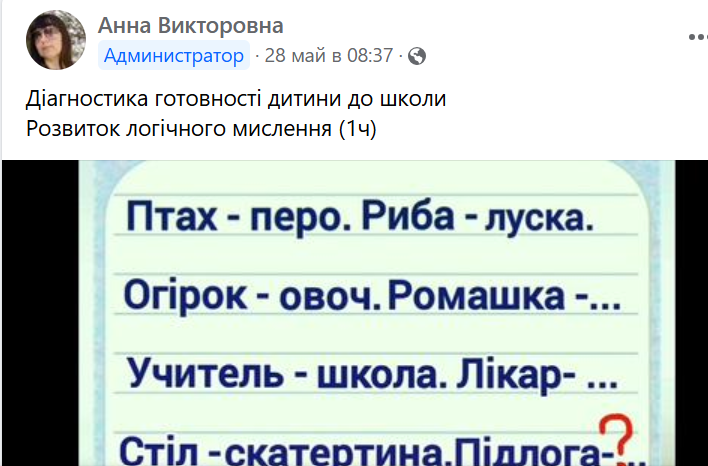 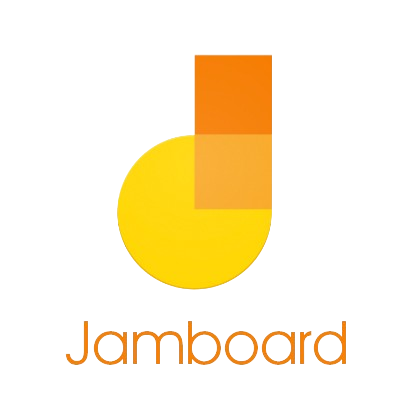 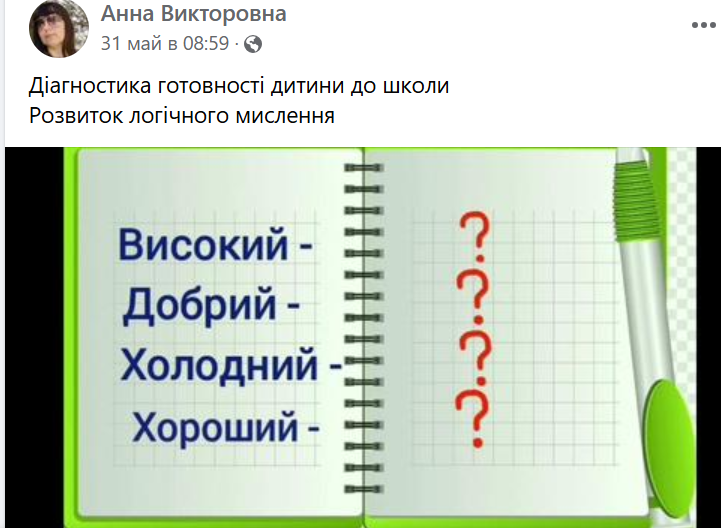 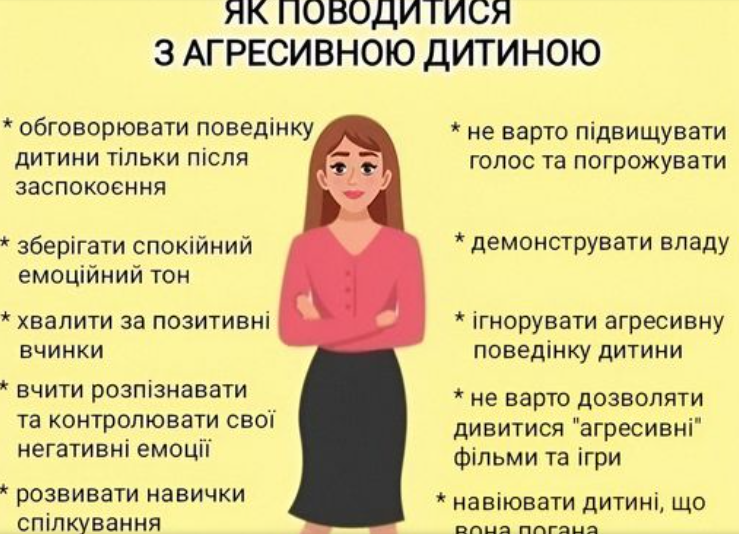 Подолання освітніх втрат вчителями - логопедами
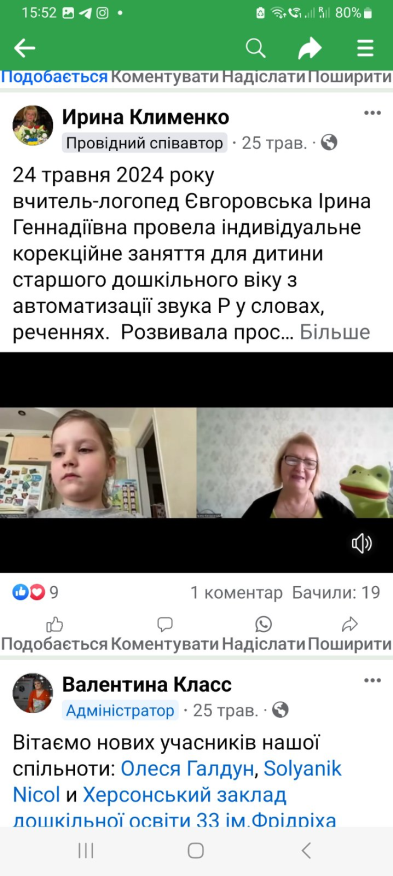 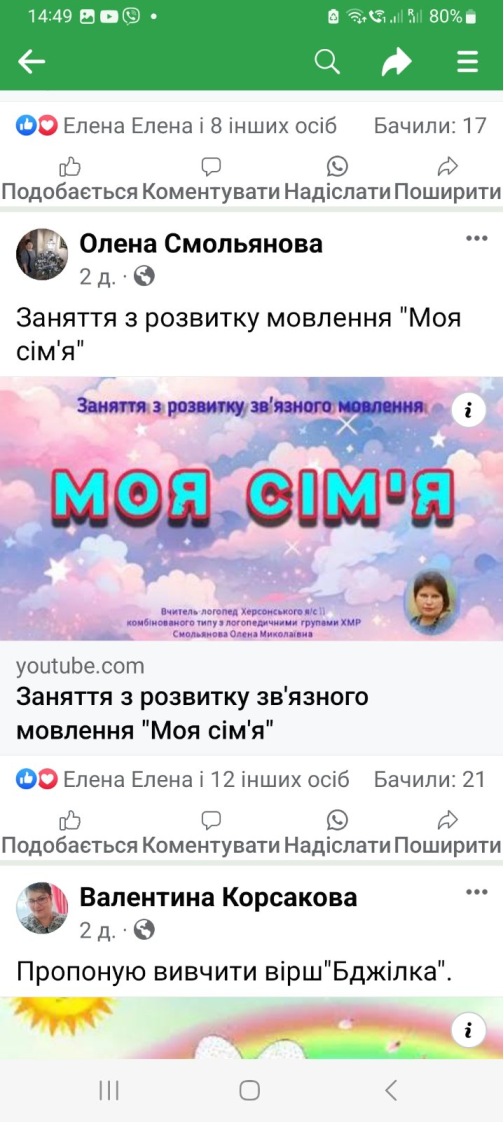 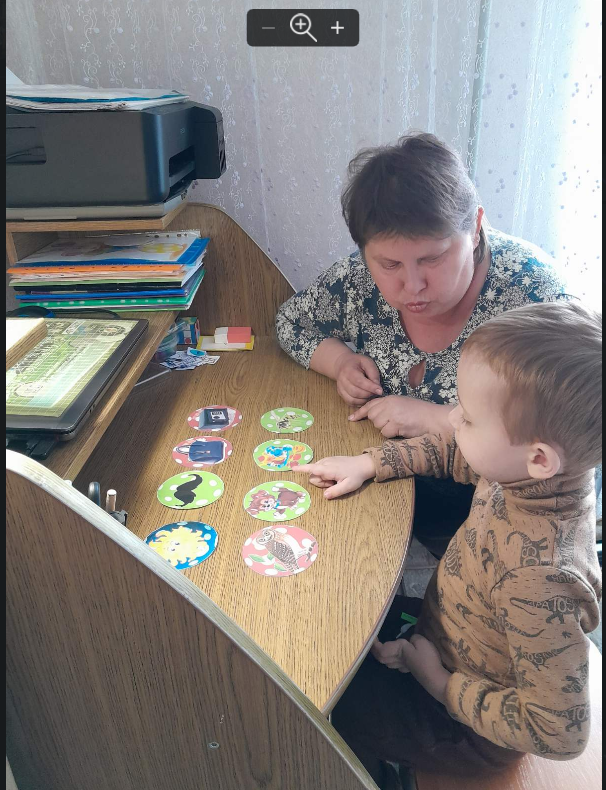 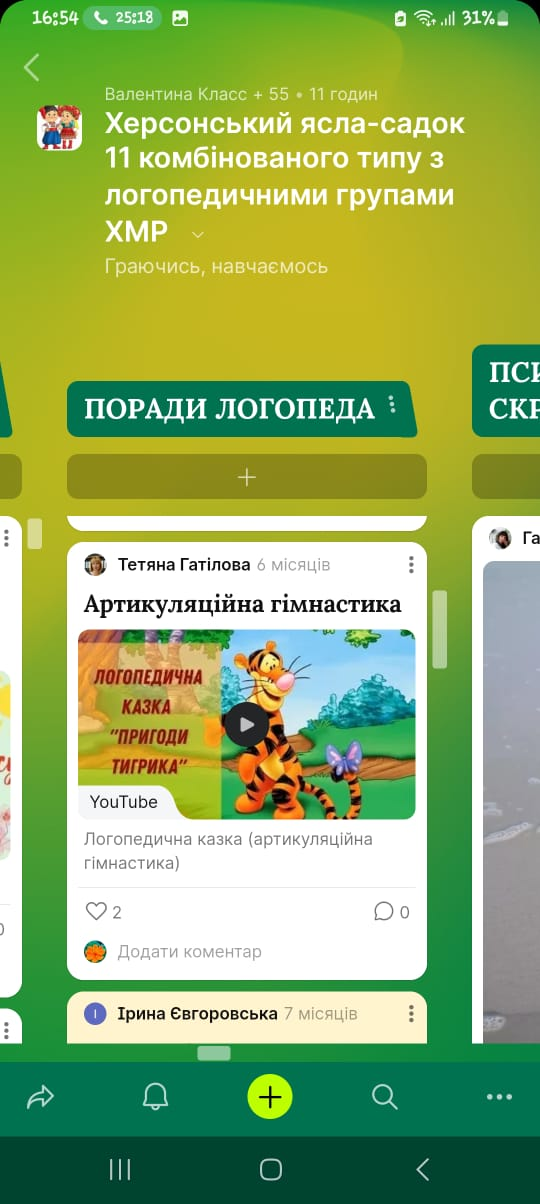 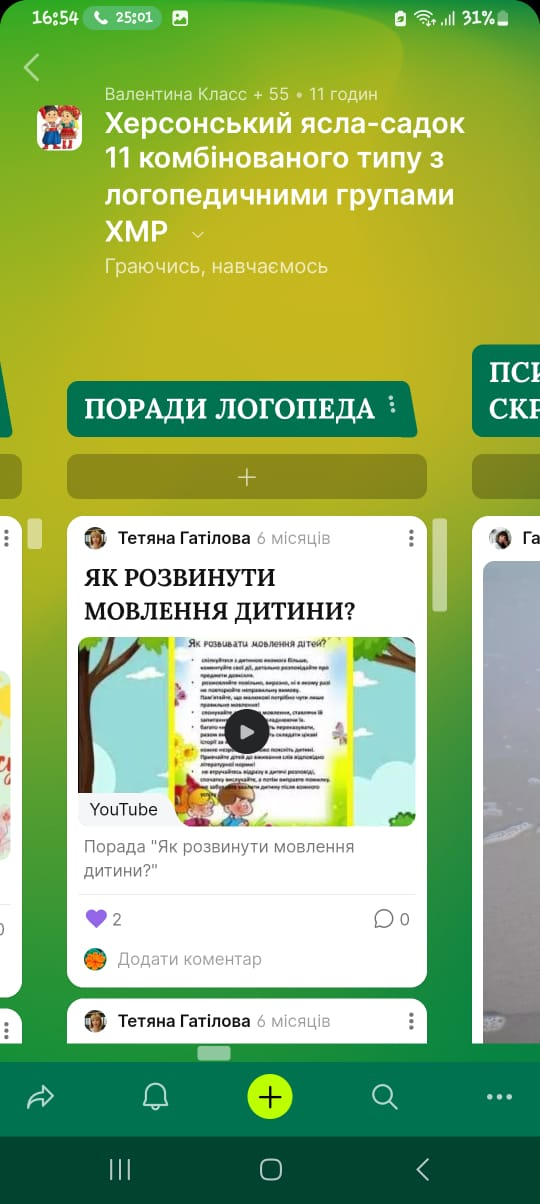 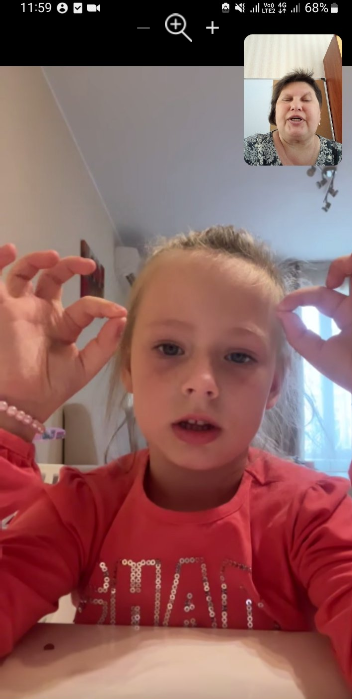 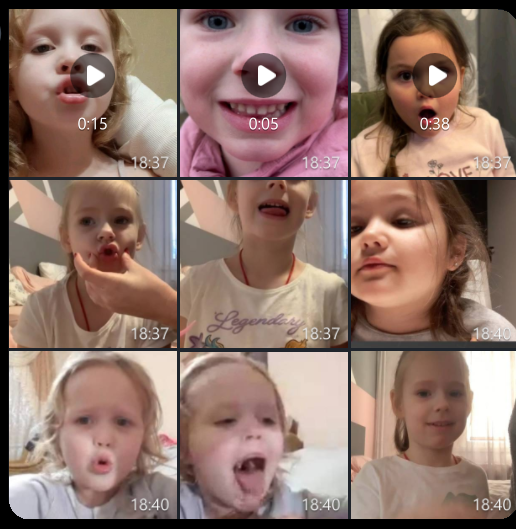 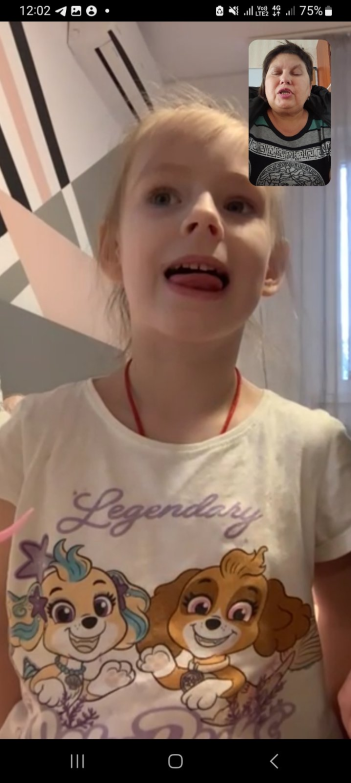 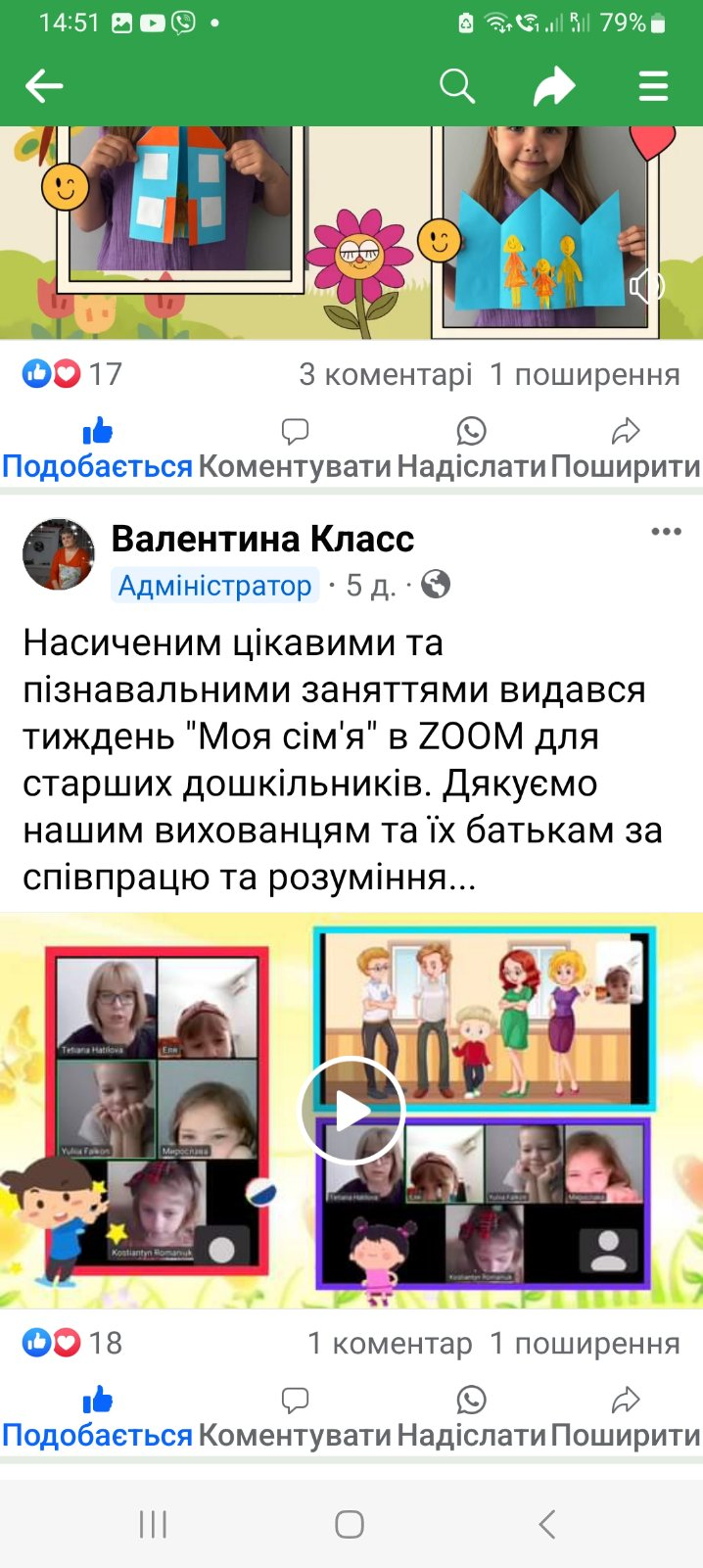 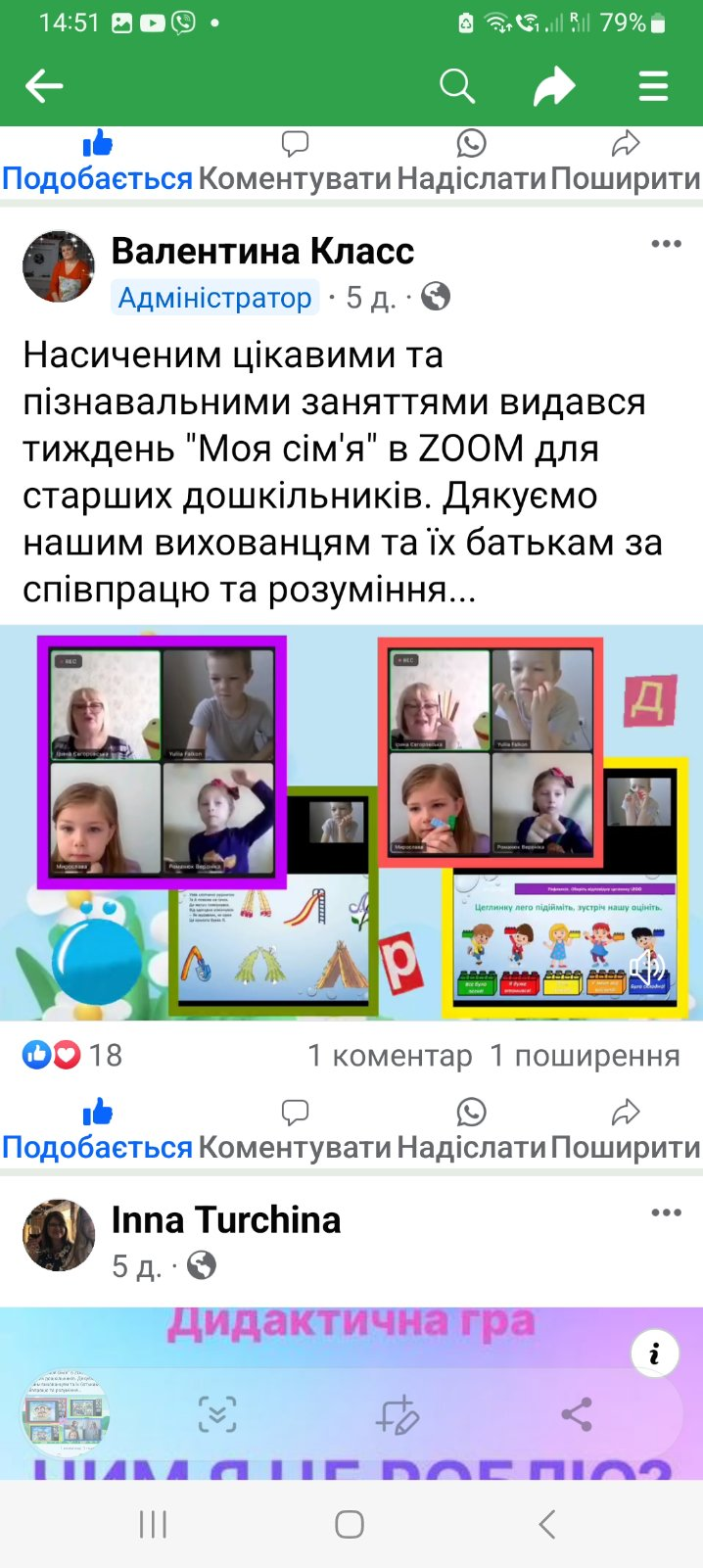 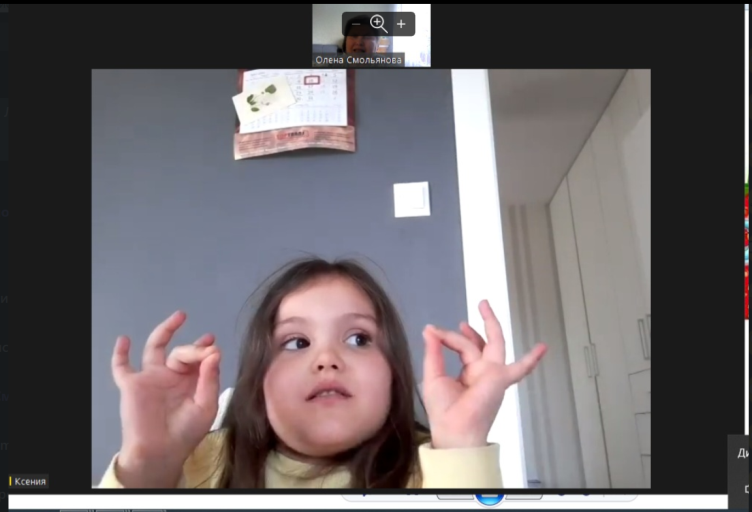 Музичні керівники
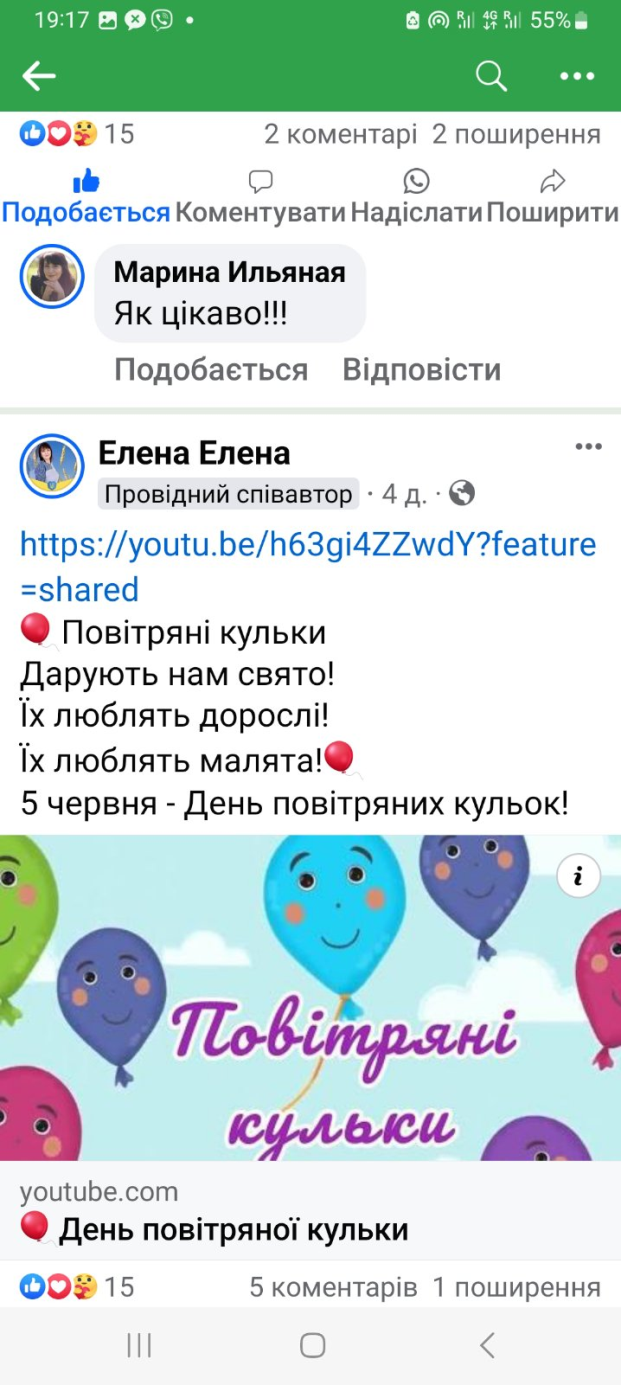 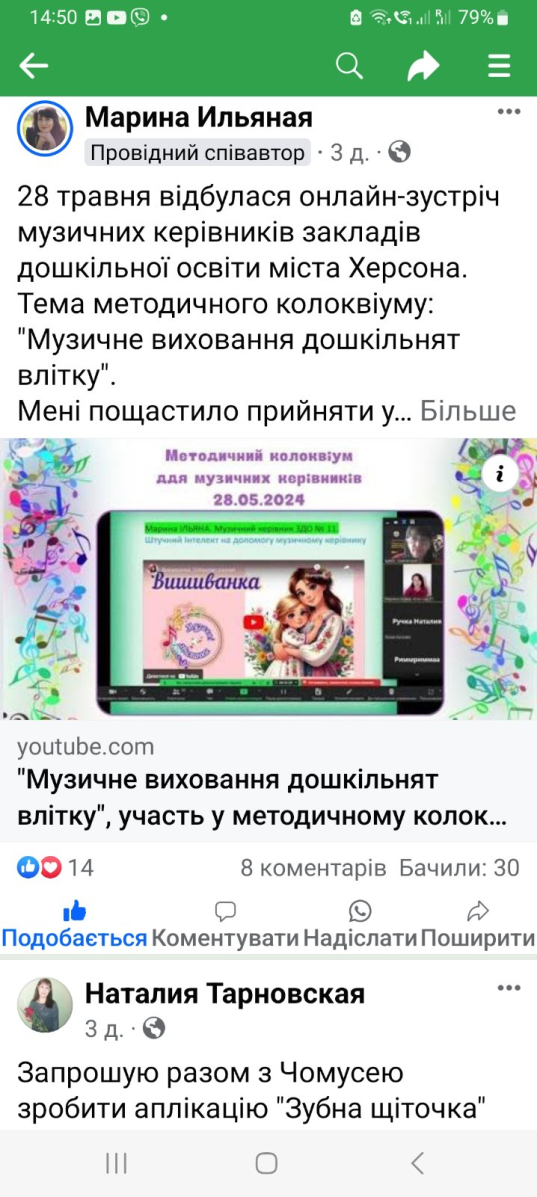 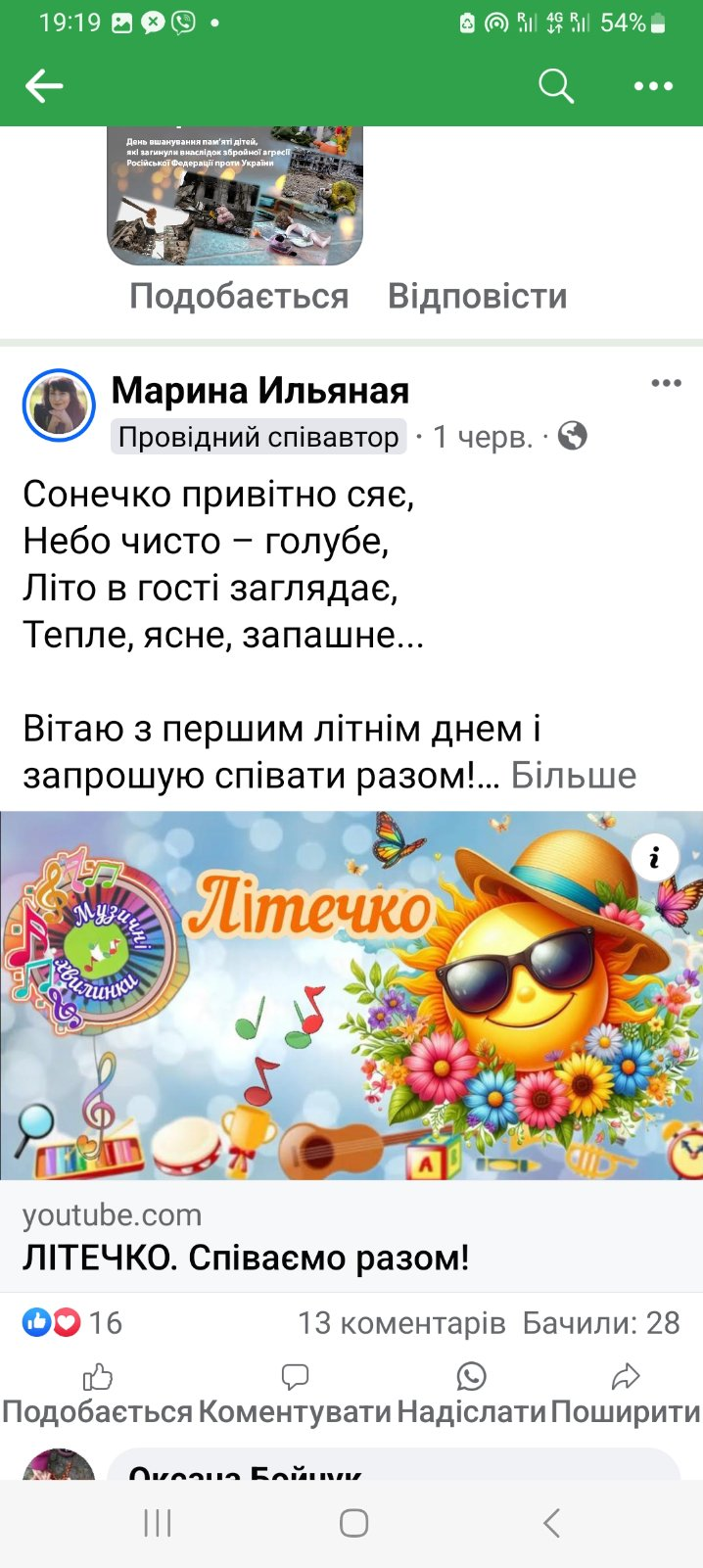 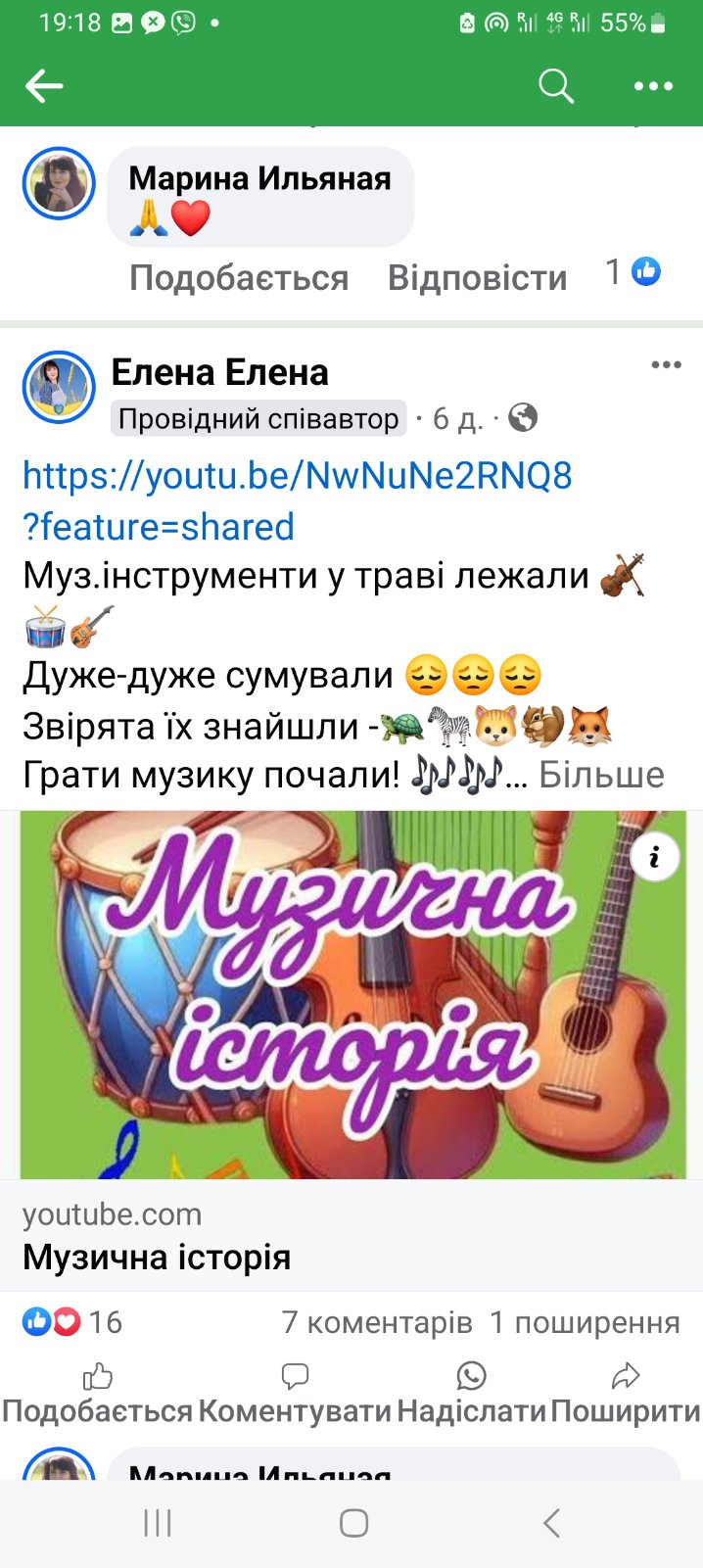 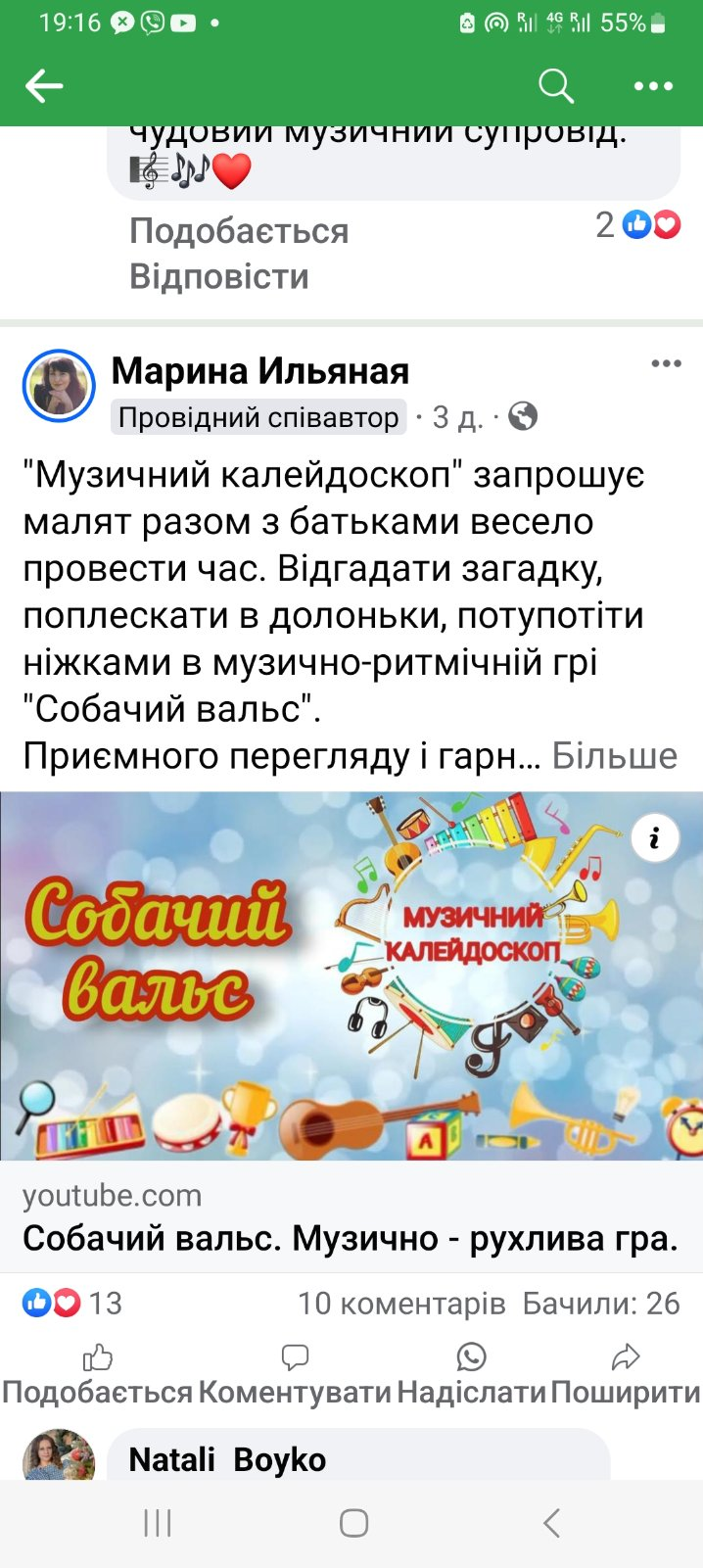 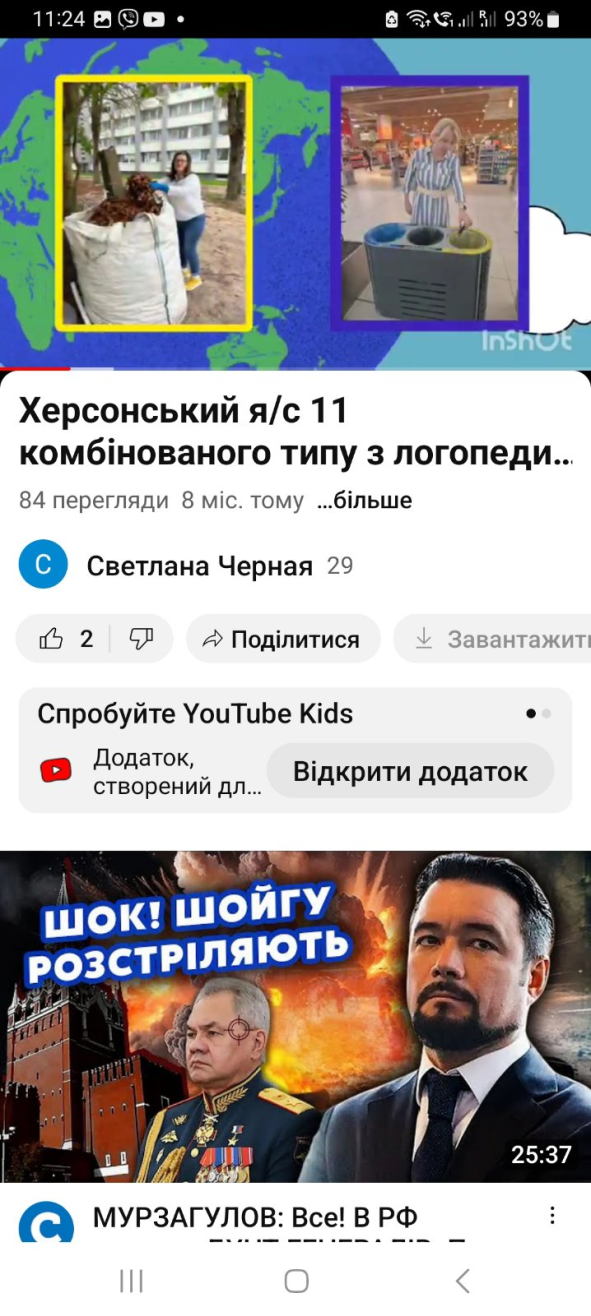 Разом до перемоги!!!
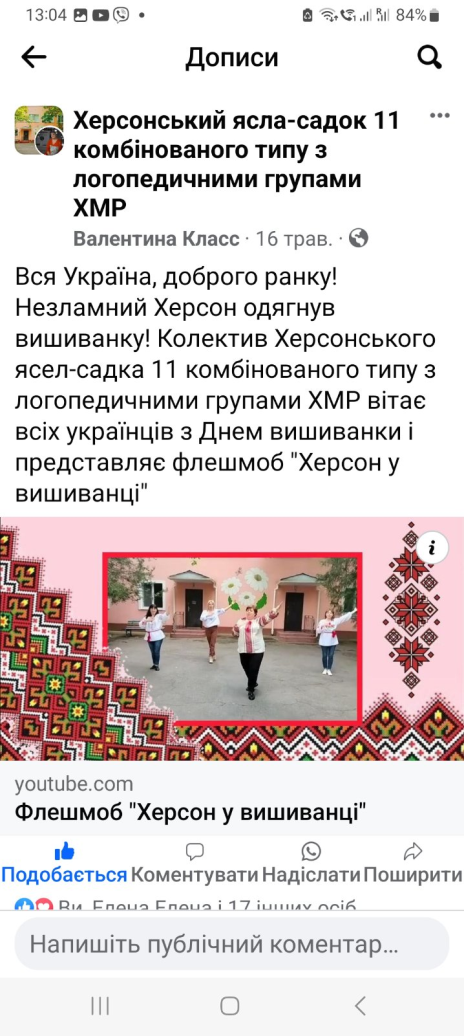 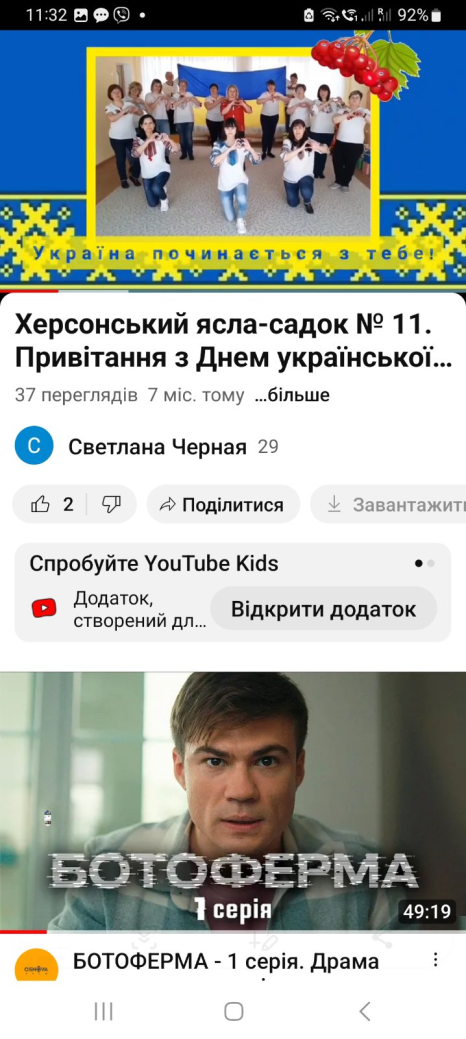 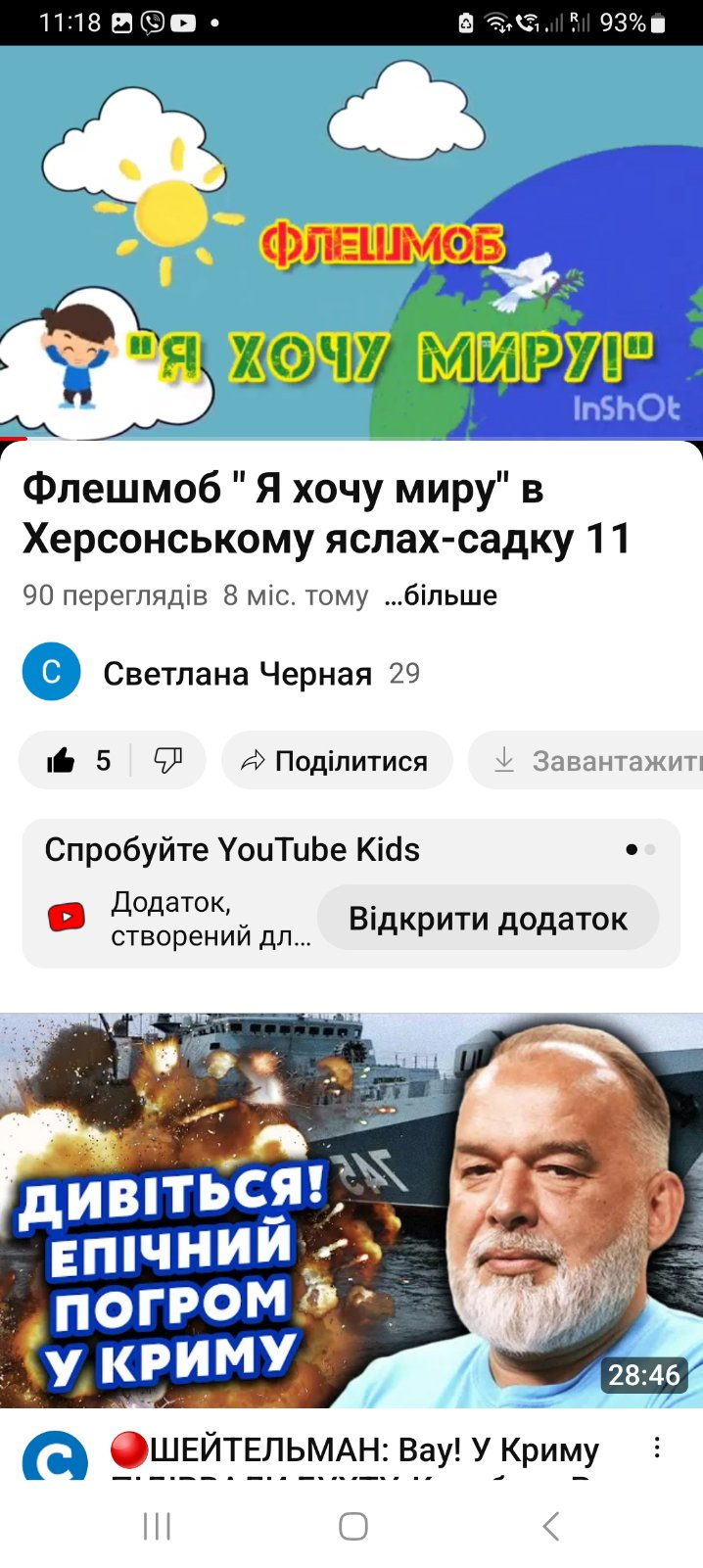 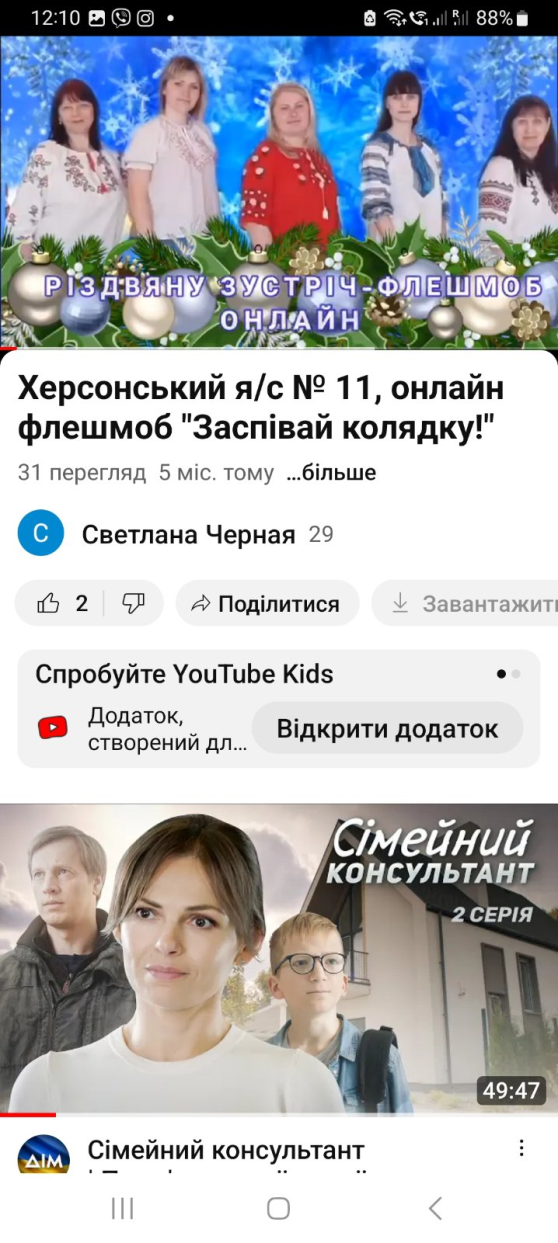 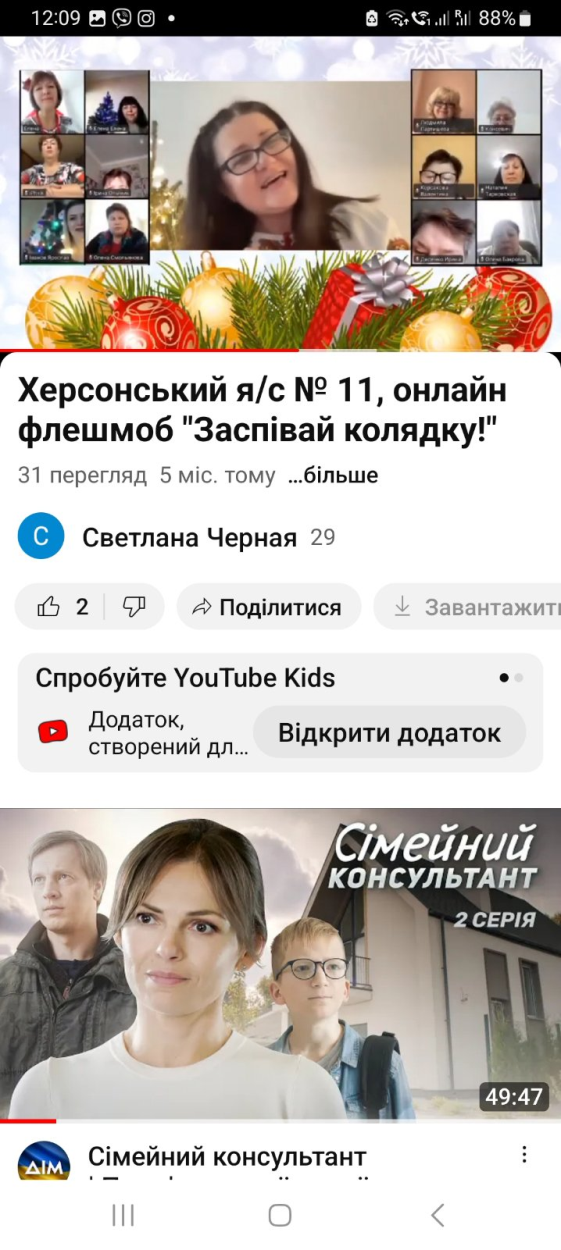 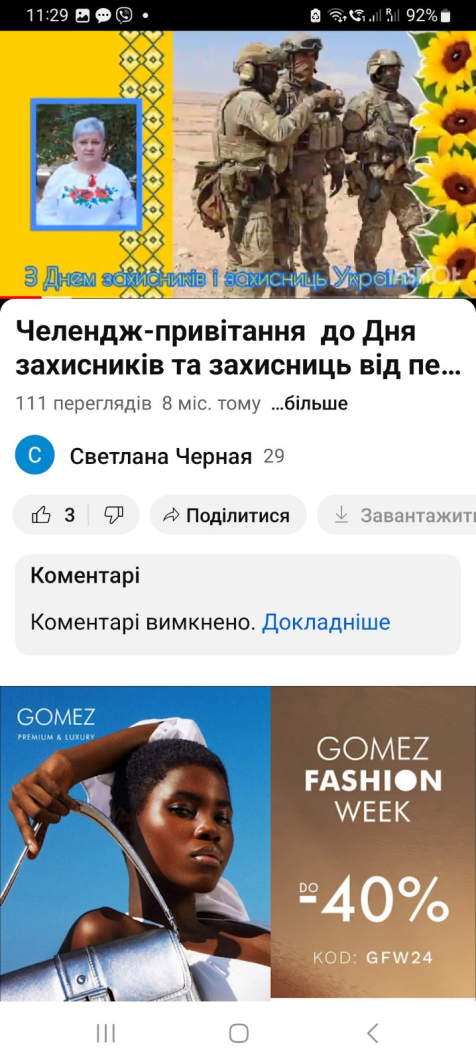 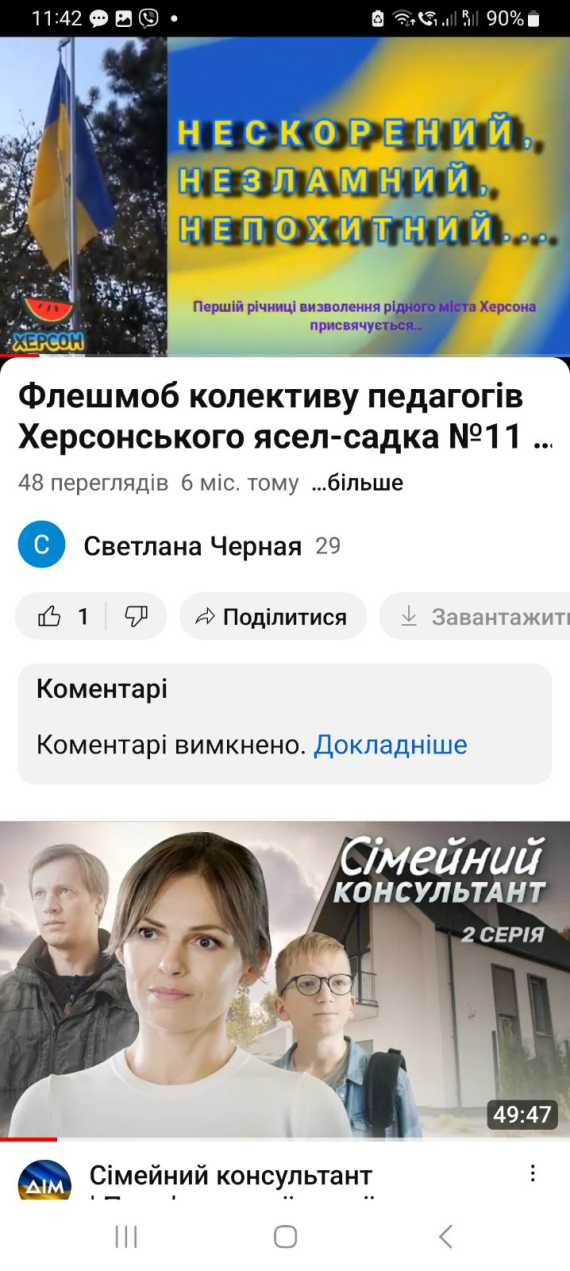 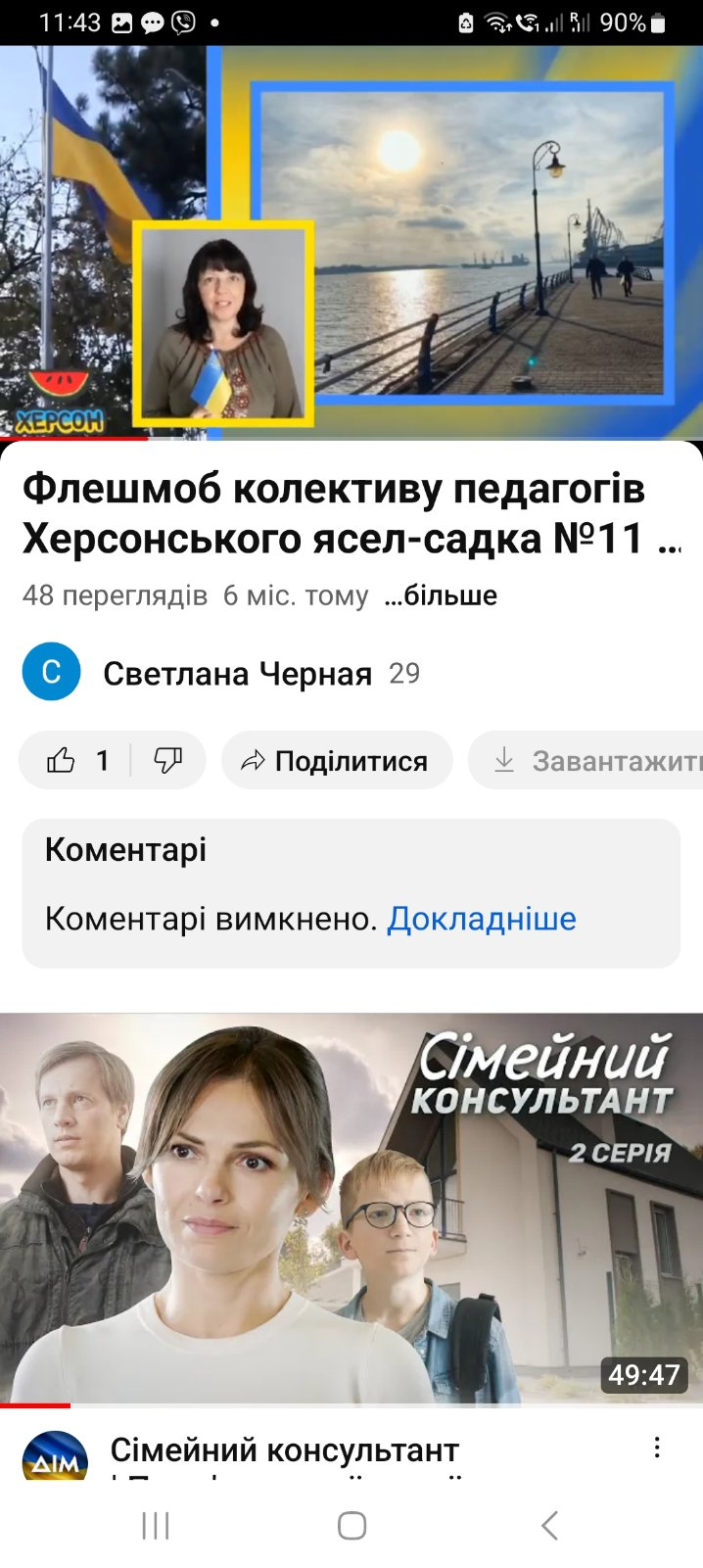 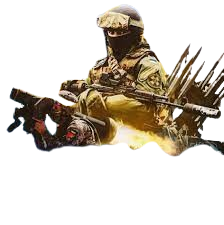 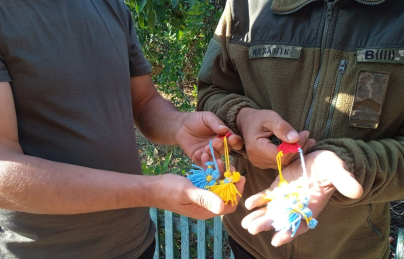 Разом до перемоги!!!
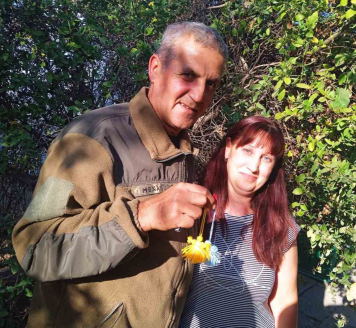 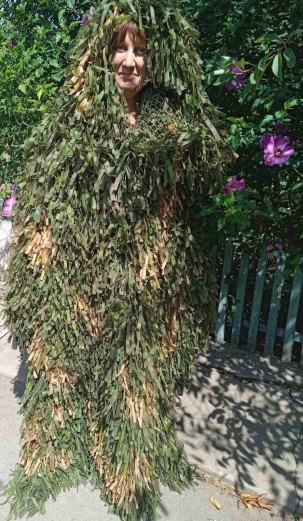 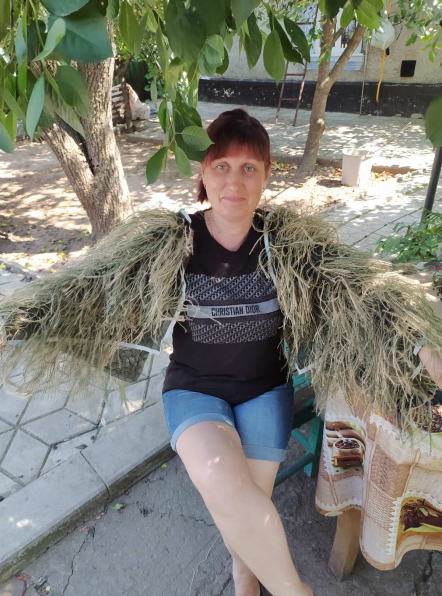 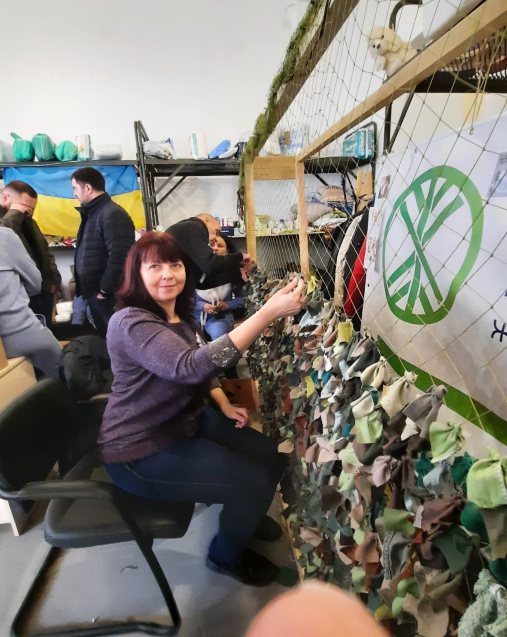 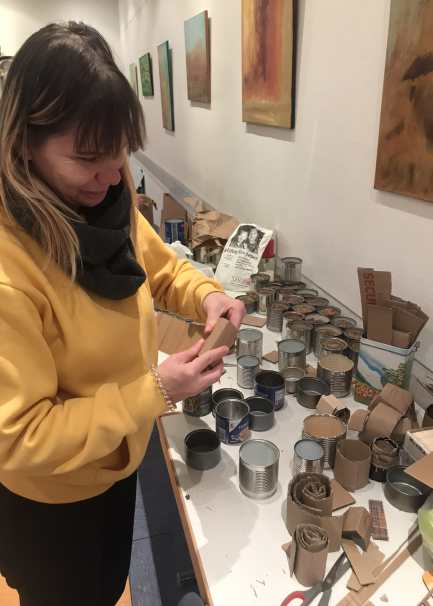 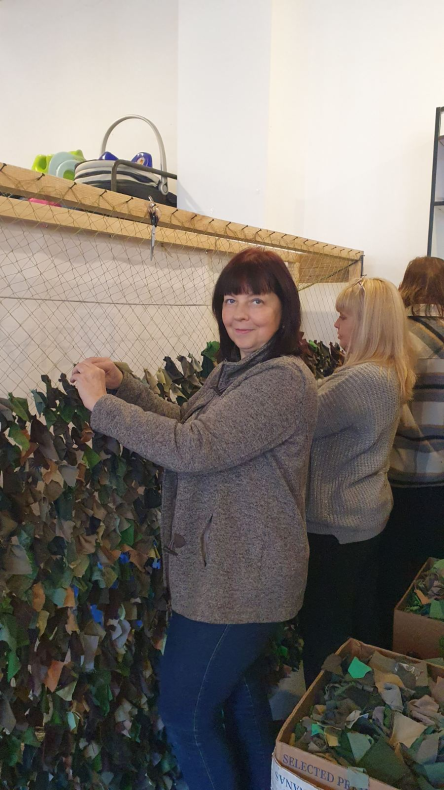 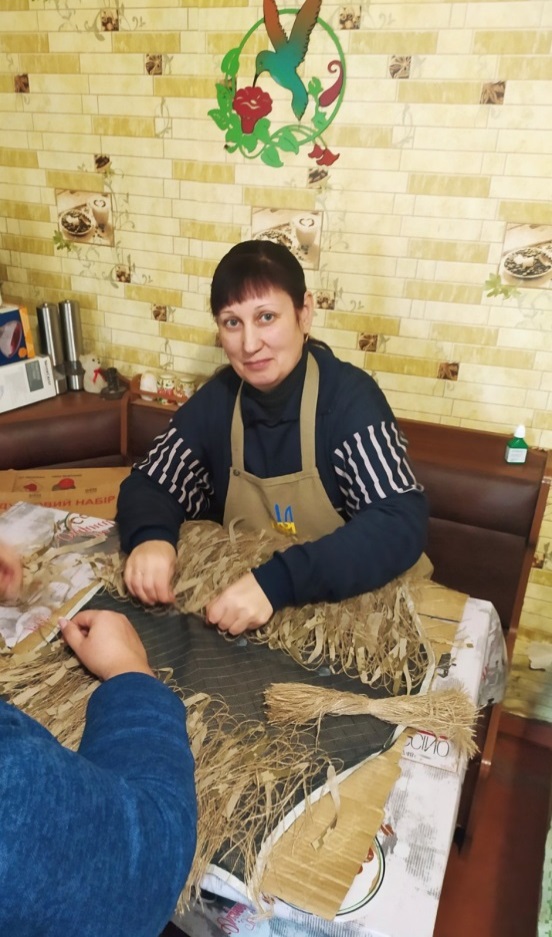 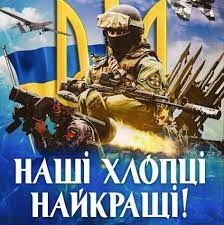 Управлінська діяльність
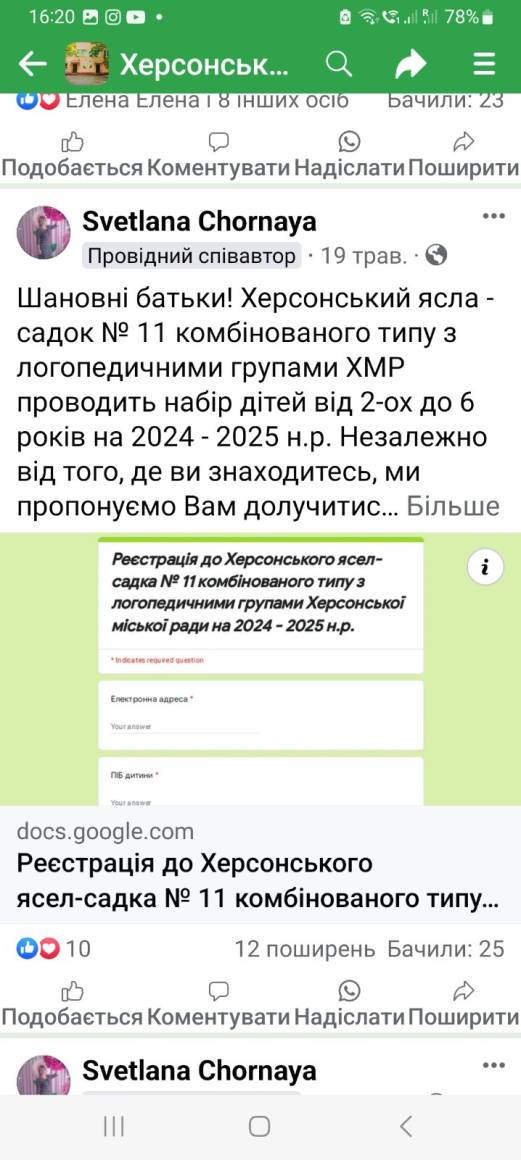 На даний час у ясла-садок зареєструвалось  12 дітей: 
  І  і ІІ молодші групи  – 9 дітей;
  середня група – 1 дитина;
  старша група –  2 дитини.
22 дитини залишаються ще на один навчальний рік у старших групах.
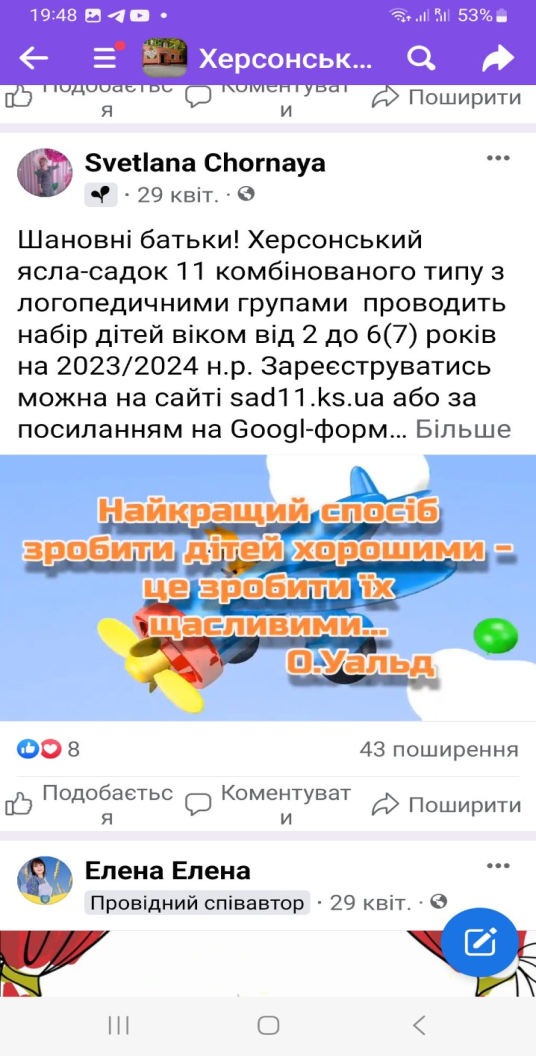 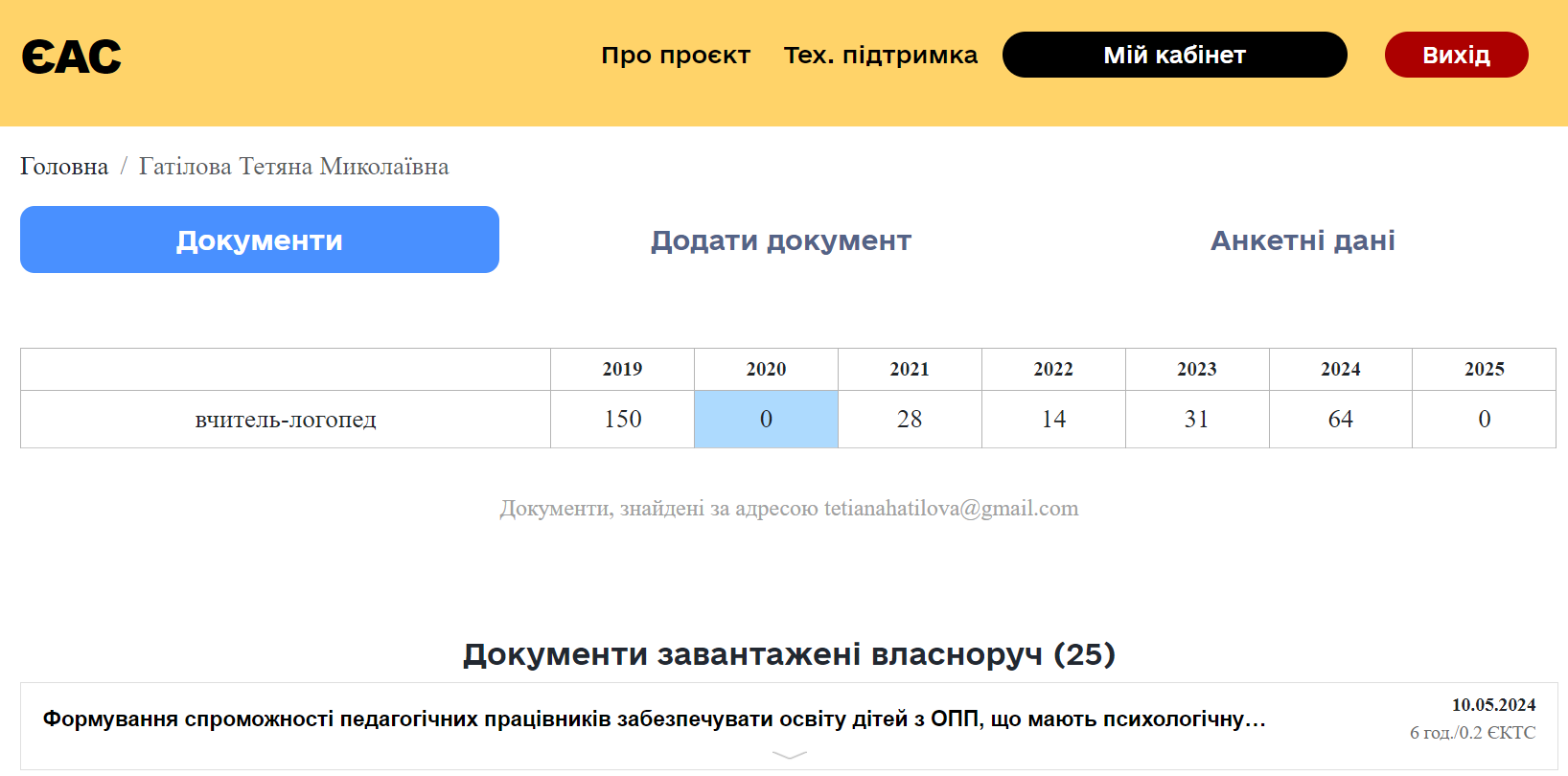 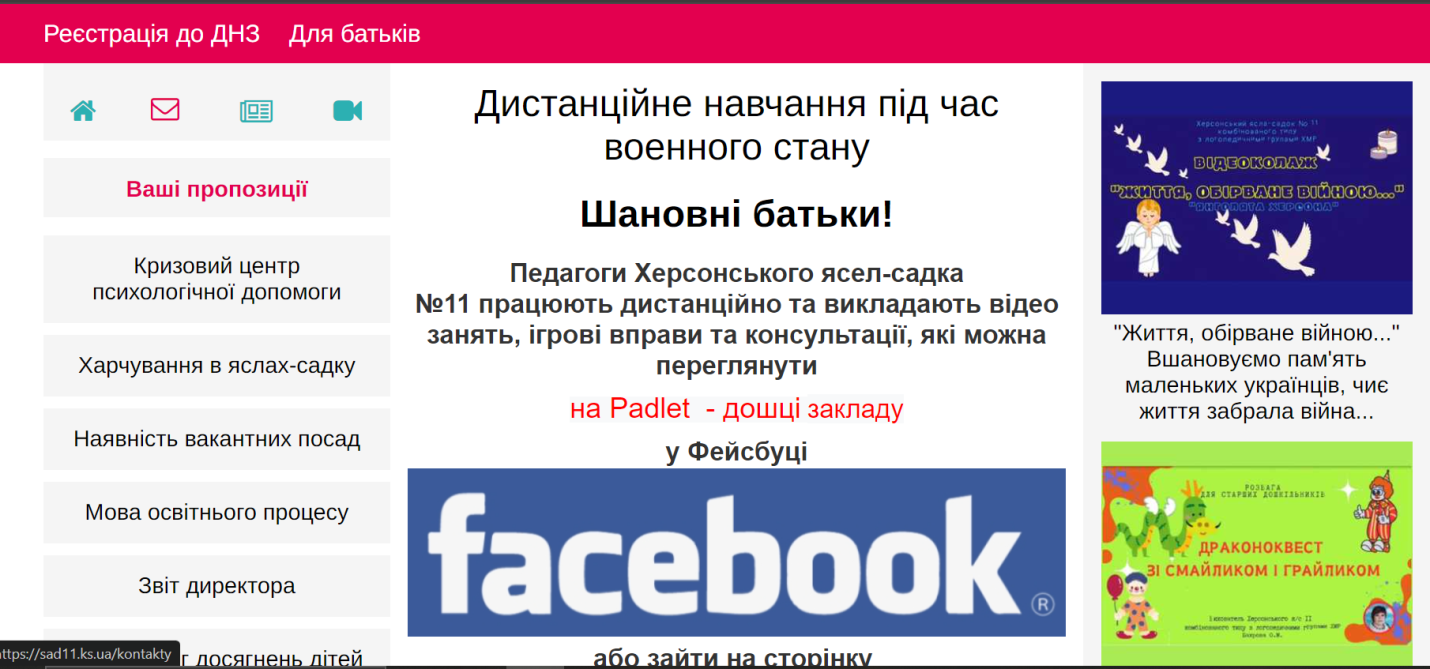 Основні завдання 
на 2024/2025 навчальний рік: 
- докладати максимальних зусиль для збереження контингенту вихованців та відповідно мережі груп закладу;
 - потребує вдосконалення роботи з  сучасними інтернет-сервісами щодо організації освітньої роботи з дітьми та батьками вихованців у дистанційному форматі; 
 - продовжити налагодження ефективної комунікації учасників освітнього процесу на засадах партнерських відносин між закладом дошкільної освіти та сім’єю;
- особливо звернути увагу на роботу з батьками дітей, які мають особливі освітні потреби (логопедичні групи); 
-  продовжити здійснювати інформаційну підтримку та психологічний супровід учасників освітнього процесу
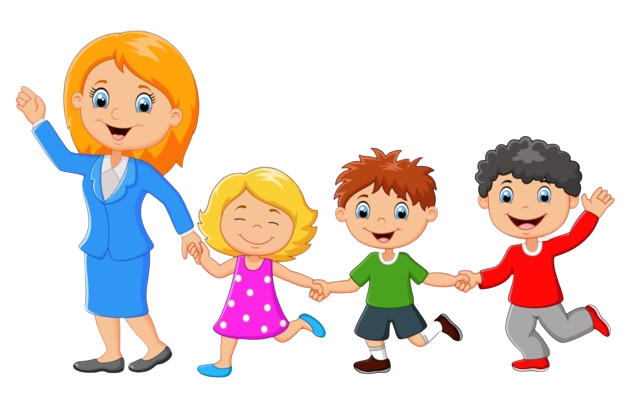 Дякую за увагу! 
                         Все буде УКРАЇНА!!!
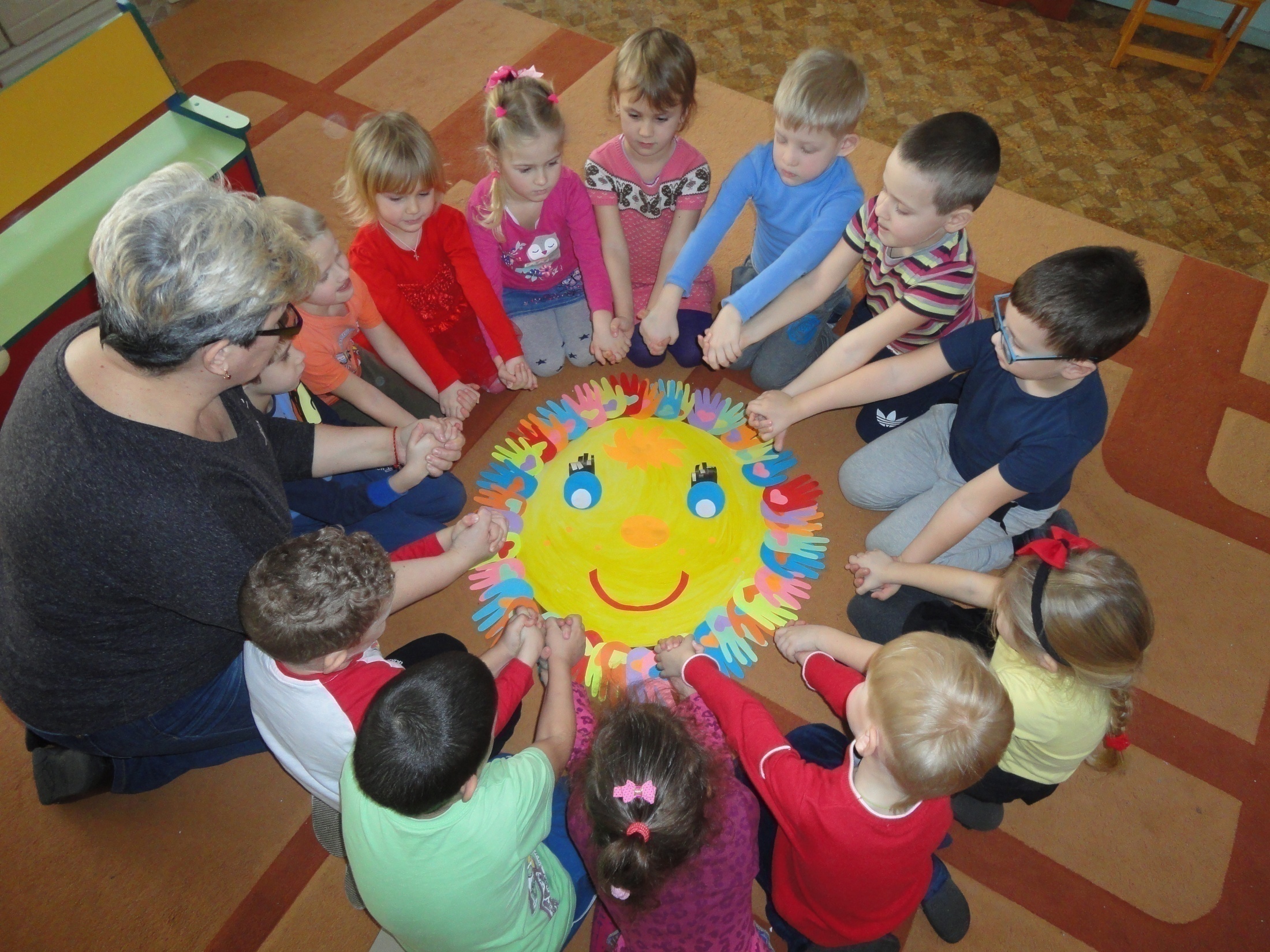